Oficina de Control Interno

Comité Institucional Coordinador de Control Interno
Diciembre de 2023
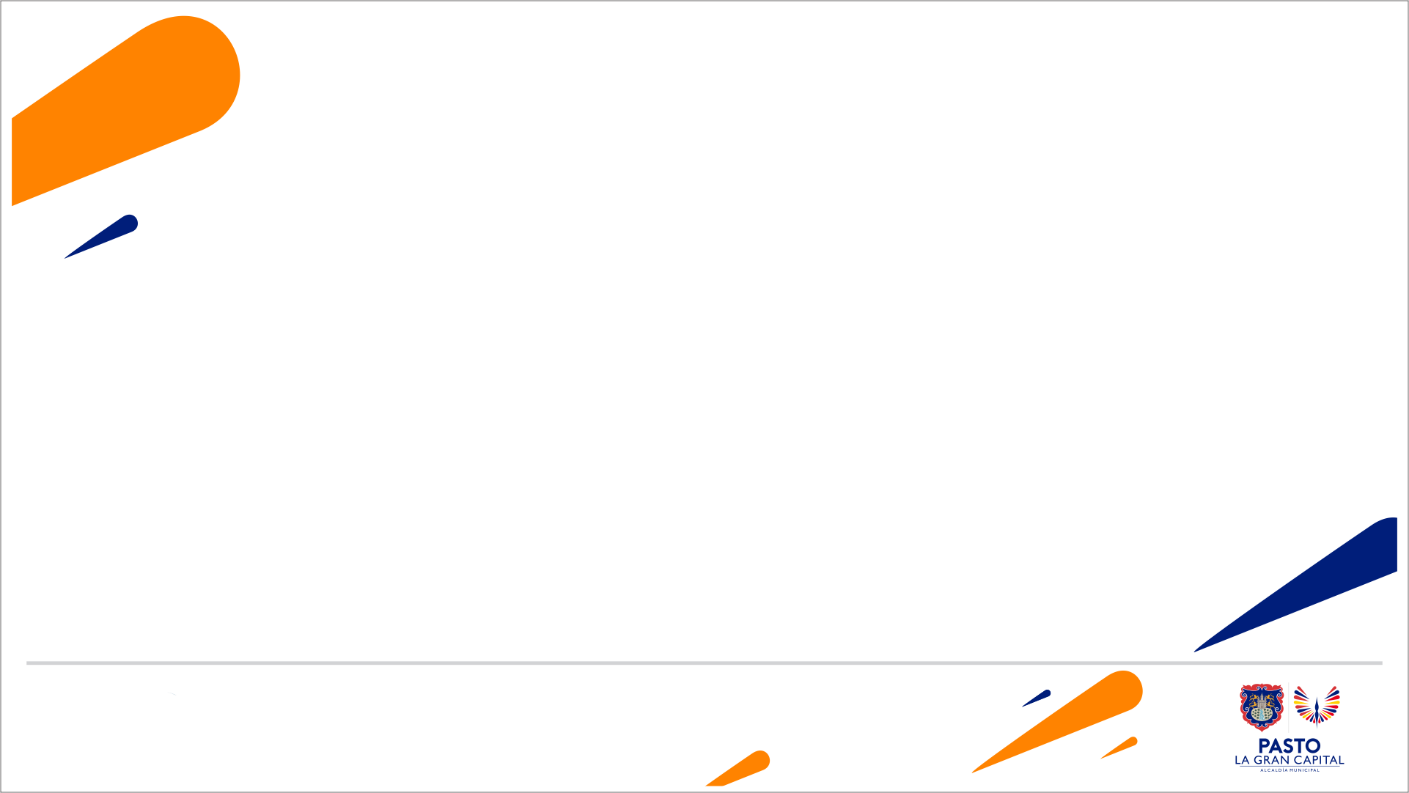 Orden del Día

1. Llamado a lista y verificación del quorum
2. Lectura y aprobación del orden del día 
3. Aprobación Acta No 004 del 4 de octubre 2023 
4. Seguimiento a compromisos acta No 004 - CICCI.
5. Balance Programa Anual de Auditoria vigencia 2022 - 2023
6. Informe de Auditorías externas y seguimientos 
7. Informe de seguimiento a riesgos (enero – noviembre 2023)
8. Evaluación de gestión por dependencias 
9. Ejecución presupuestal a 30 de noviembre 2023
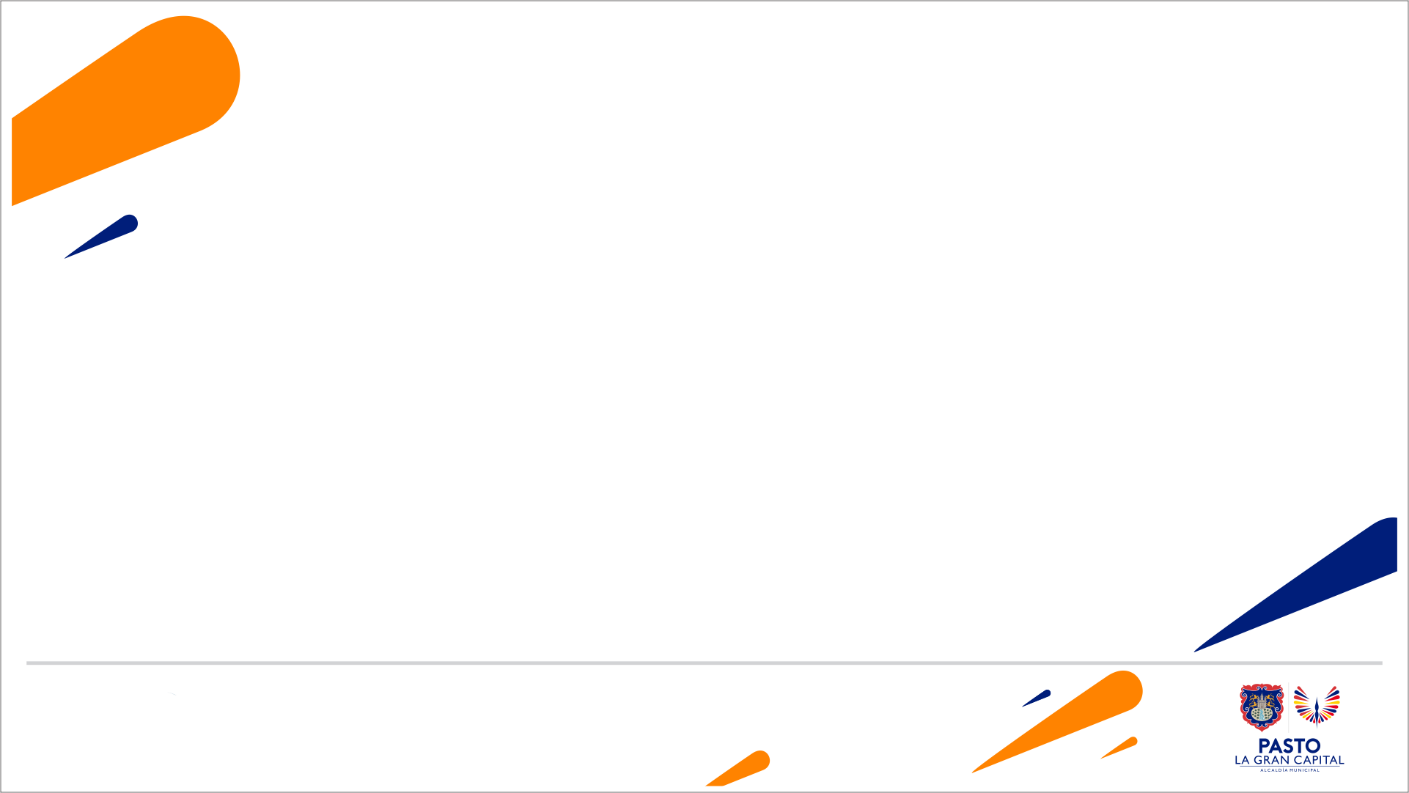 10. Informe de Austeridad del Gasto, tercer trimestre 2023 (julio a septiembre)
11. Presentación al Comité Institucional Coordinador de Control Interno-CICCI, para la revisión y toma de decisiones, con relación a la Dirección de Gestión de Riesgo de Desastres y la Oficina de Planeación y Gestión institucional,  considerando que dentro del Decreto 217 del 2018, Artículo 3 Numeral 5, se otorga a este Comité la función de “Servir de instancia para resolver las diferencias que surjan en el desarrollo del ejercicio de Auditoria Interna, aplicado por la Oficina de control Interno (OCI), a las dependencias de la Administración Municipal”, lo anterior por existir diferencias entre el ente auditado y el ente Auditor.  
12. Proposiciones y varios.
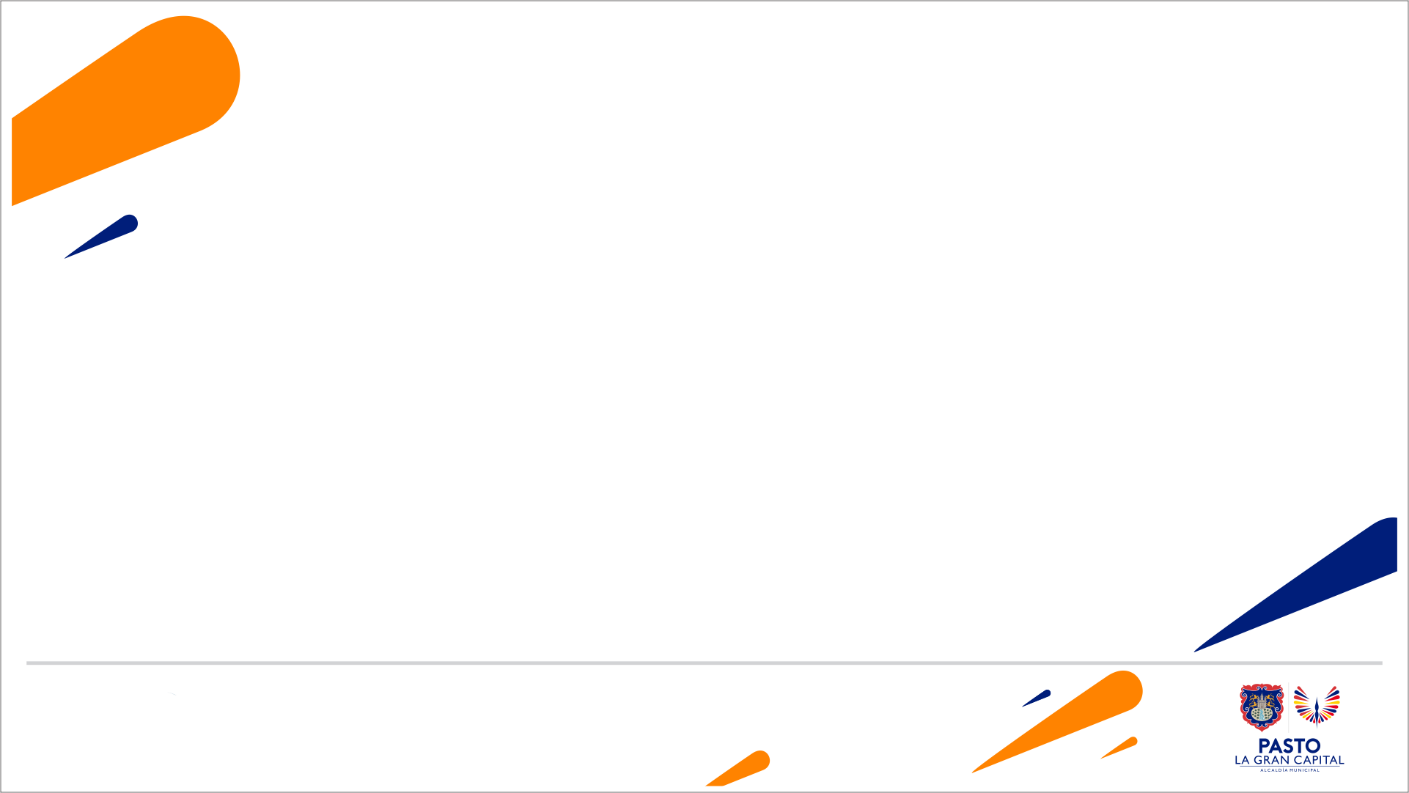 Desarrollo


1. Llamado a lista y verificación del quorum
2. Lectura y aprobación del orden del día 
3. Aprobación Acta No 004 del 4 de octubre 2023 
4. Seguimiento a compromisos acta No 004.
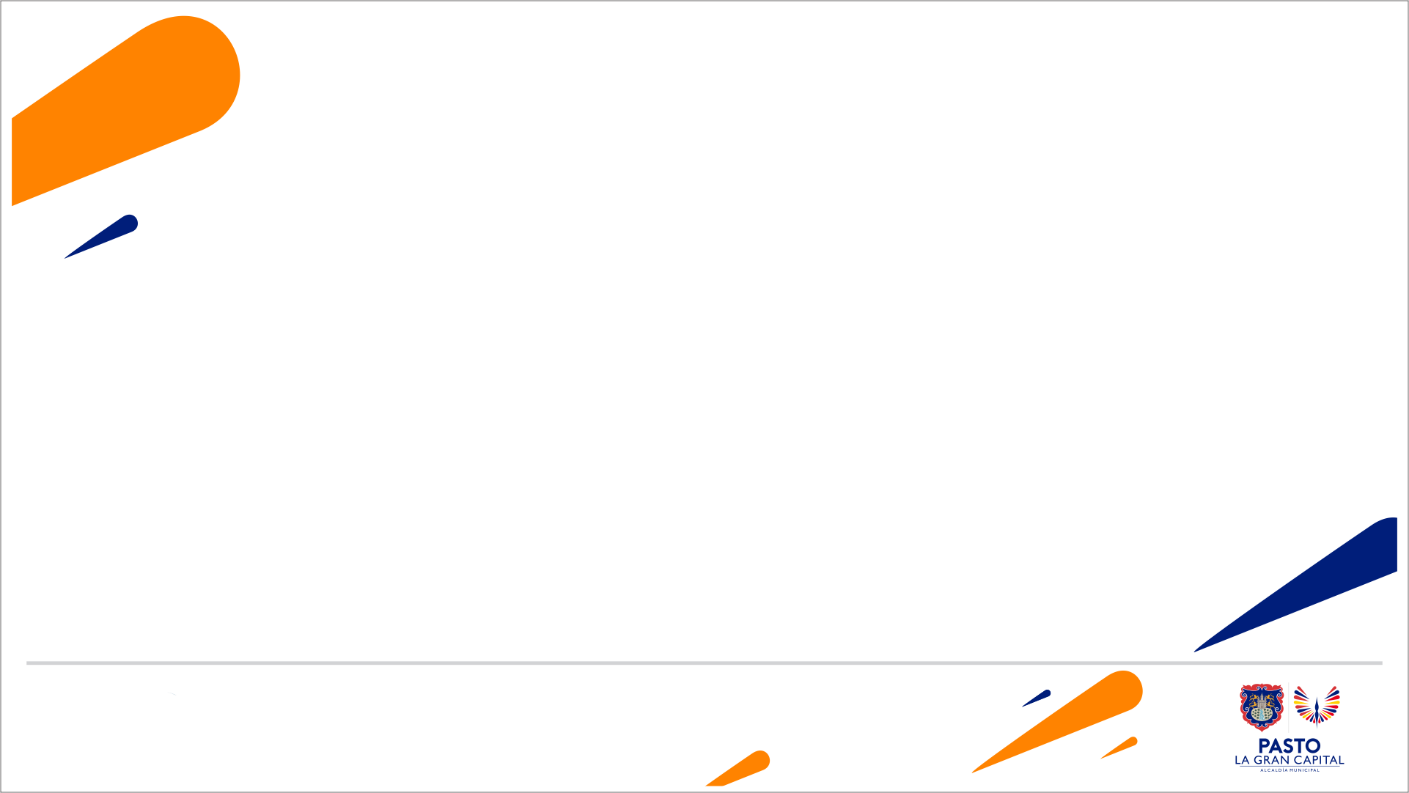 SEGUIMIENTO A COMPROMISOS ACTA No. 4 DE OCTUBRE
Fuente: Oficina de Control Interno
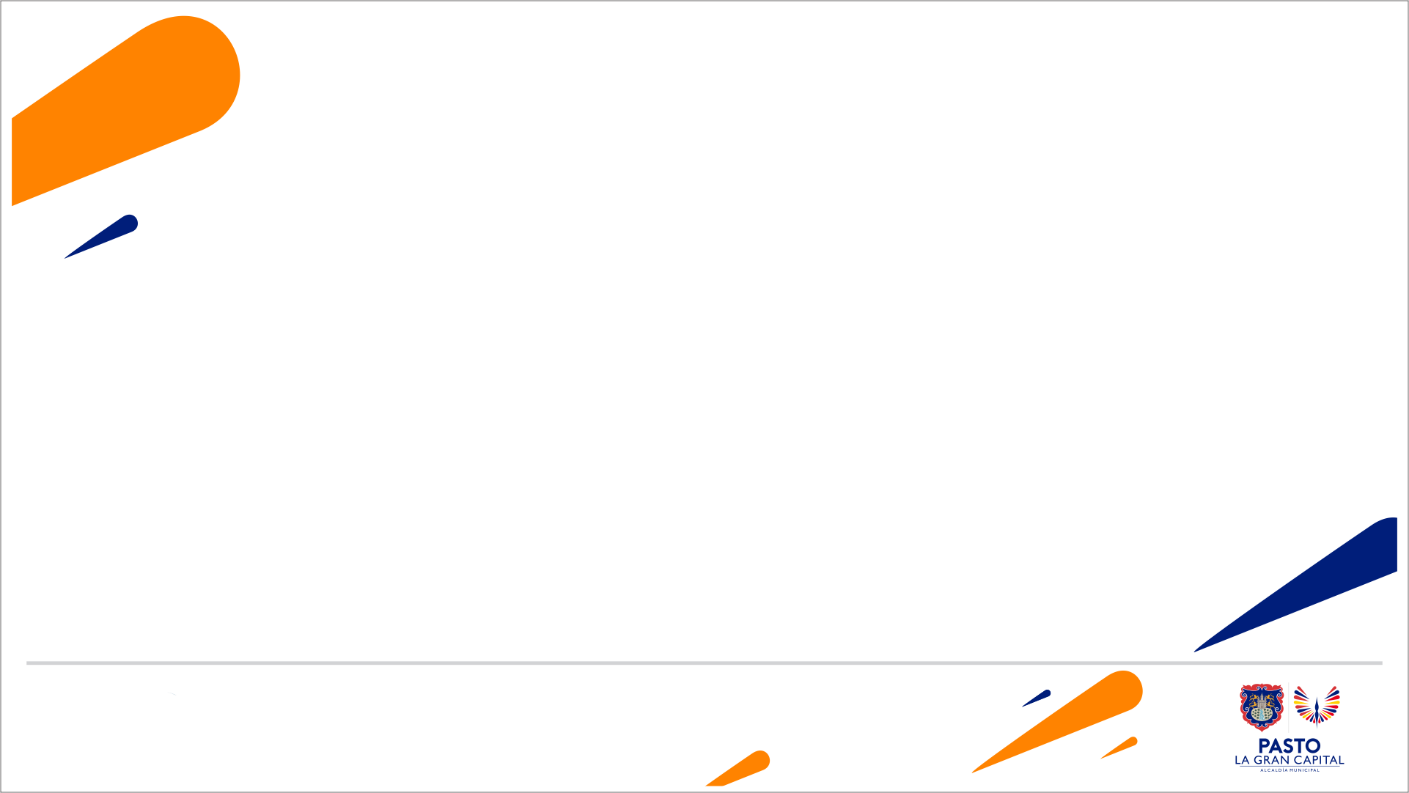 SEGUIMIENTO A COMPROMISOS ACTA No. 4 DE OCTUBRE
Fuente: Oficina de Control Interno
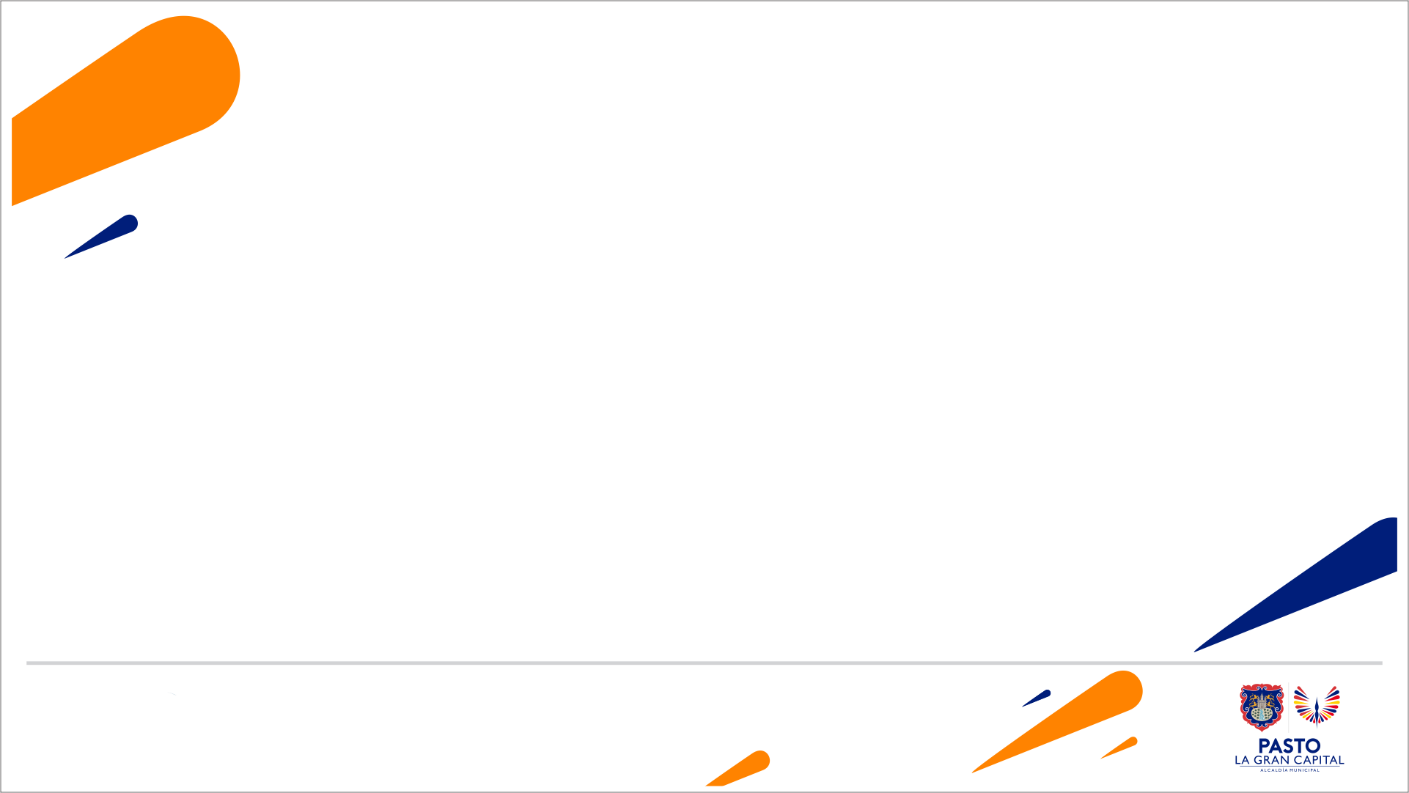 5. BALANCE PROGRAMA ANUAL DE AUDITORIA VIGENCIA 2022 -2023
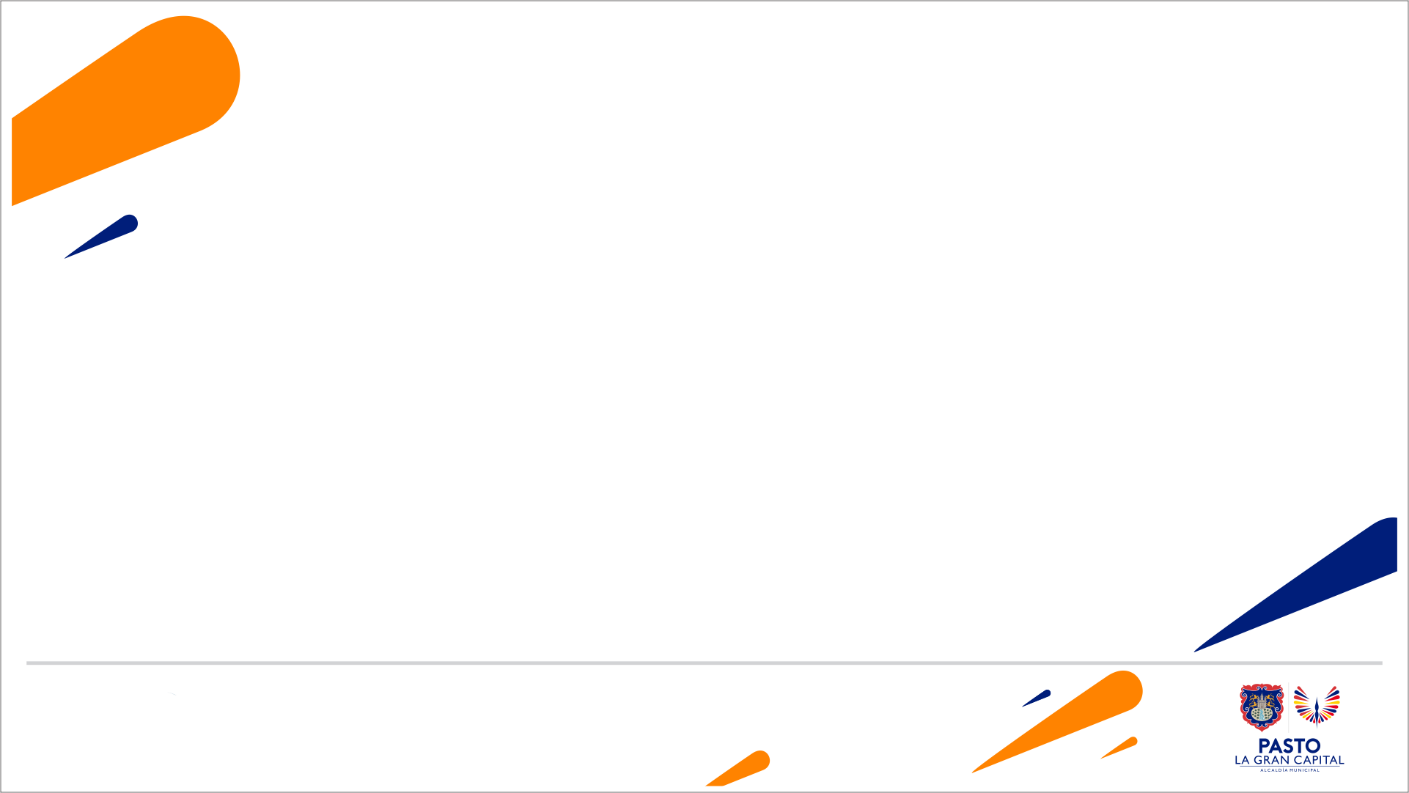 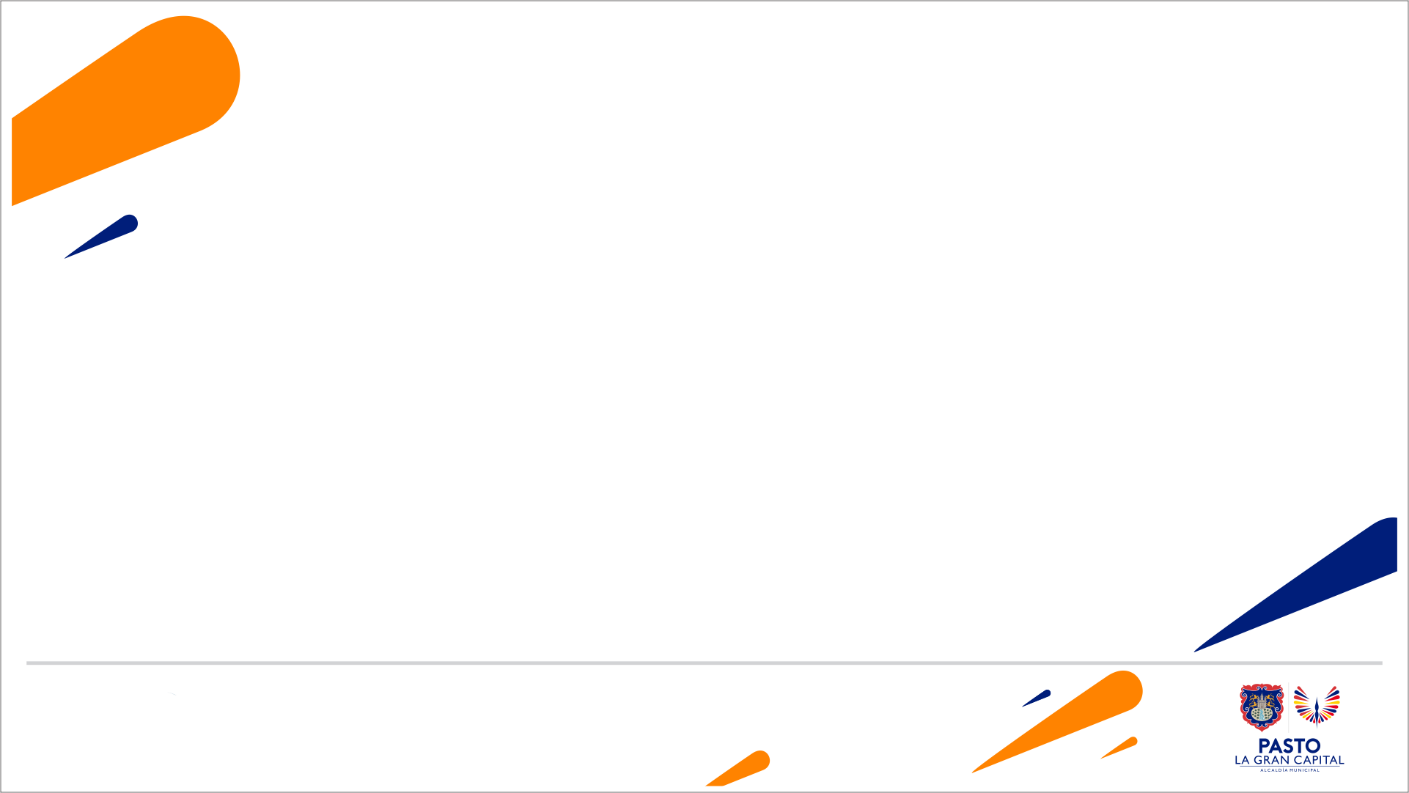 BALANCE PROGRAMA ANUAL DE AUDITORÍA VIGENCIA 2022
Fuente: Oficina de Control Interno
Fuente: Oficina de Control Interno
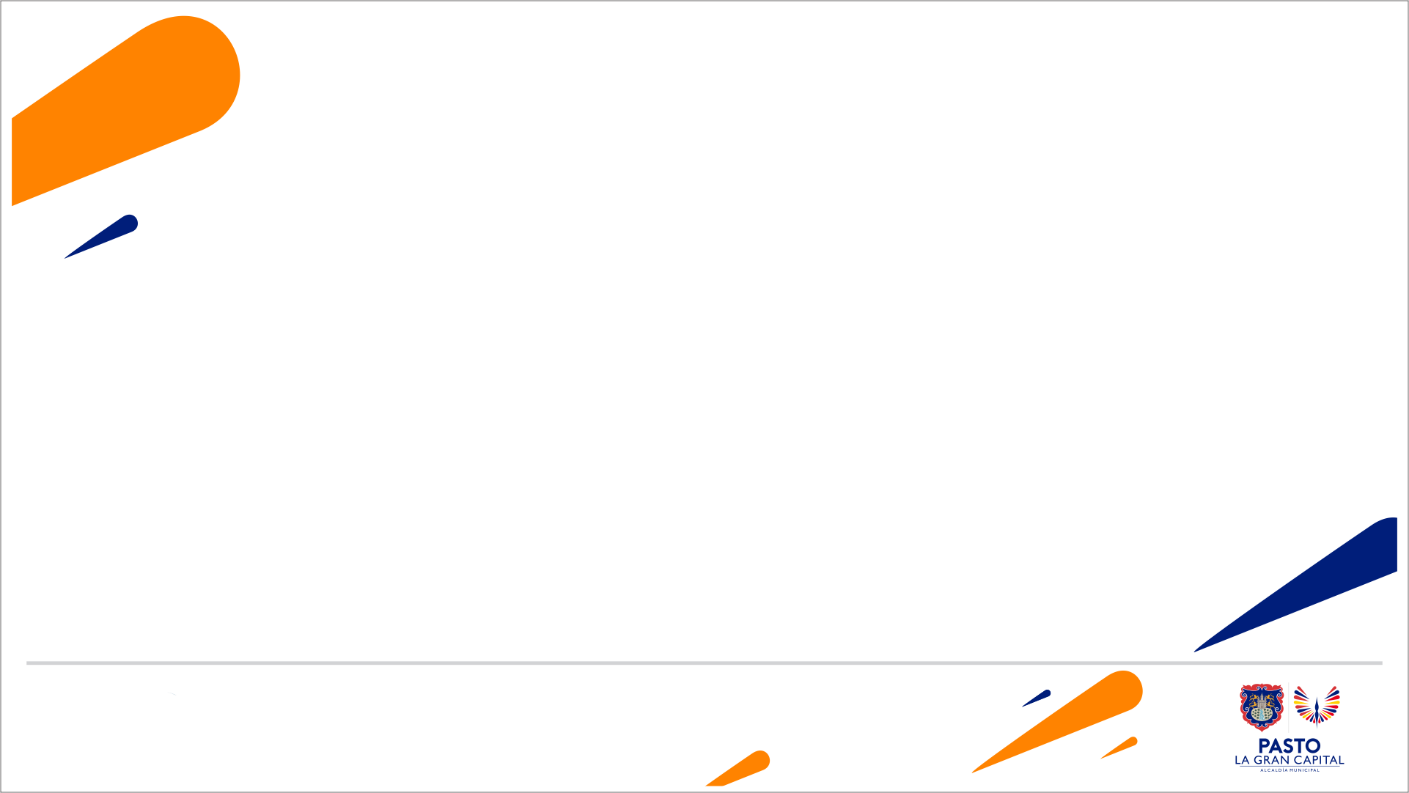 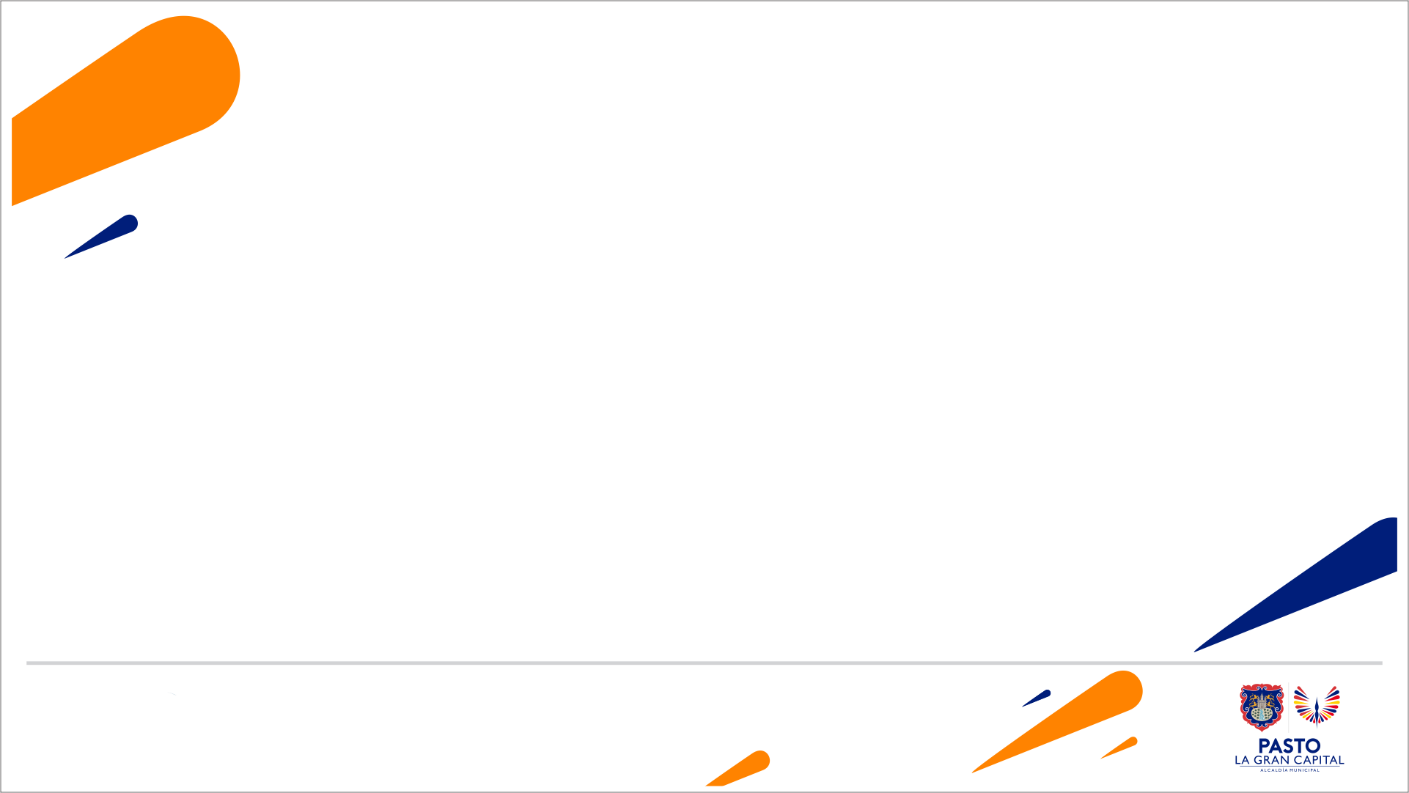 BALANCE PROGRAMA ANUAL DE AUDITORÍA VIGENCIA 2022
Fuente: Oficina de Control Interno
Fuente: Oficina de Control Interno
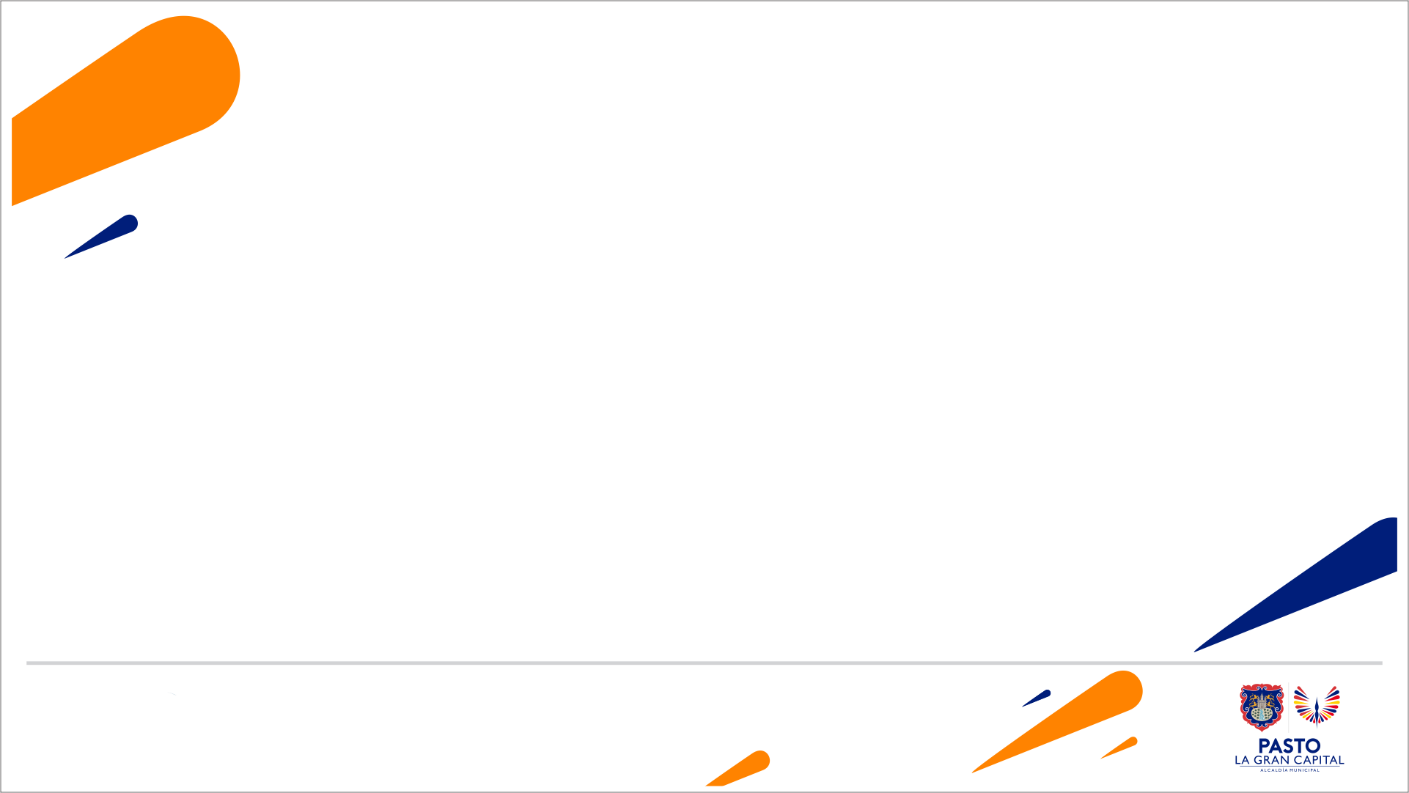 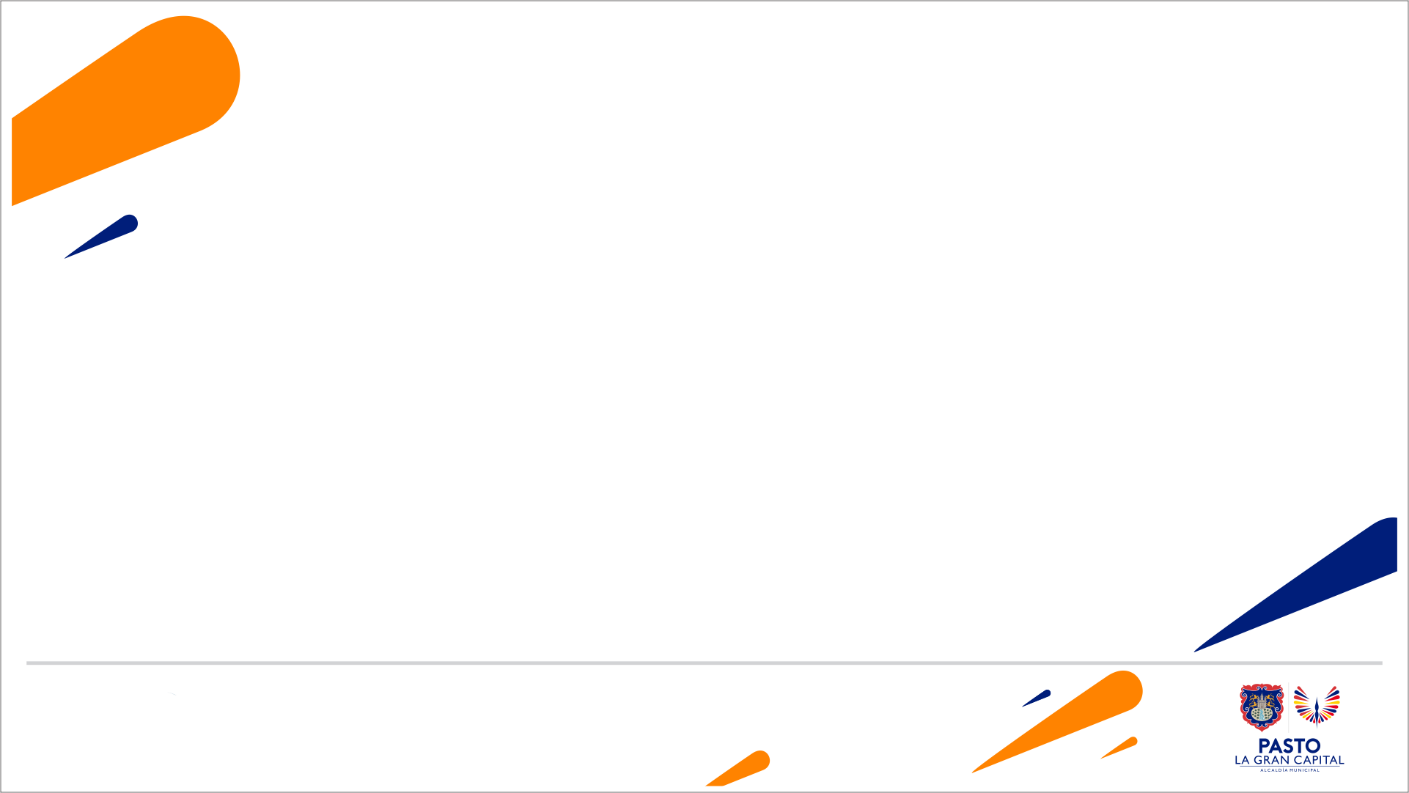 BALANCE PROGRAMA ANUAL DE AUDITORÍA VIGENCIA 2022
Fuente: Oficina de Control Interno
Fuente: Oficina de Control Interno
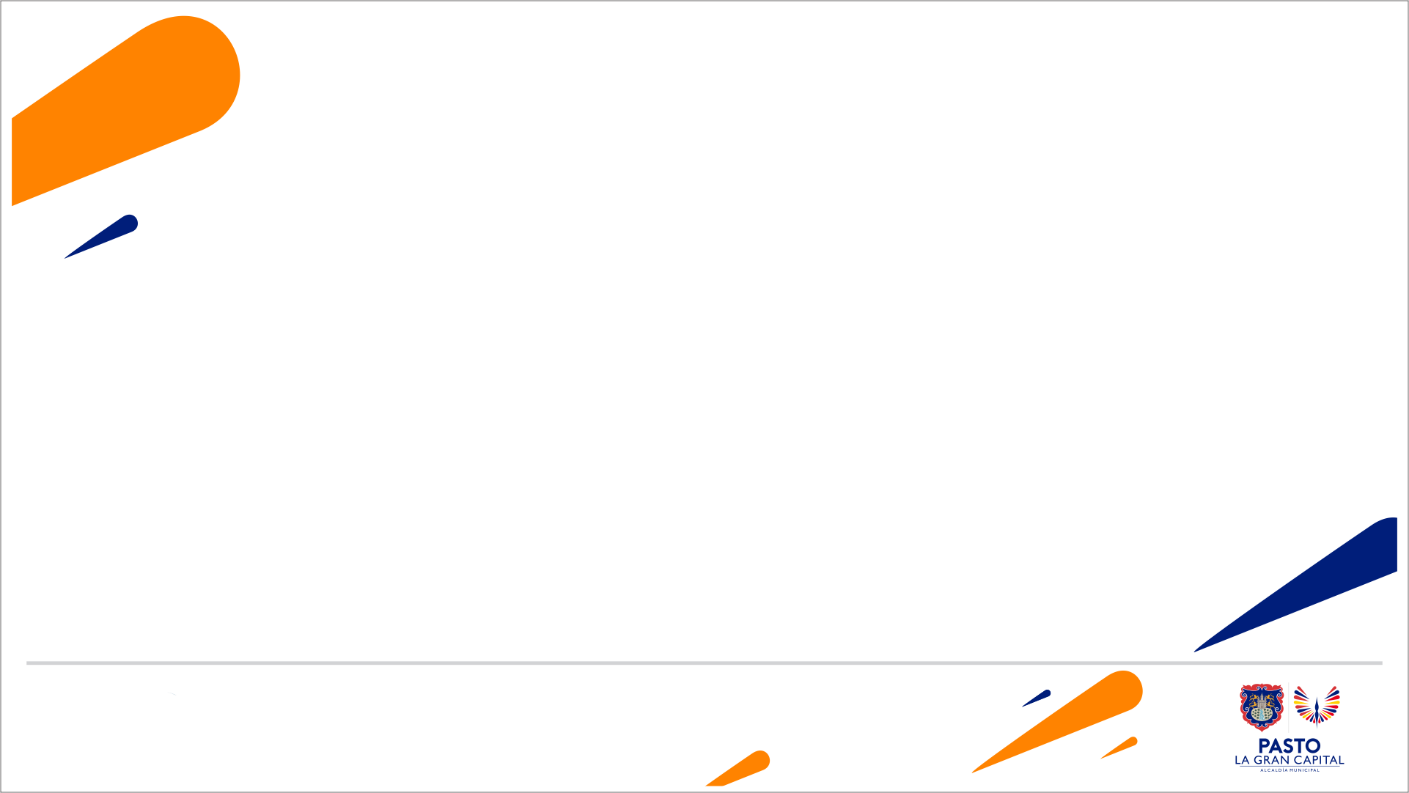 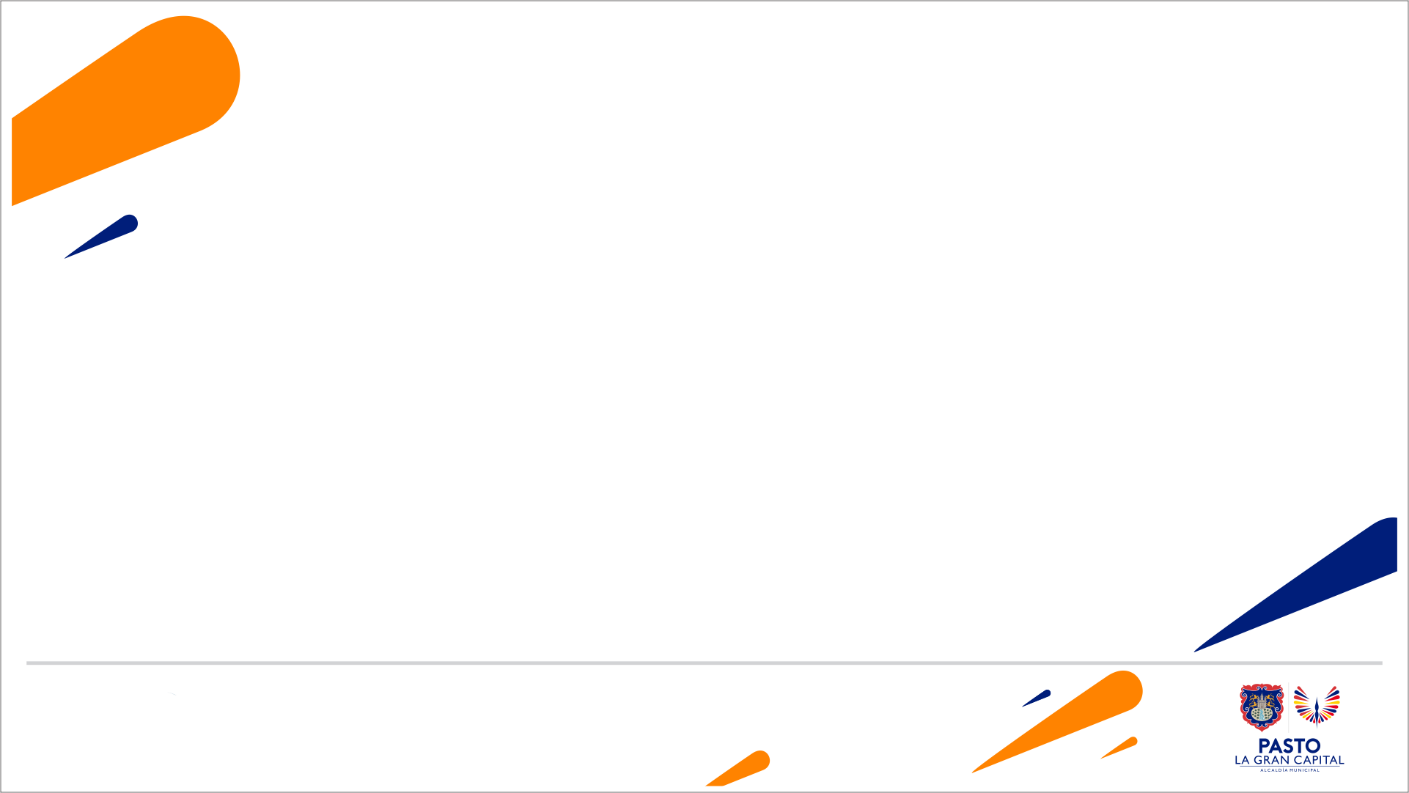 BALANCE PROGRAMA ANUAL DE AUDITORÍA VIGENCIA 2022
Fuente: Oficina de Control Interno
Fuente: Oficina de Control Interno
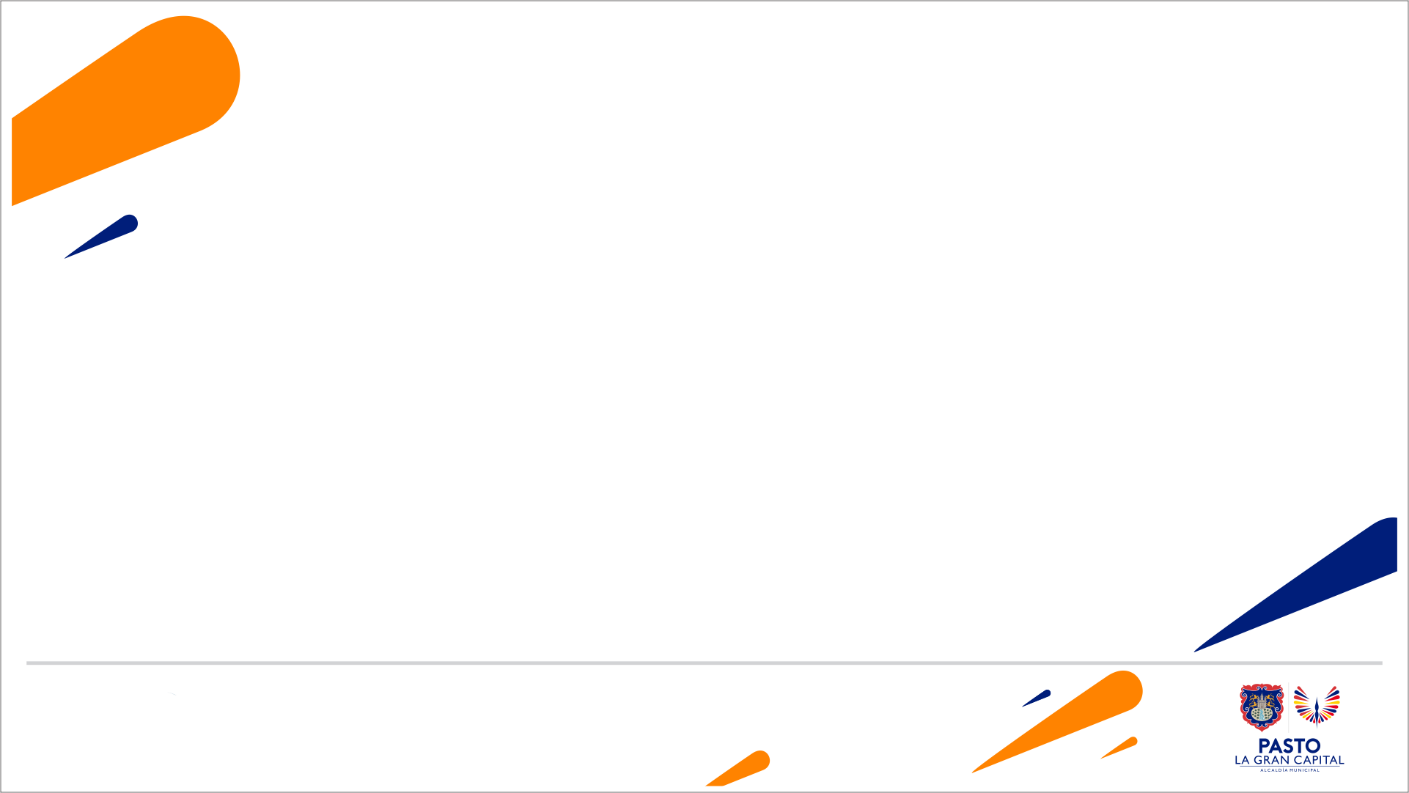 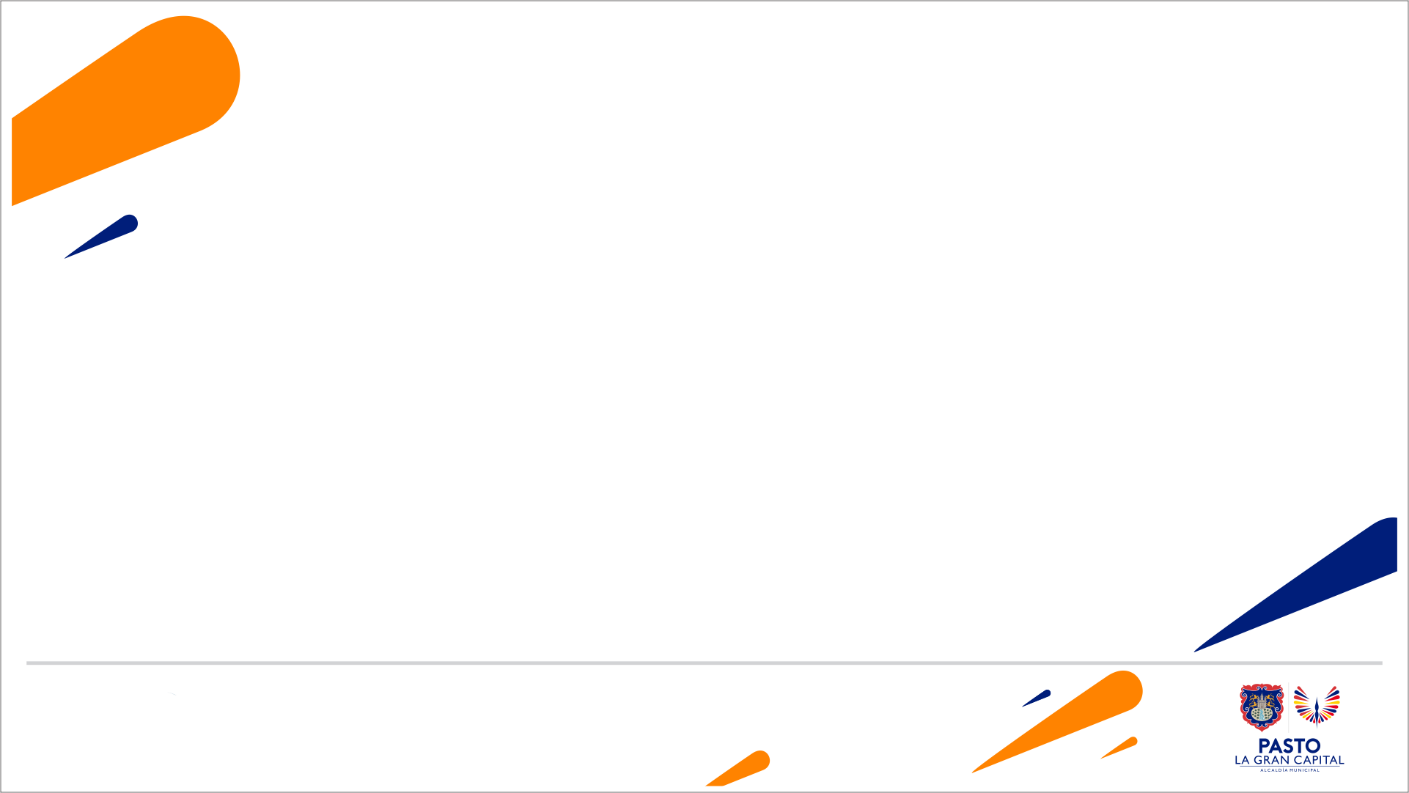 BALANCE PROGRAMA ANUAL DE AUDITORÍA VIGENCIA 2022
Fuente: Oficina de Control Interno
Fuente: Oficina de Control Interno
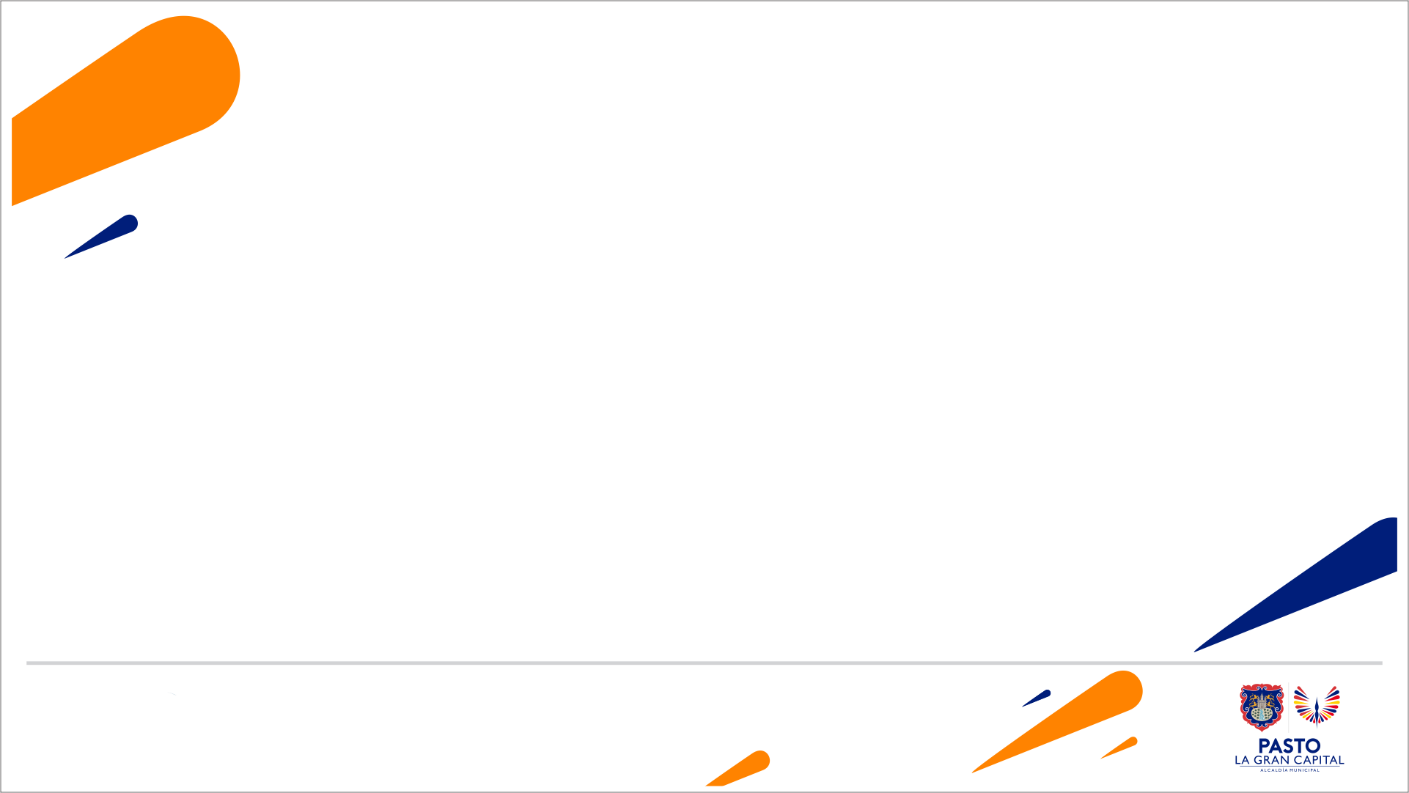 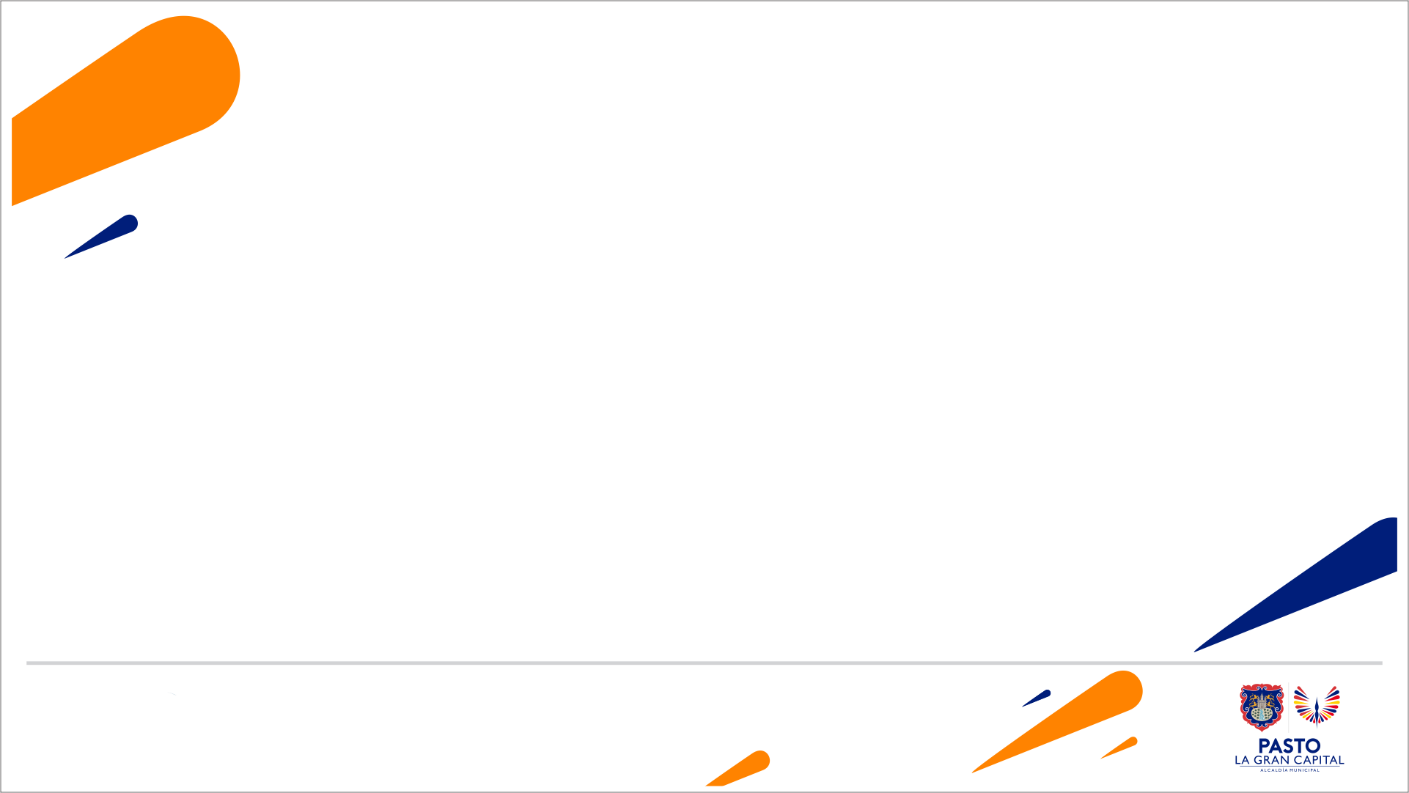 BALANCE PROGRAMA ANUAL DE AUDITORÍA VIGENCIA 2023
Fuente: Oficina de Control Interno
Fuente: Oficina de Control Interno
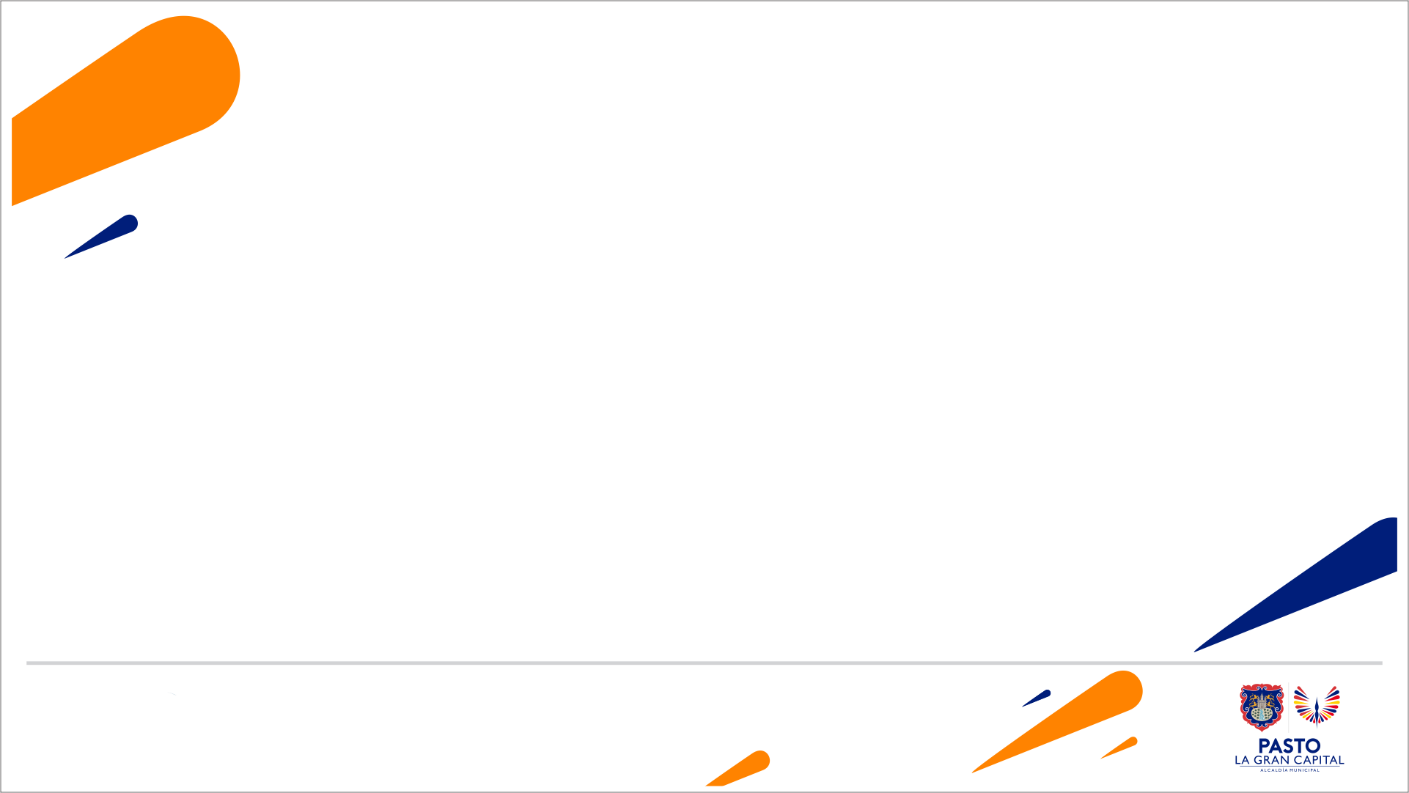 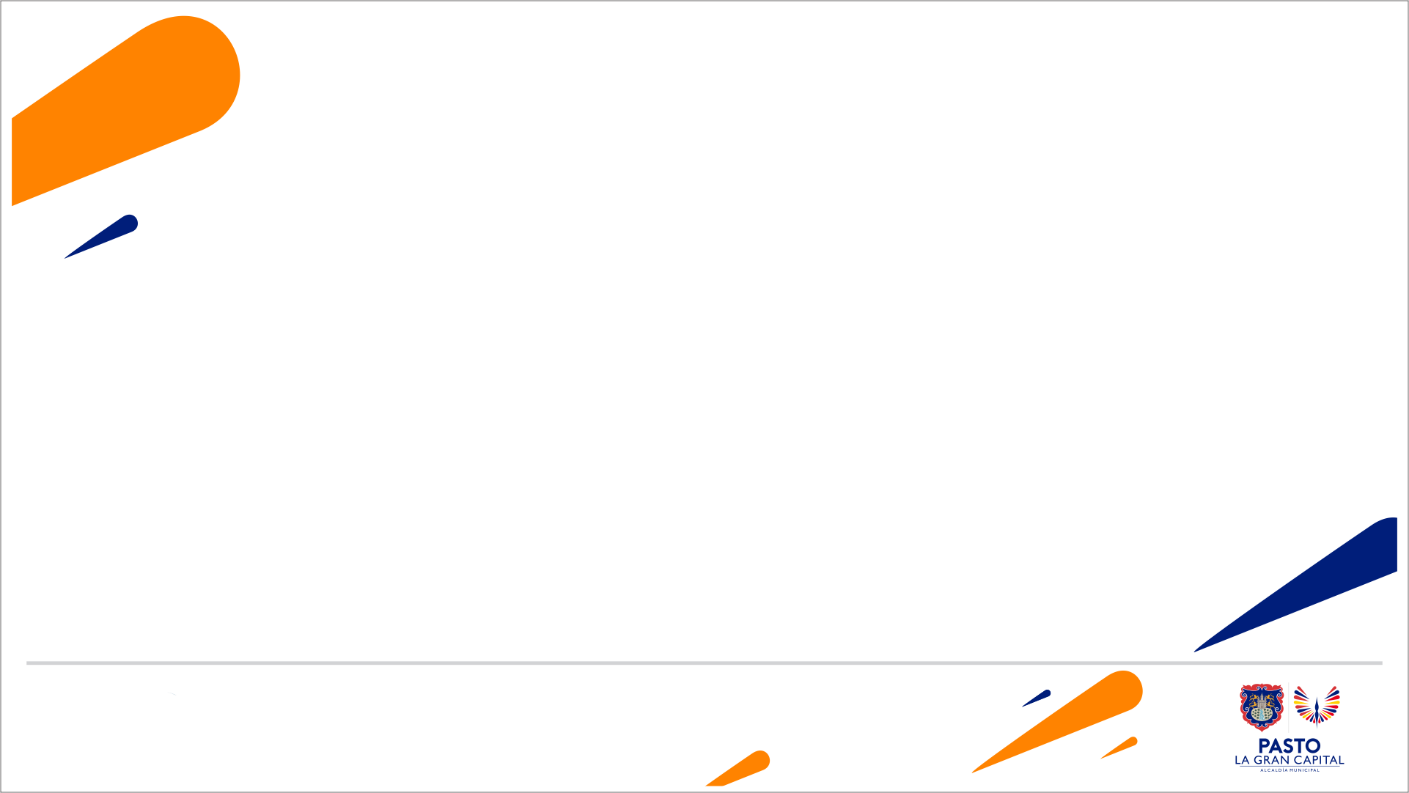 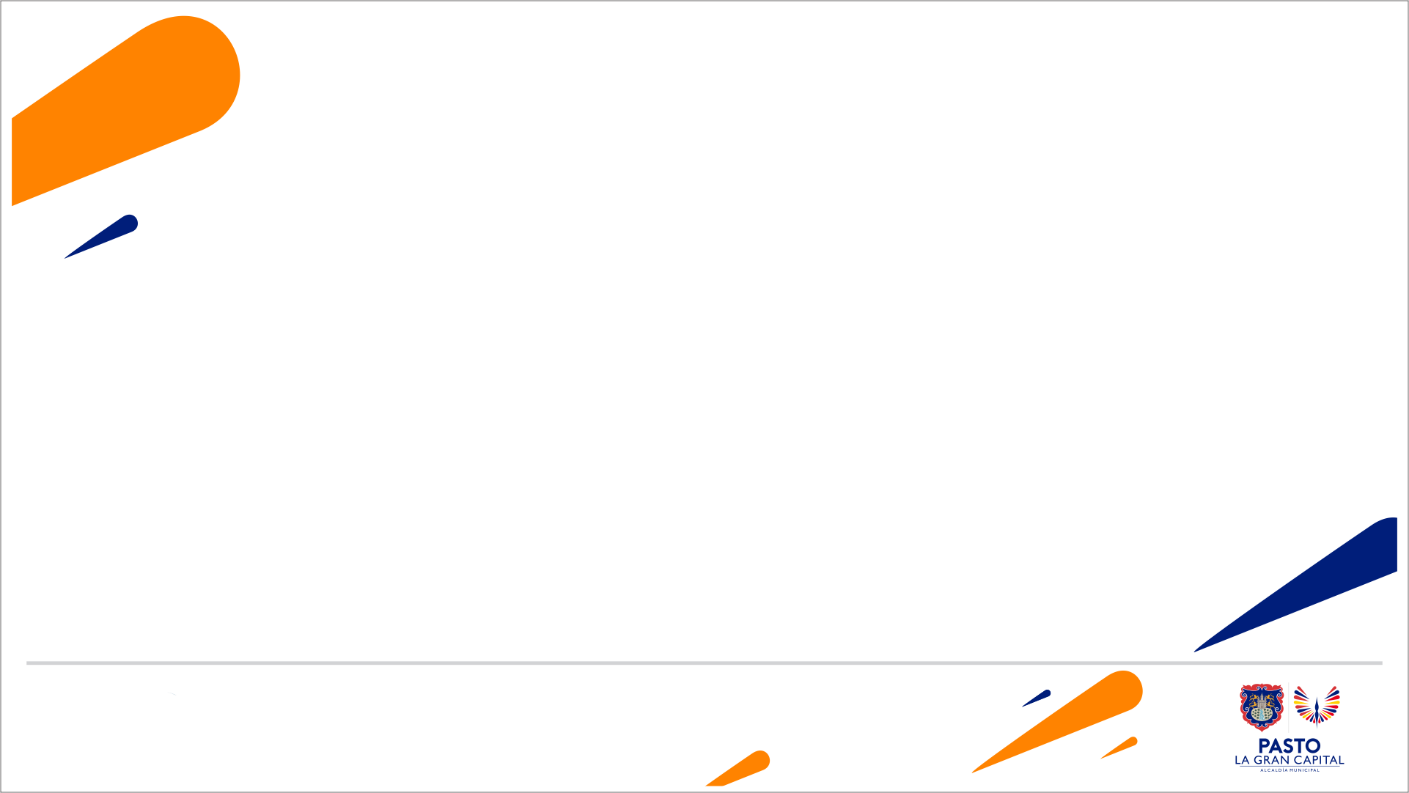 BALANCE PROGRAMA ANUAL DE AUDITORÍA VIGENCIA 2023
Fuente: Oficina de Control Interno
Fuente: Oficina de Control Interno
Fuente: Oficina de Control Interno
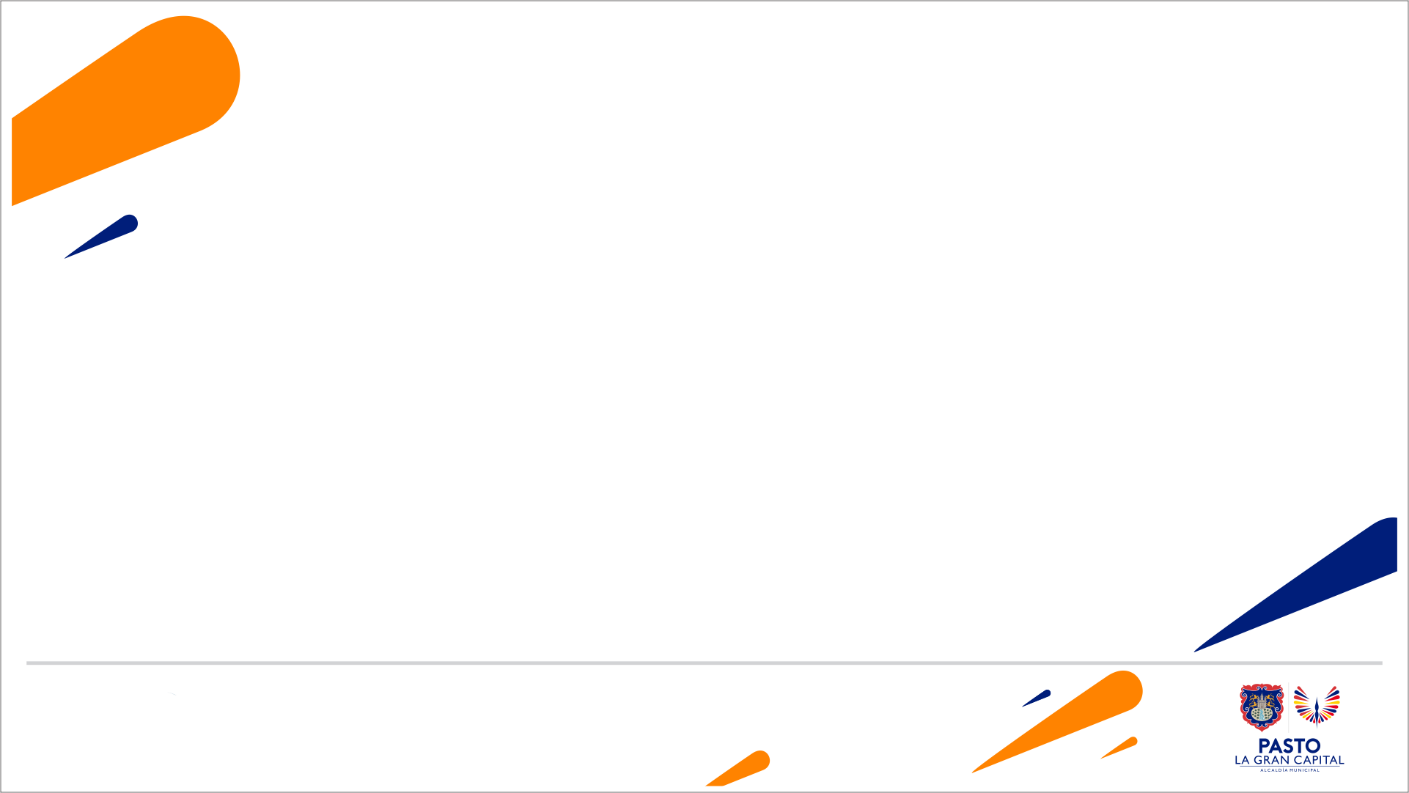 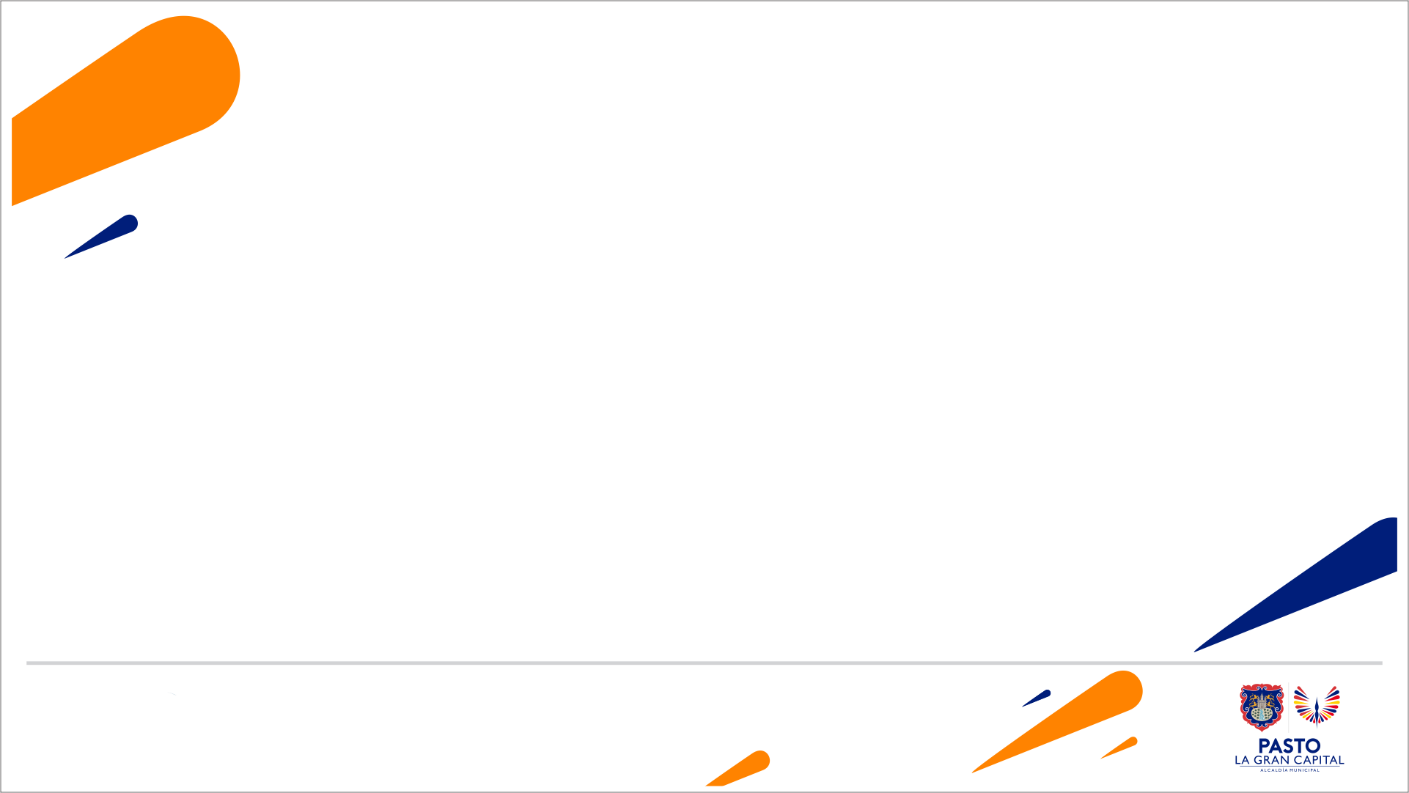 PROGRAMA ANUAL DE AUDITORÍA VIGENCIA 2023
Fuente: Oficina de Control Interno
Fuente: Oficina de Control Interno
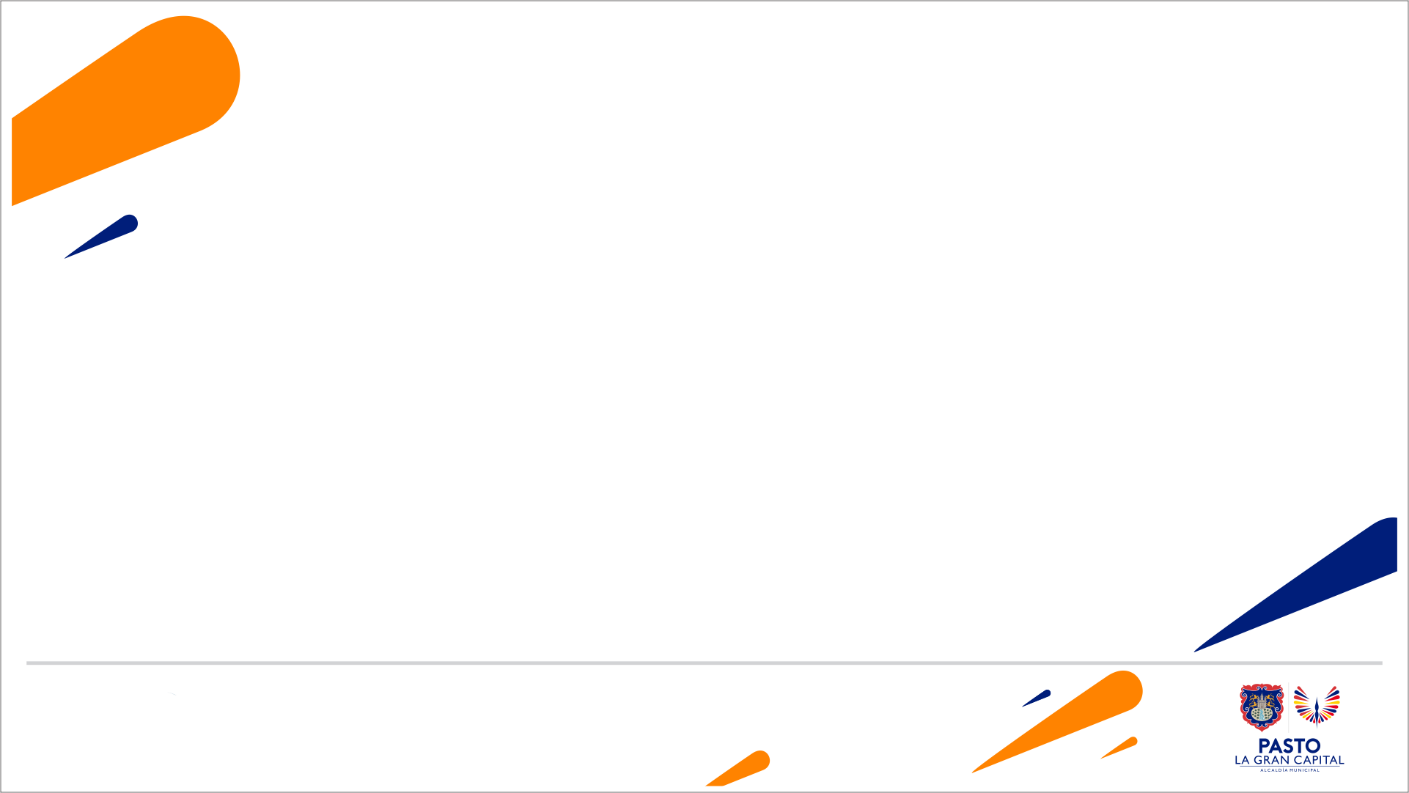 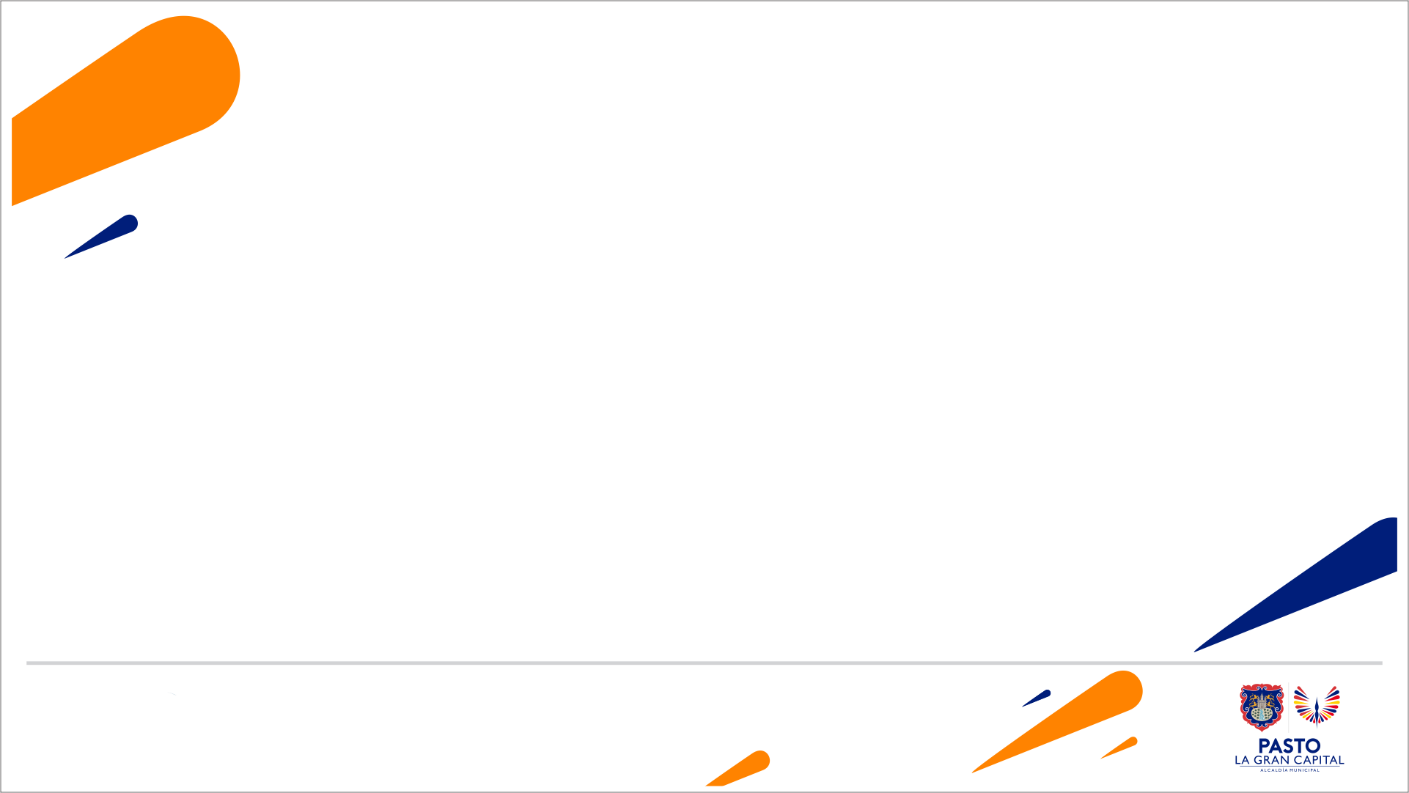 6. INFORME DE AUDITORÍAS EXTERNAS Y SEGUIMIENTOS
Fuente: Oficina de Control Interno
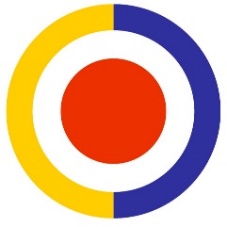 INFORME DE AUDITORÍAS EXTERNAS Y SEGUIMIENTOS
Fuente: Oficina de Control Interno
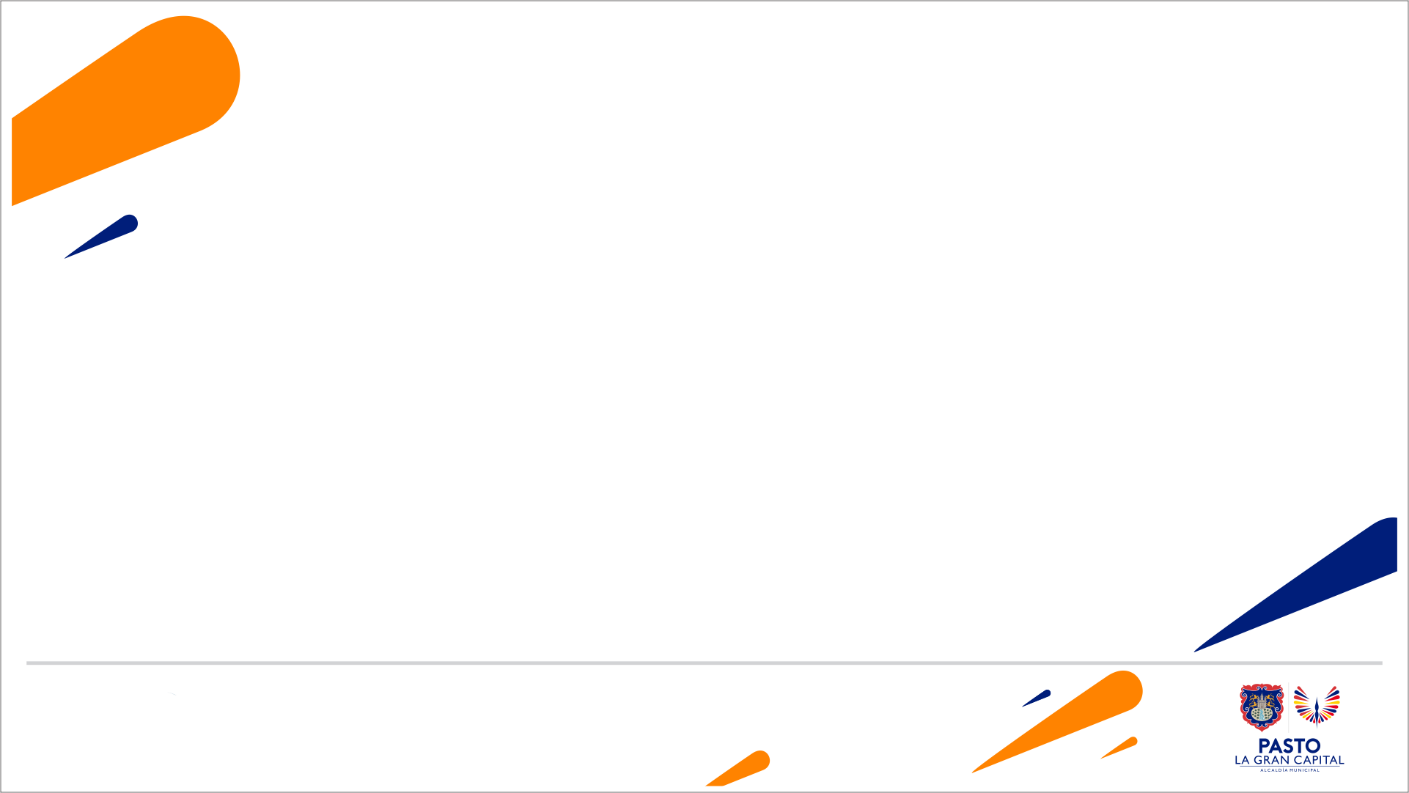 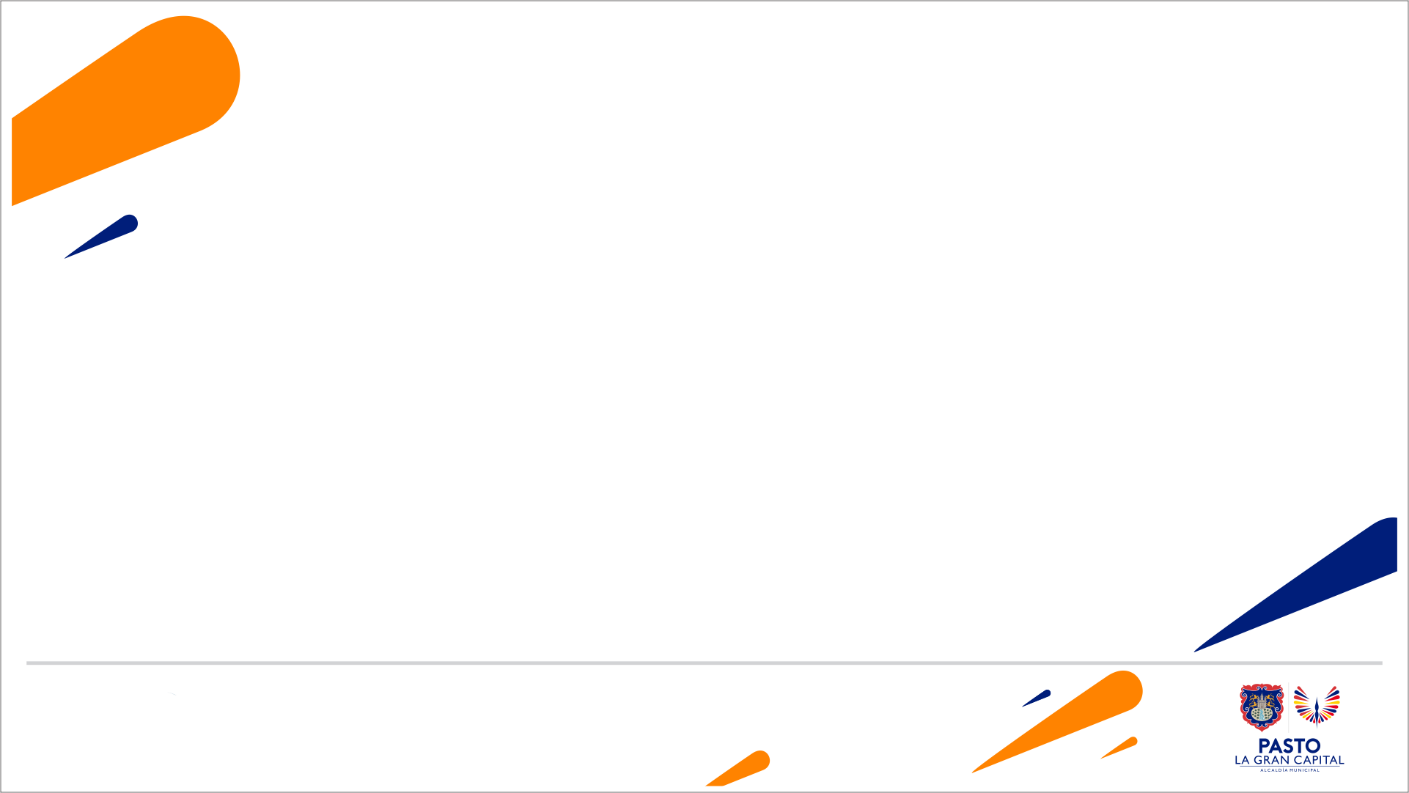 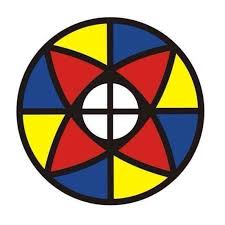 SEGUIMIENTO PLAN DE MEJORAMIENTO AGN
GENERALIDADES:
No. de seguimiento presentados a plan de mejoramiento desde el 2019:  nueve (9) 
Fecha de presentación del 9º seguimiento por parte de la administración 17 de Noviembre  de 2023
Respuesta al informe de seguimiento por parte AGN : aún no se recibe
Porcentaje de avance reportado  94%
De los 7 hallazgos realizados por el AGN 4 de ellos están cerrados  
( Tablas de Retención , Procedimientos unidad de correspondencia,  Programa de Gestión Documental, SIC)
Fuente: Oficina de Control Interno
Fuente: Oficina de Control Interno
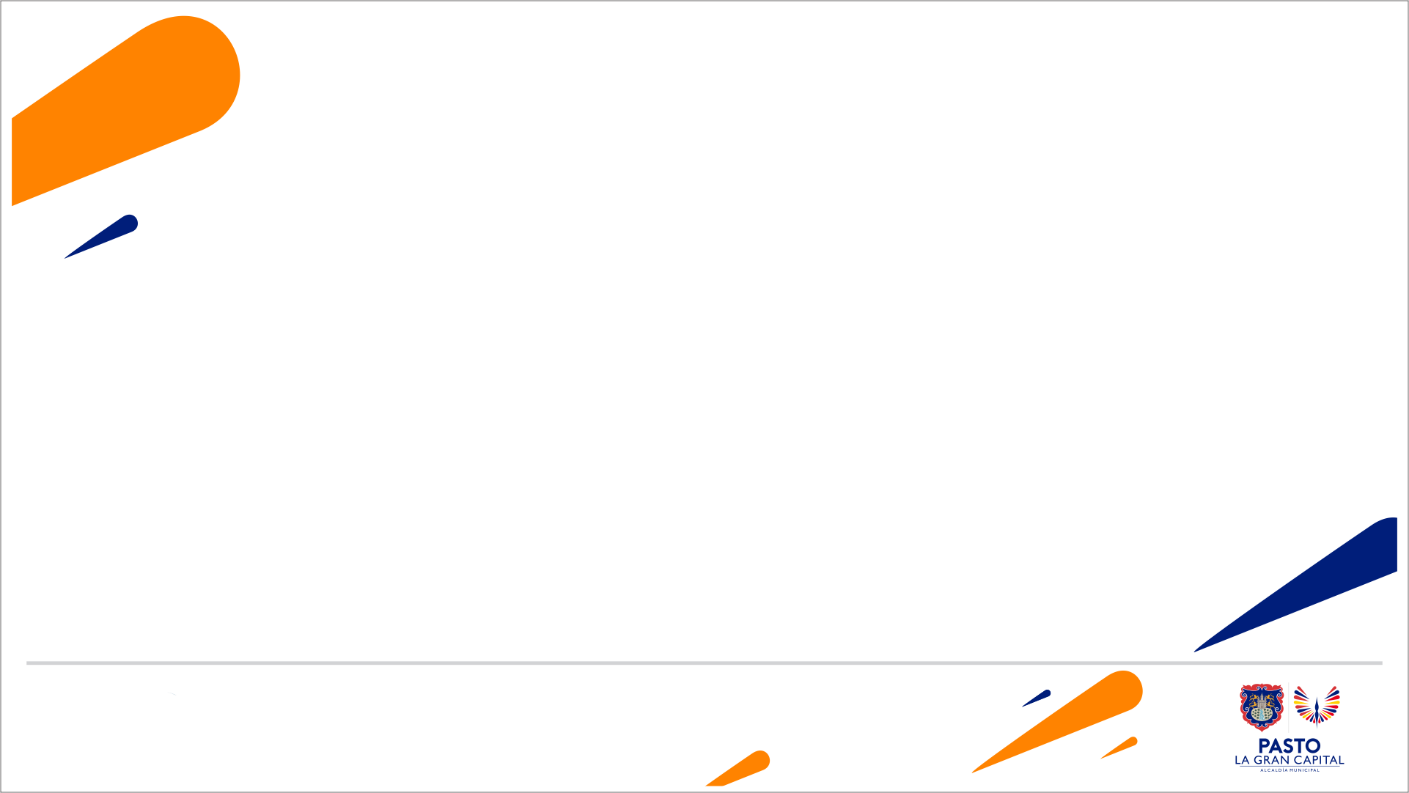 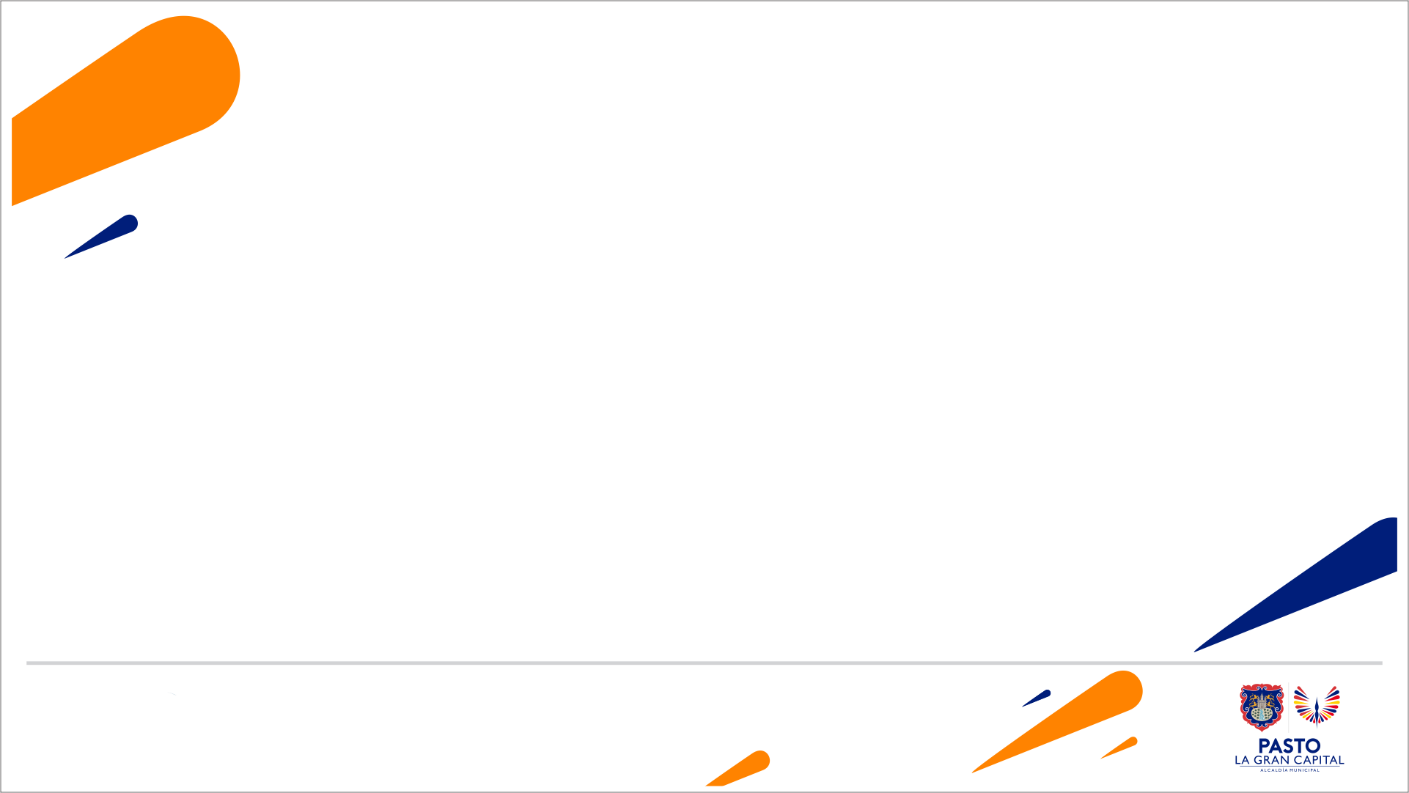 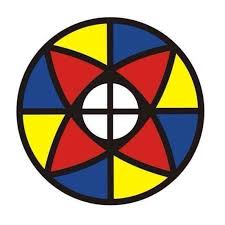 DETALLE DE HALLAZGOS
Fuente: Oficina de Control Interno
Fuente: Oficina de Control Interno
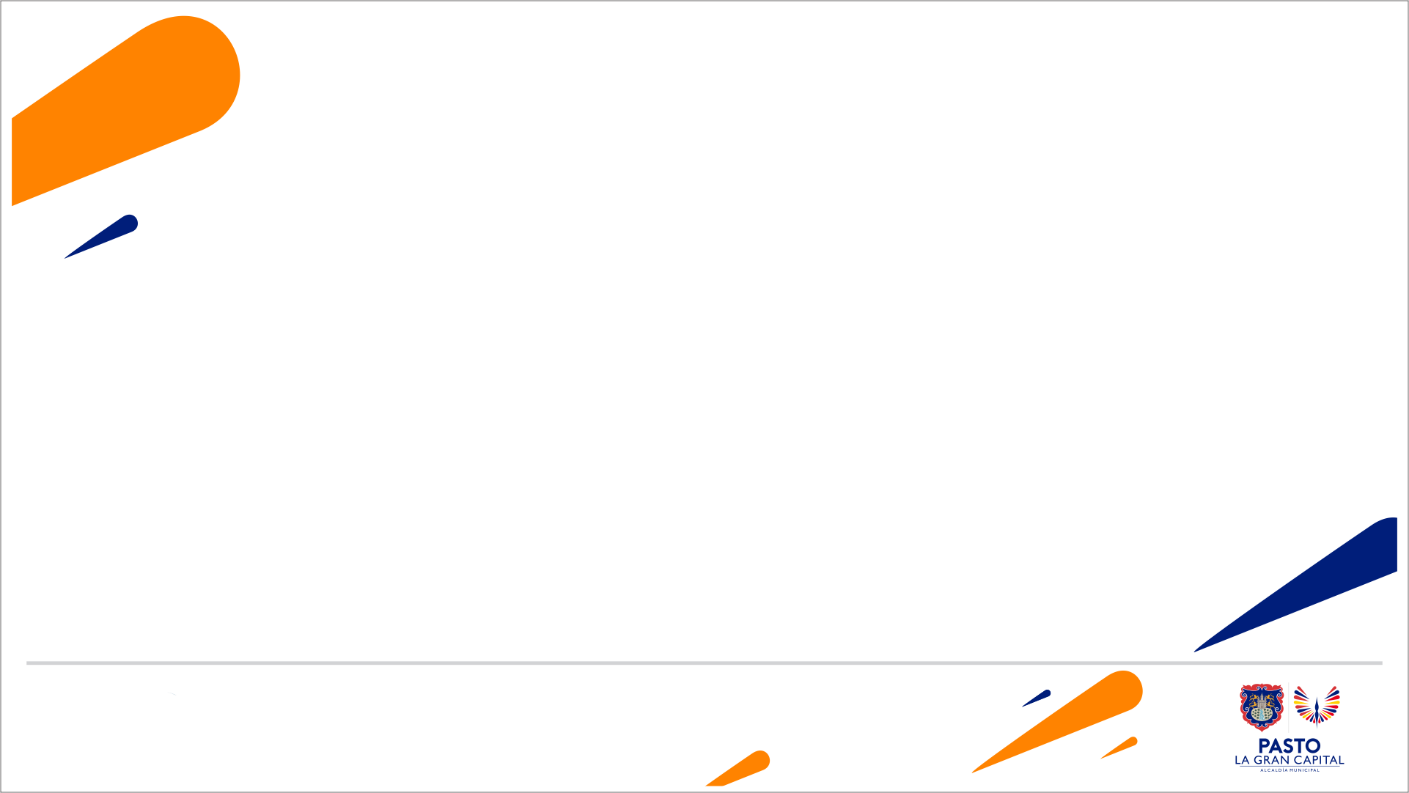 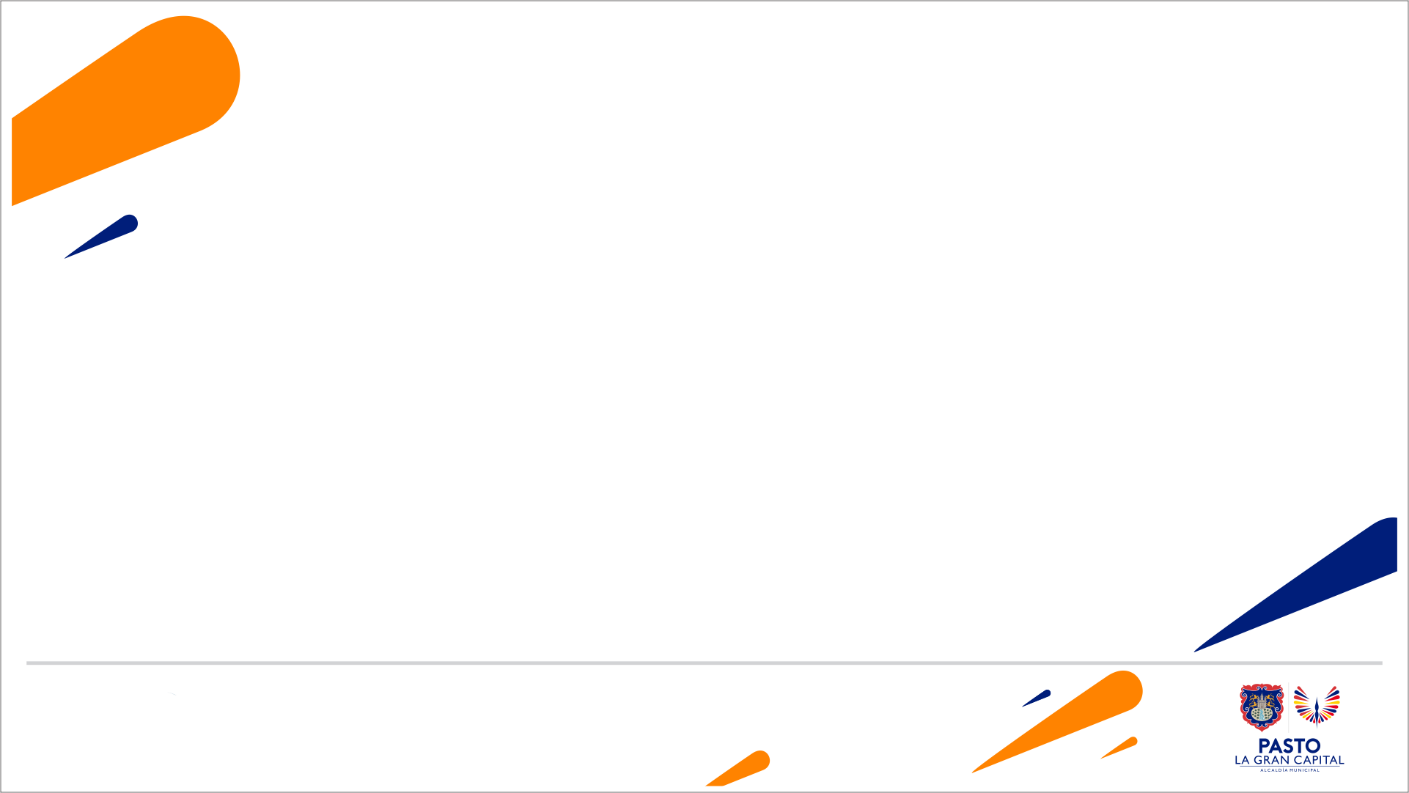 7. INFORME DE SEGUIMIENTO A RIESGOS (ENERO – NOVIEMBRE 2023)
Fuente: Oficina de Control Interno
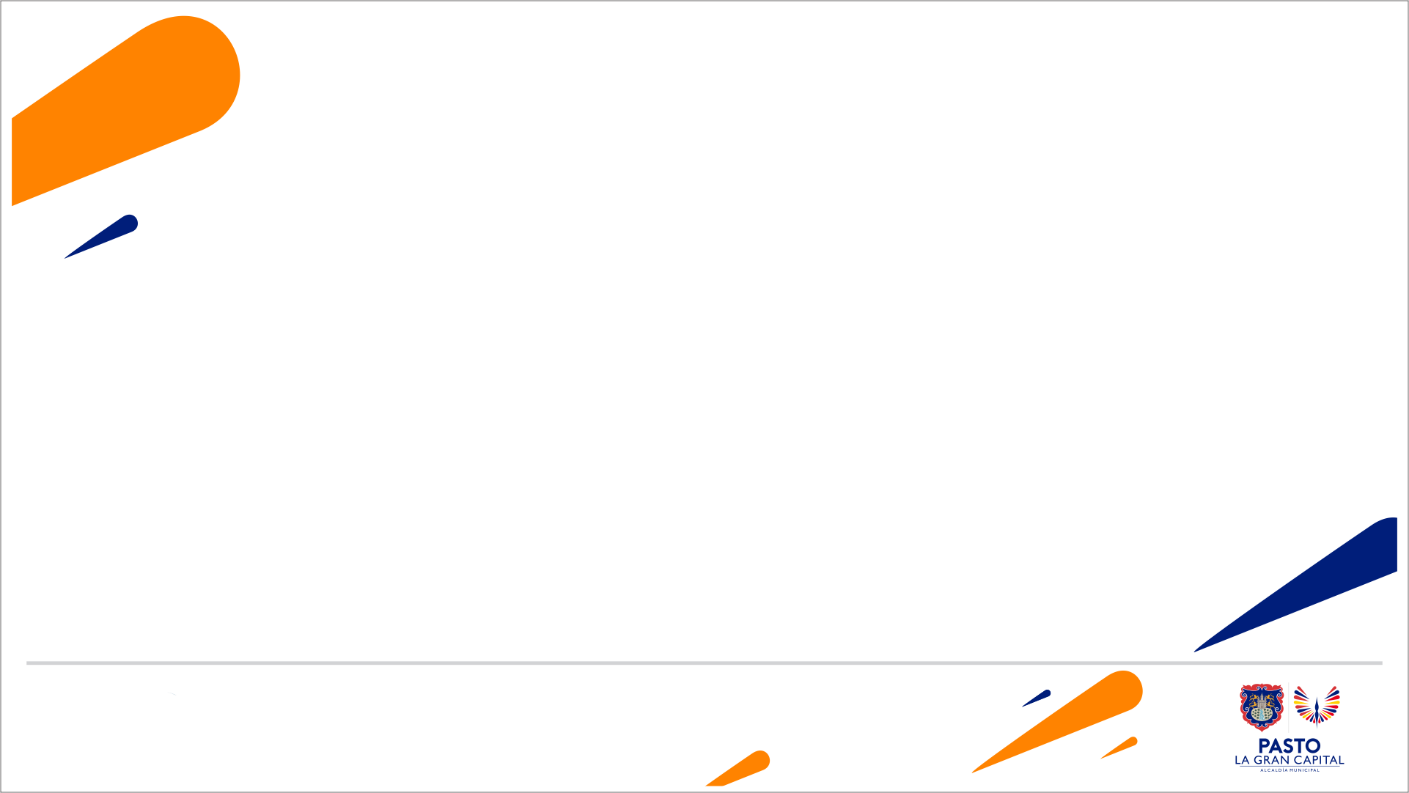 TIPOLOGIA DE RIESGOS
Fuente: Informe Monitoreo a Riesgos-OPGI
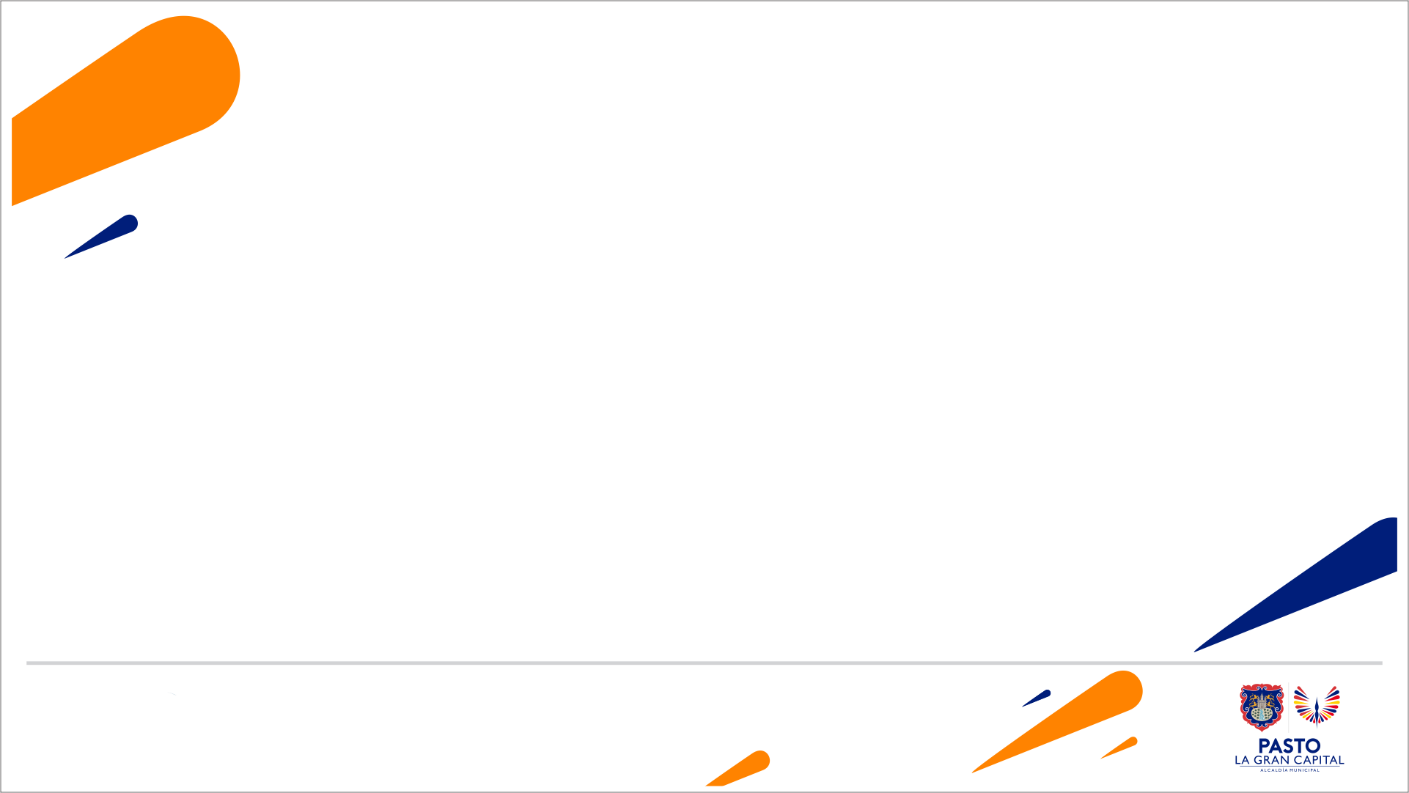 RIESGOS MATERIALIZADOS - 2023
Fuente: Informe Monitoreo a Riesgos-OPGI
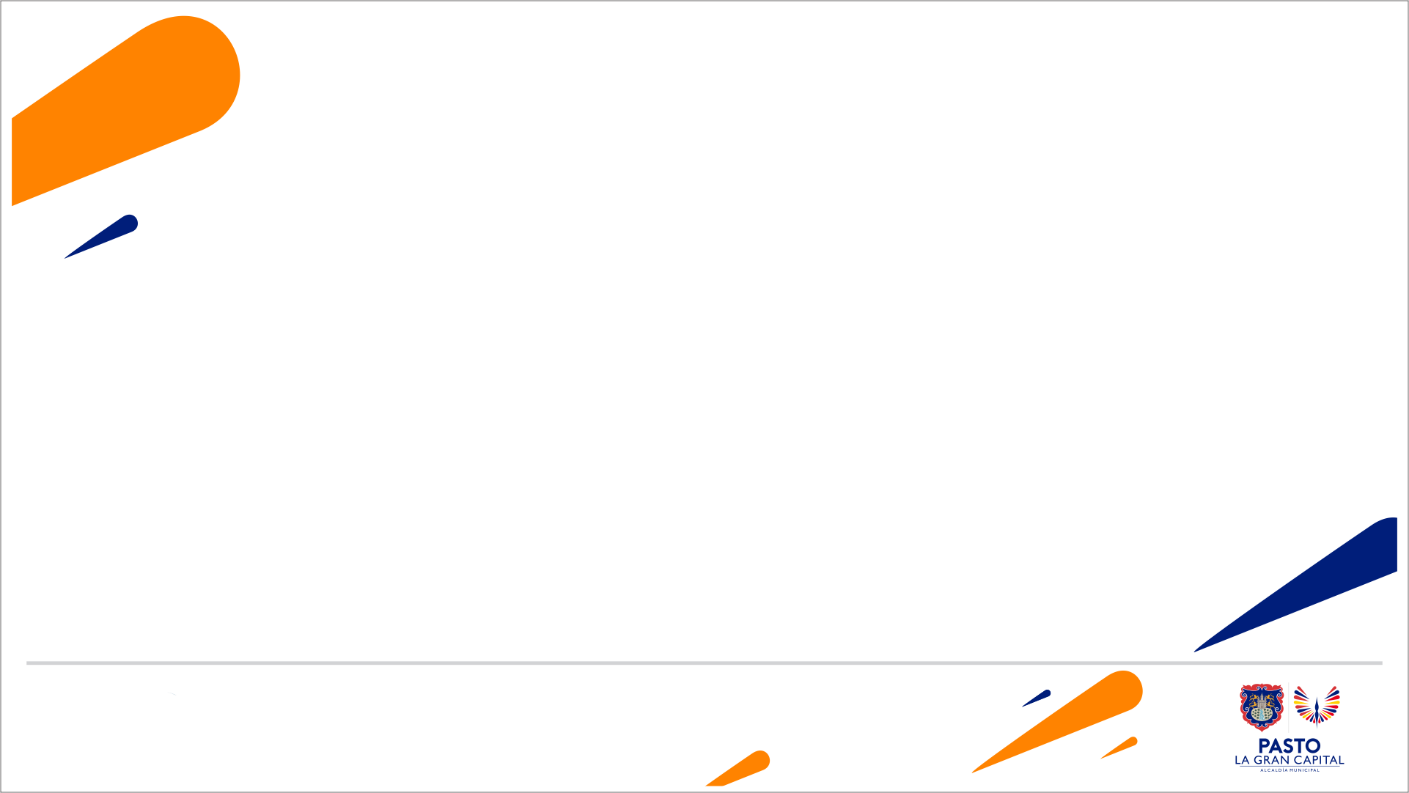 RIESGOS MATERIALIZADOS - 2023
Fuente: Informe Monitoreo a Riesgos-OPGI
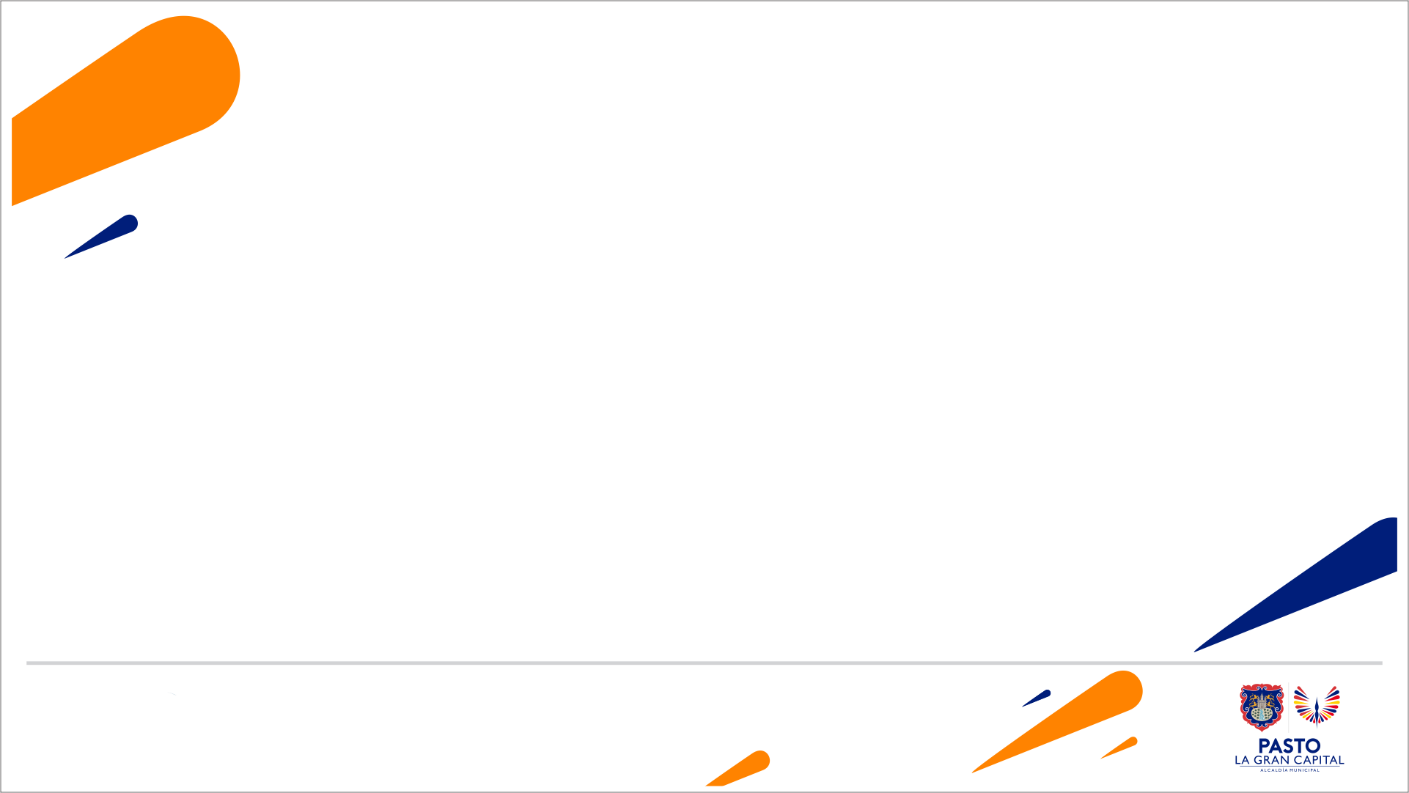 RIESGOS MATERIALIZADOS - 2023
Fuente: Evaluación Independiente Secretaría de Hacienda - OCI
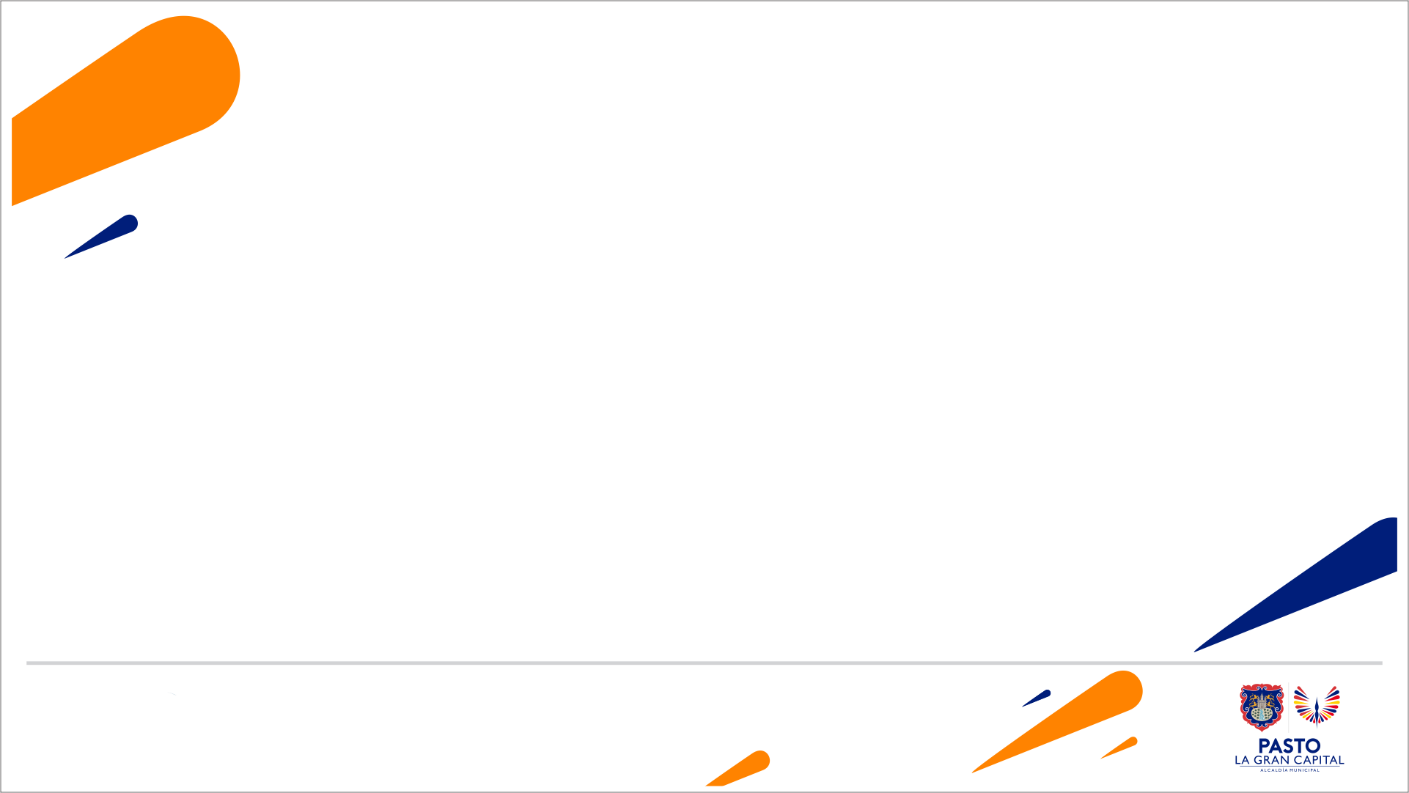 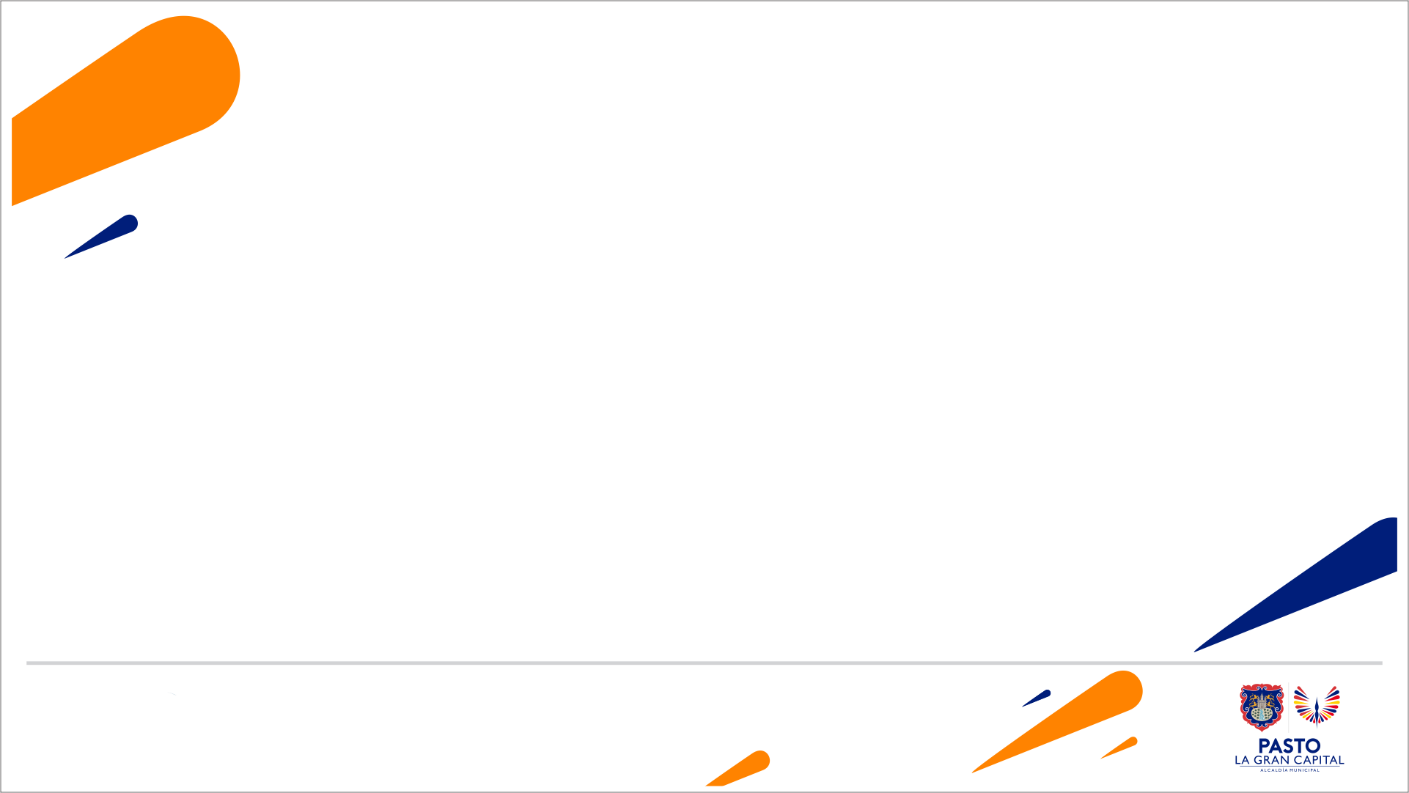 8. EVALUACIÓN DE GESTIÓN POR DEPENDENCIAS
Fuente: Oficina de Control Interno
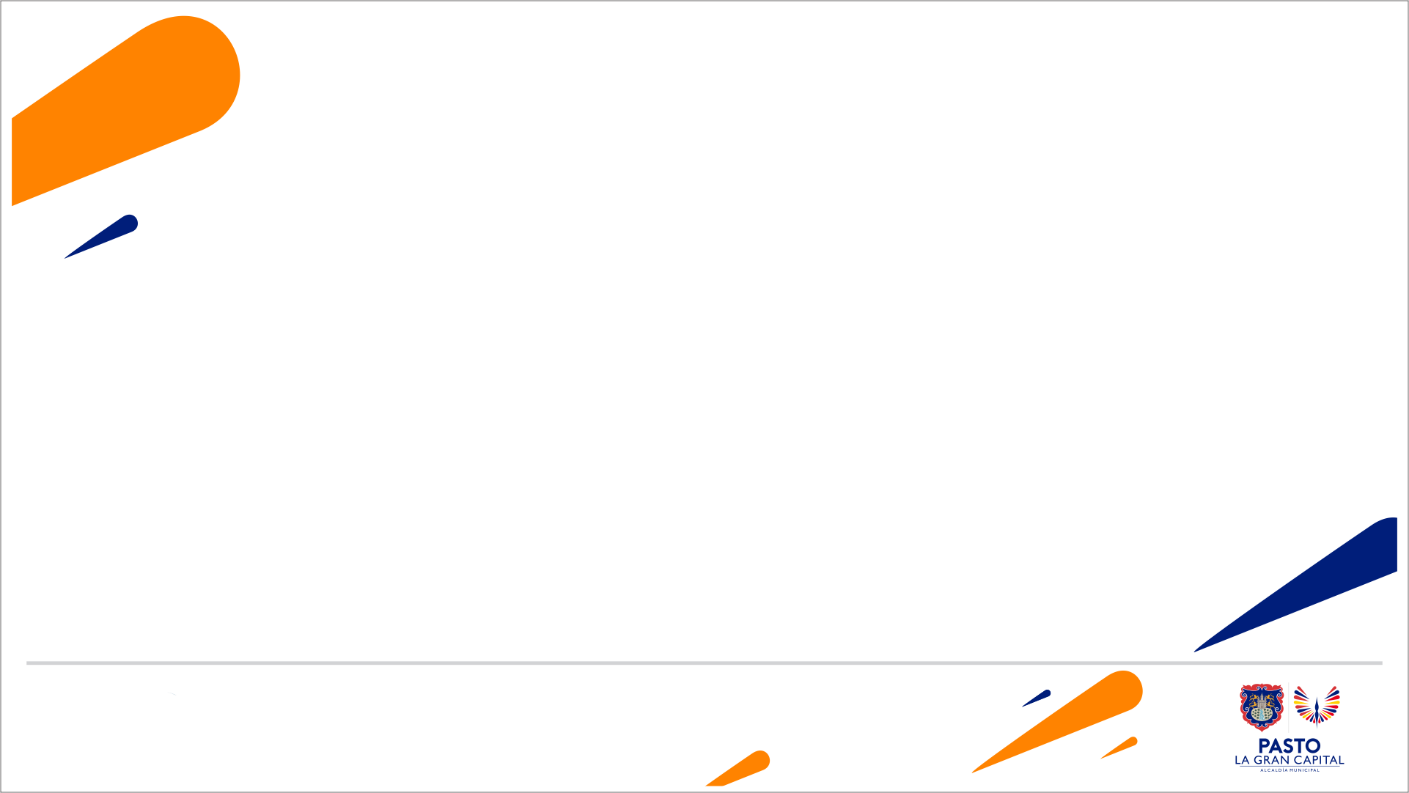 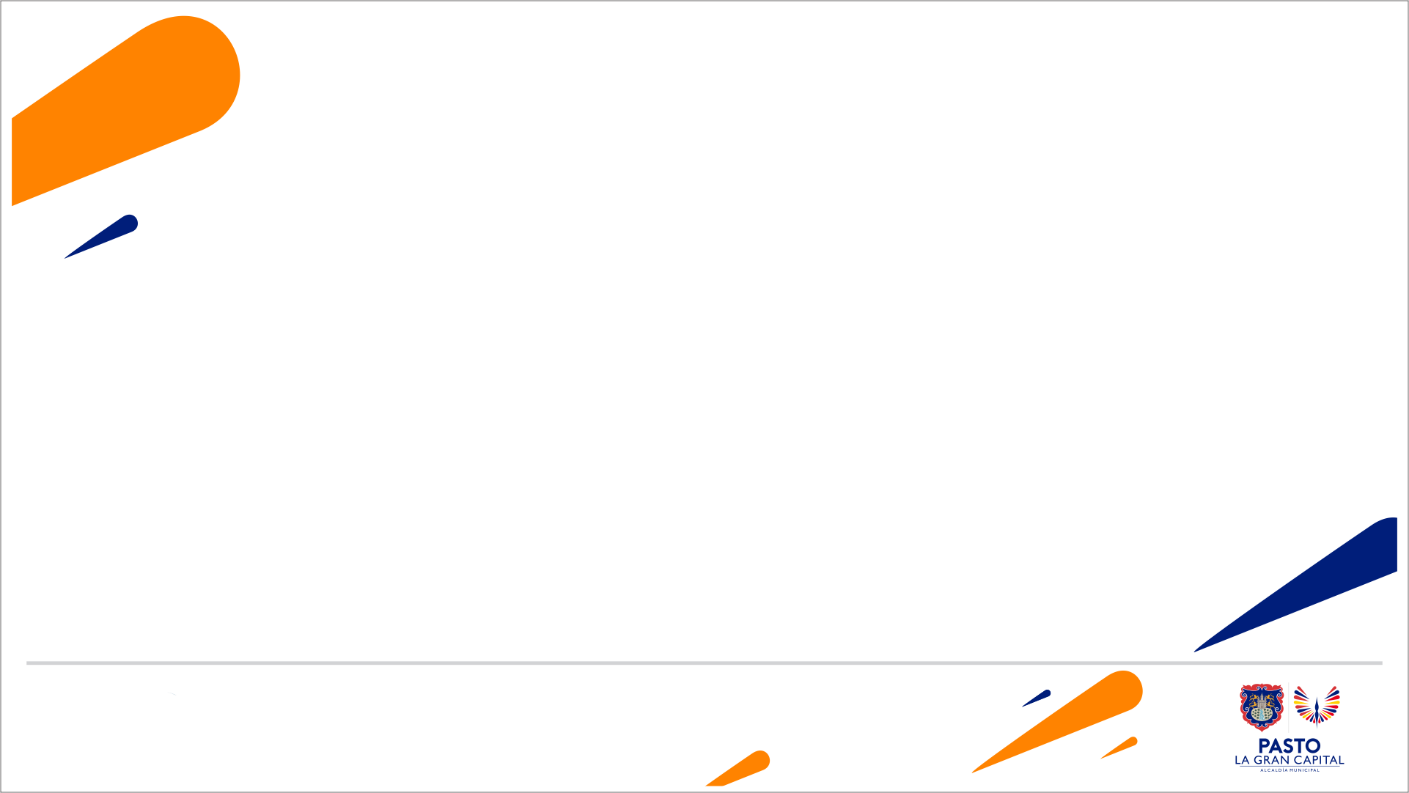 EVALUACIÓN DE GESTIÓN POR DEPENDENCIAS
Fuente: Oficina de Planeación de Gestión Institucional - Oficina de Control Interno
Fuente: Oficina de Control Interno
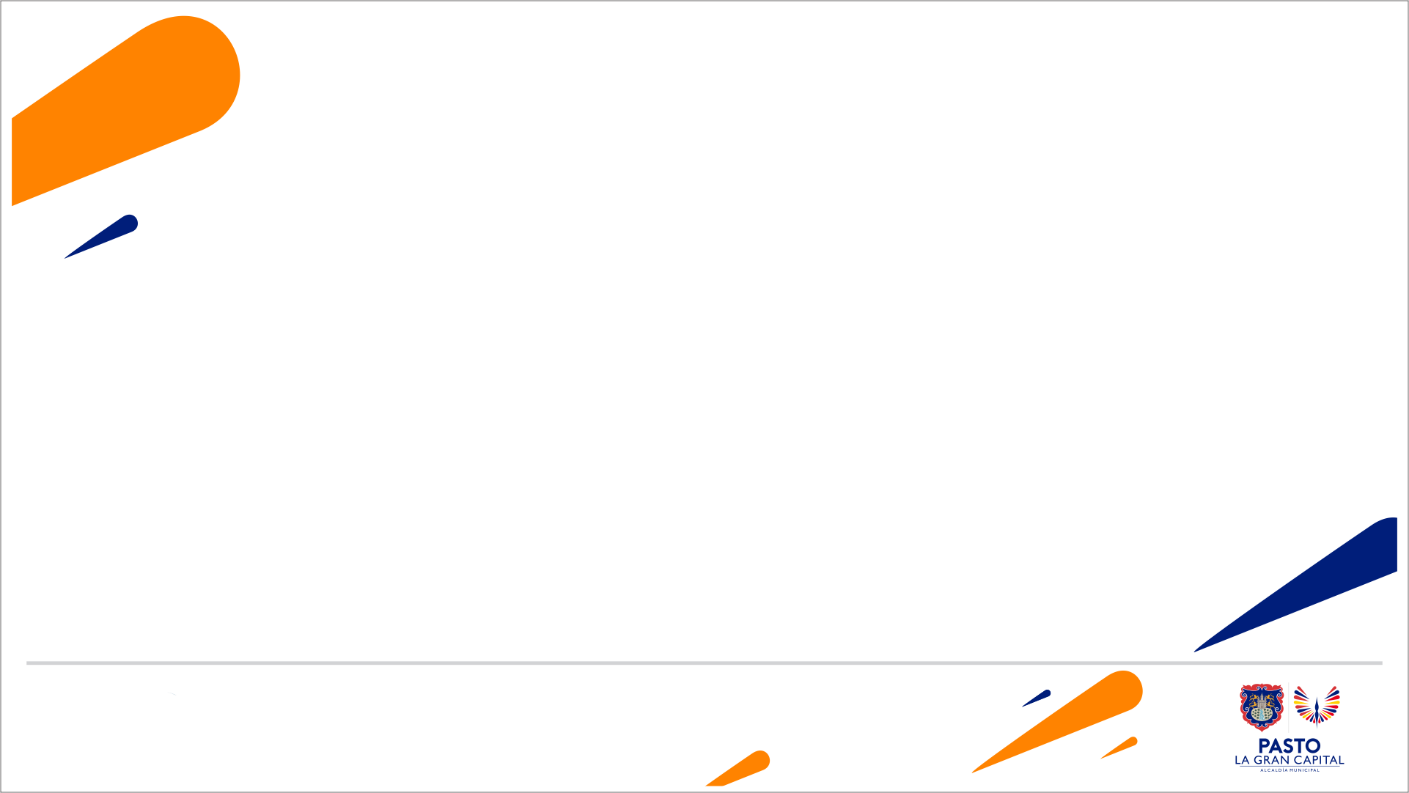 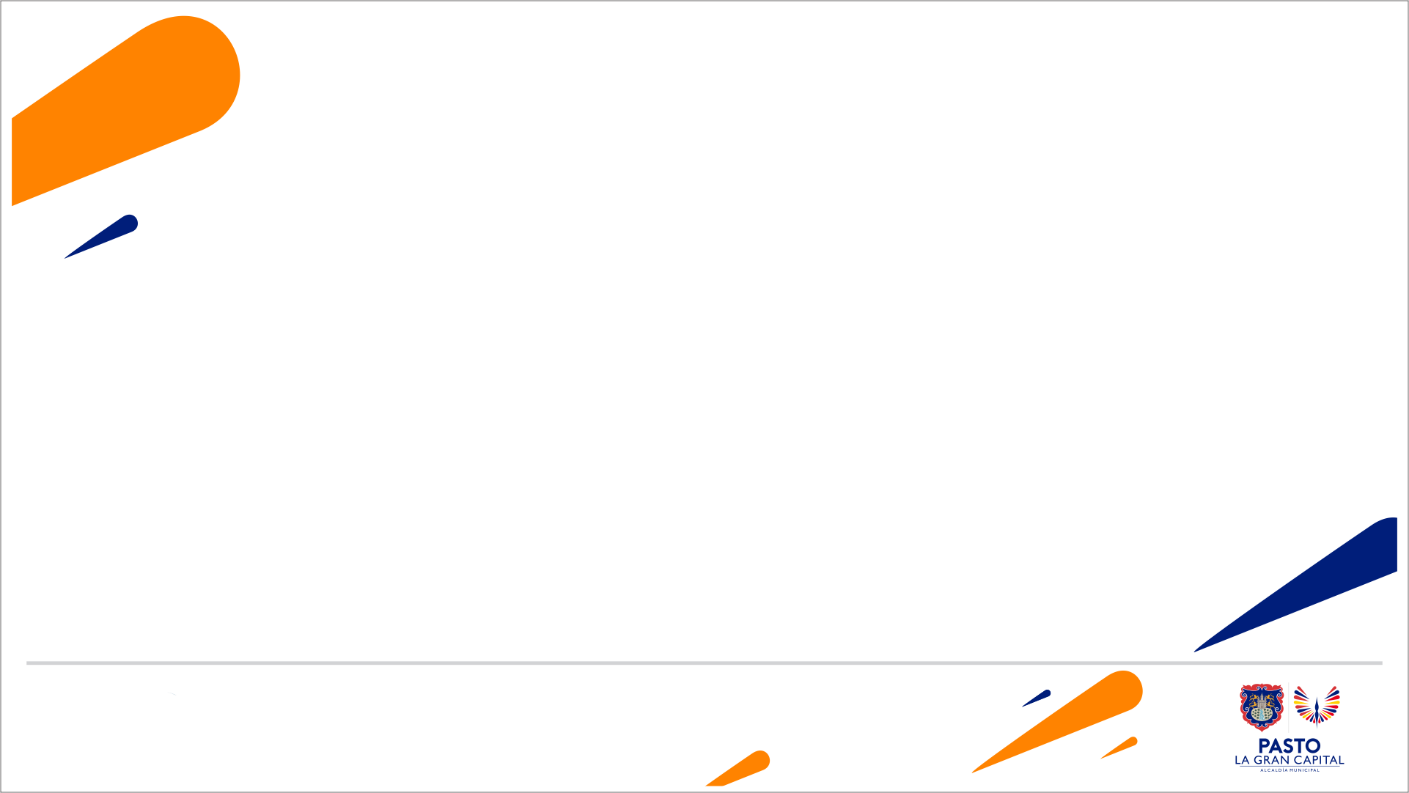 EVALUACIÓN POR GESTIÓN DEPENDENCIAS
Fuente: Oficina de Control Interno
Fuente: Oficina de Control Interno
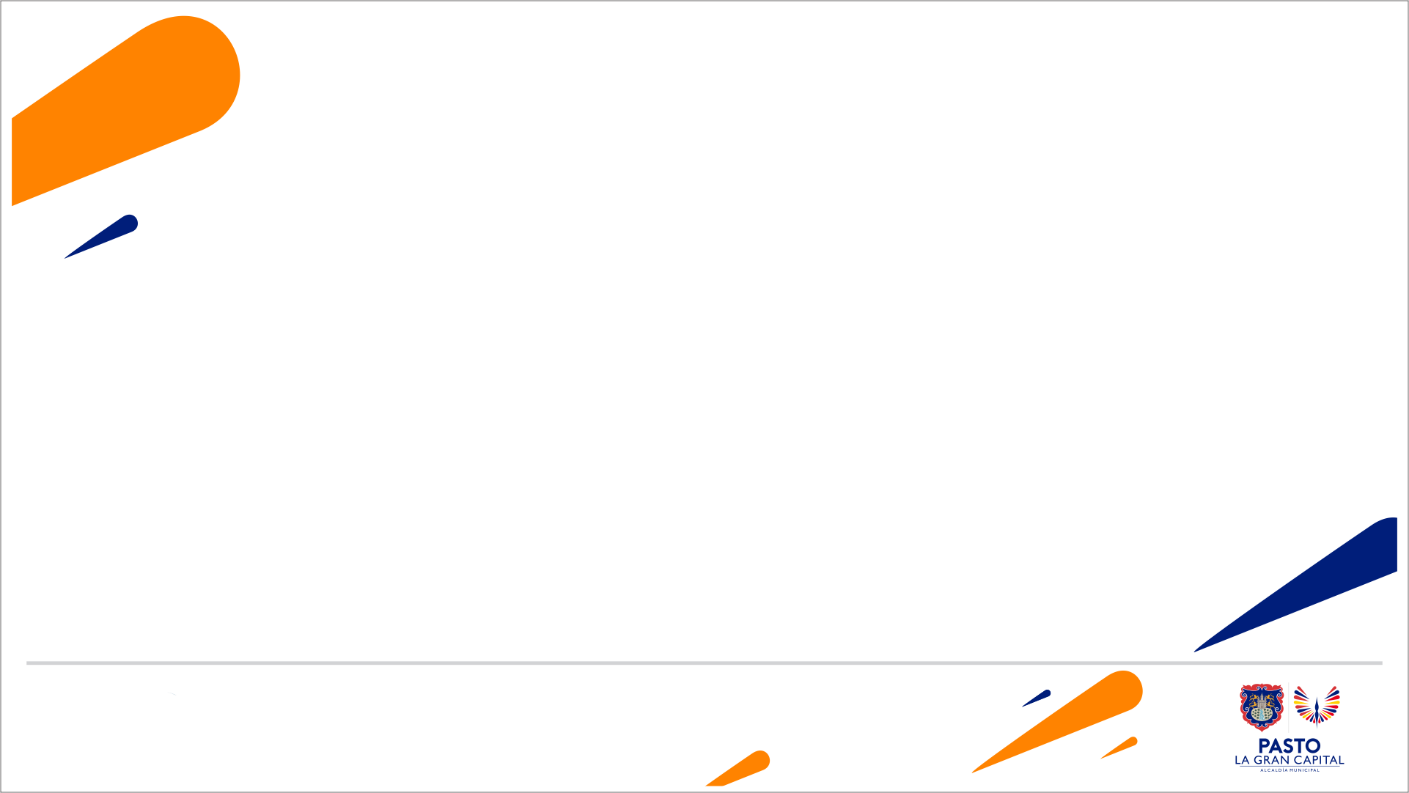 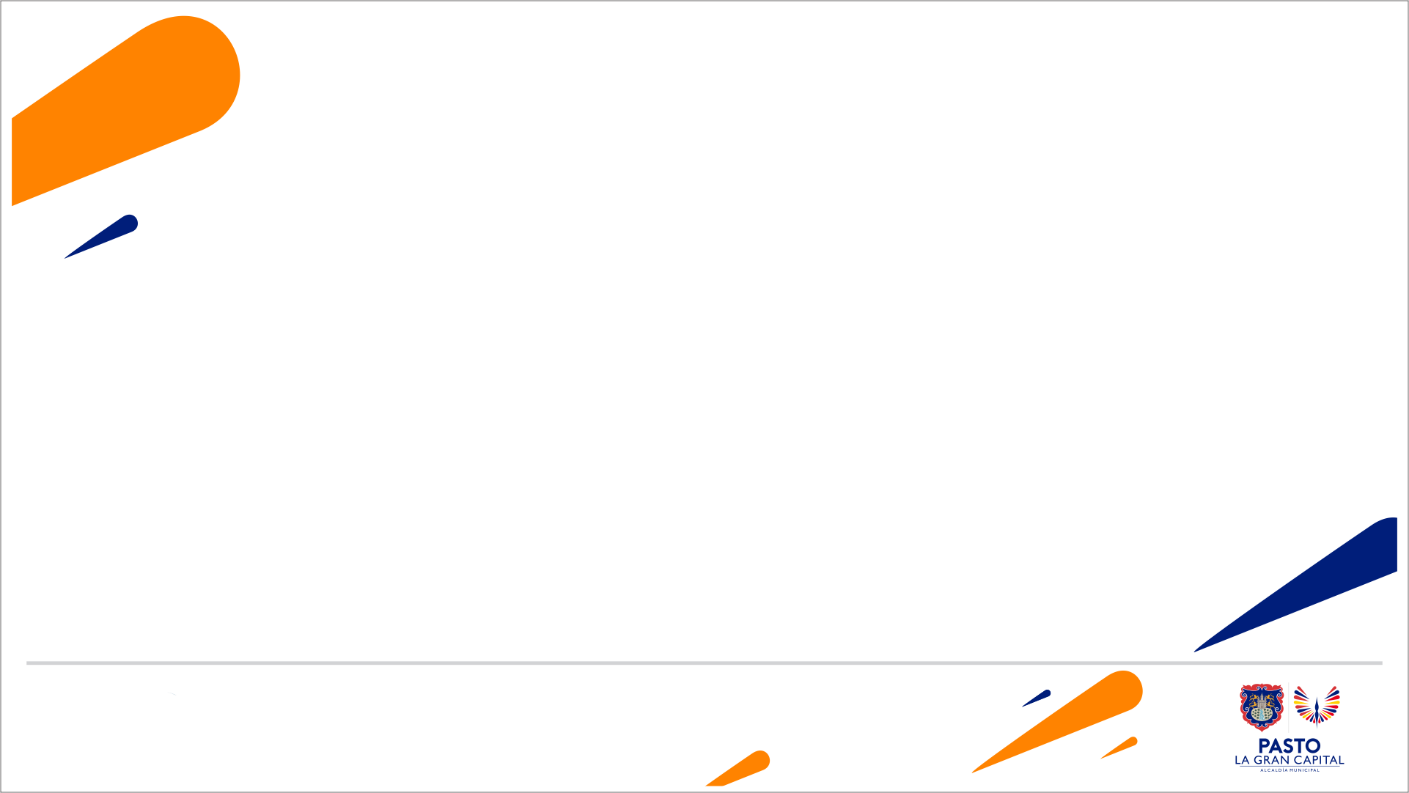 EVALUACIÓN DE GESTIÓN POR DEPENDENCIAS
Fuente: Oficina de Control Interno
Fuente: Oficina de Control Interno
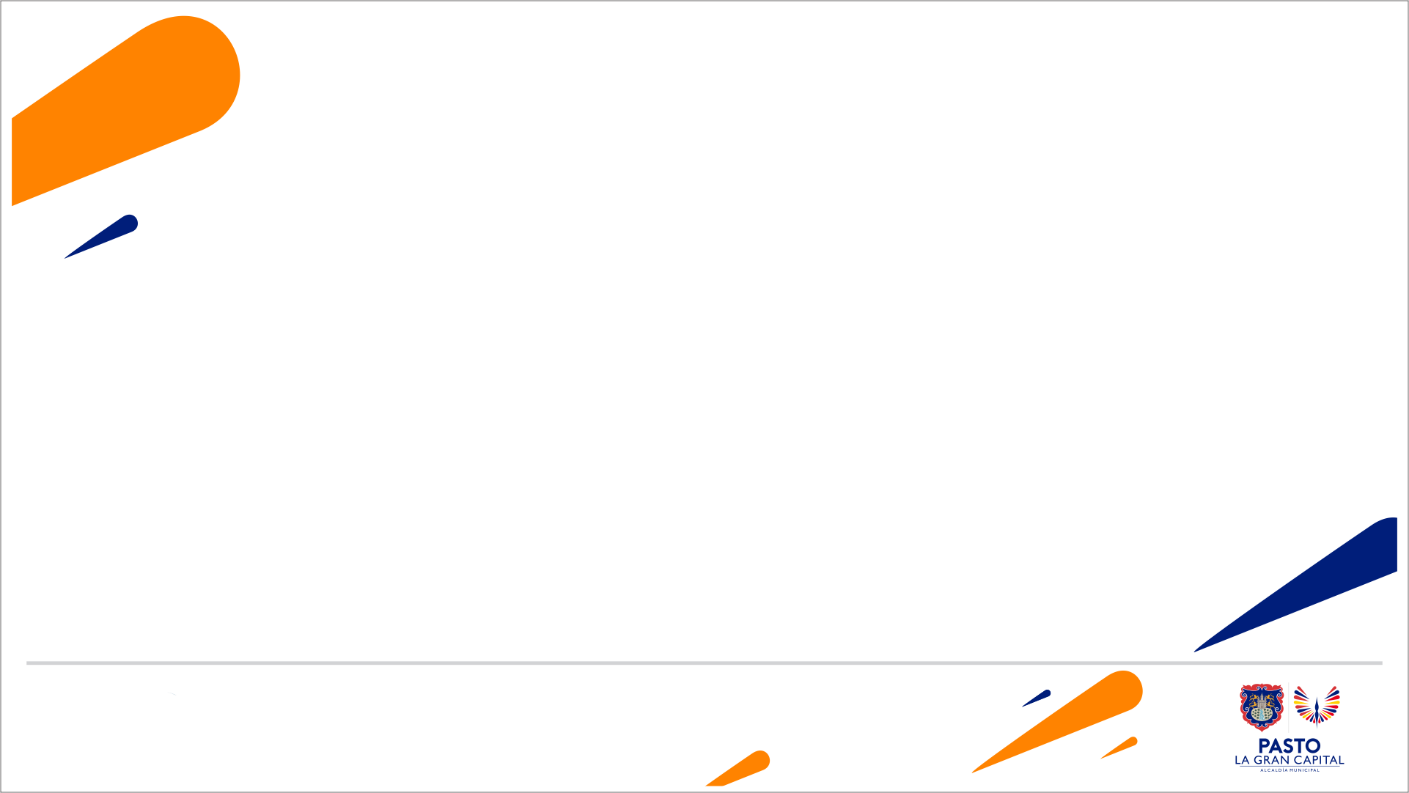 EVALUACIÓN DE GESTIÓN POR DEPENDENCIAS
CONCLUSIONES SOBRE LA GESTIÓN DE LAS DEPENDENCIAS.
Se analizaron las dependencias de la administración Municipal y la UAE SEPT Avante, en su gestión general, bajo tres criterios, siendo estas las principales conclusiones de cada uno de ellos:

1. CUMPLIMIENTO DE METAS PLAN DE DESARROLLO.
El promedio de cumplimiento de metas  de todas las dependencias evaluadas (26), es del 90%.
El promedio mas bajo para el cumplimiento de metas es la Secretaría de Infraestructura y Valorización Municipal.

2. GESTIÓN DEL RIESGO
En la generalidad, la gestión del riesgo está en un promedio aceptable de gestión, teniendo en cuenta que los controles, son aún desconocidos o poco apropiados para los líderes de los procesos.
La materialización de riesgos se evidenció en 5 procesos institucionales de la Administración Municipal.
Fuente: Oficina de Control Interno
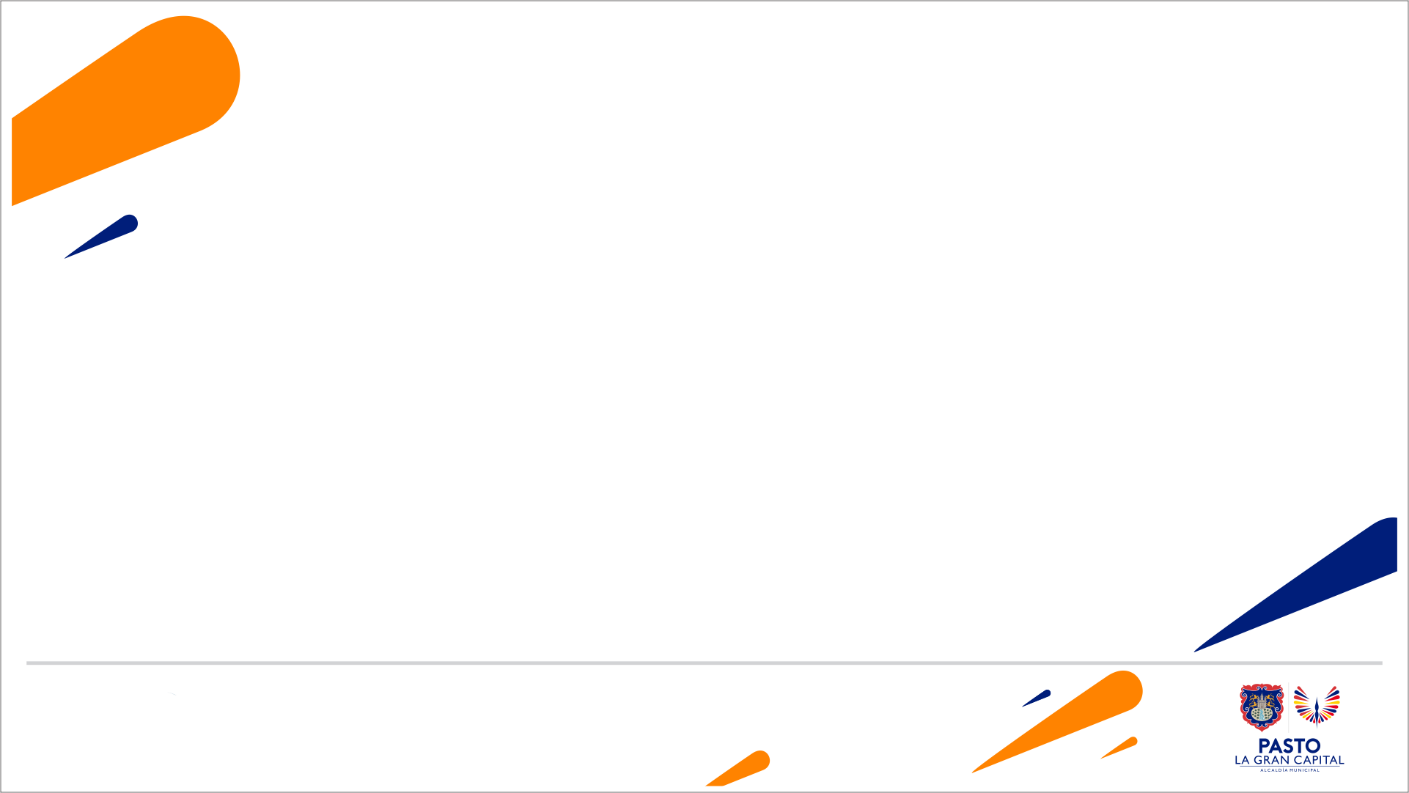 EVALUACIÓN POR GESTIÓN DEPENDENCIAS
3. CUMPLIMIENTO PLANES DE MEJORAMIENTO INTERNOS.
De las 33 auditorias aplicadas a las dependencias de la Administración Municipal y a sus sistemas de gestión, se han cerrado 28 planes y 5 están vigentes, en proceso de cierre en el mes de diciembre 2023.

El promedio de porcentaje de cierre de planes de mejoramiento producto de las auditorias internas realizadas en 2022 es del 94%.

De los 28 planes cerrados, 5 de ellos presentan hallazgos abiertos. Siendo estos: Secretaría de Desarrollo Económico, Secretaría de Gestión Ambiental, Sistema de Gestión Ambiental, Secretaría de Tránsito y Transporte Municipal y Dirección de Gestión del Riesgo de Desastres.
Fuente: Oficina de Control Interno
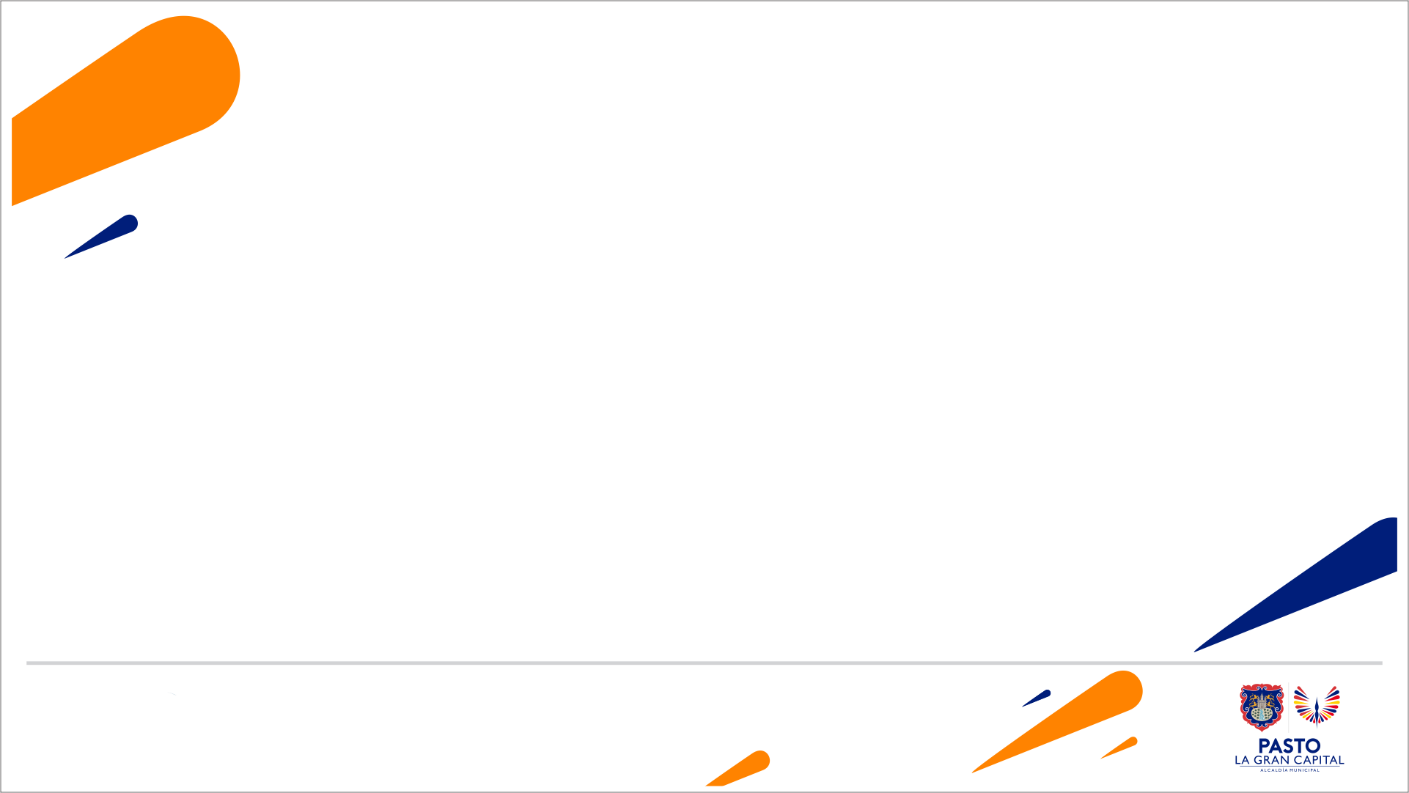 9. EJECUCIÓN PRESUPUESTAL DE INGRESOS Y GASTOS A 30 DE NOVIEMBRE 2023
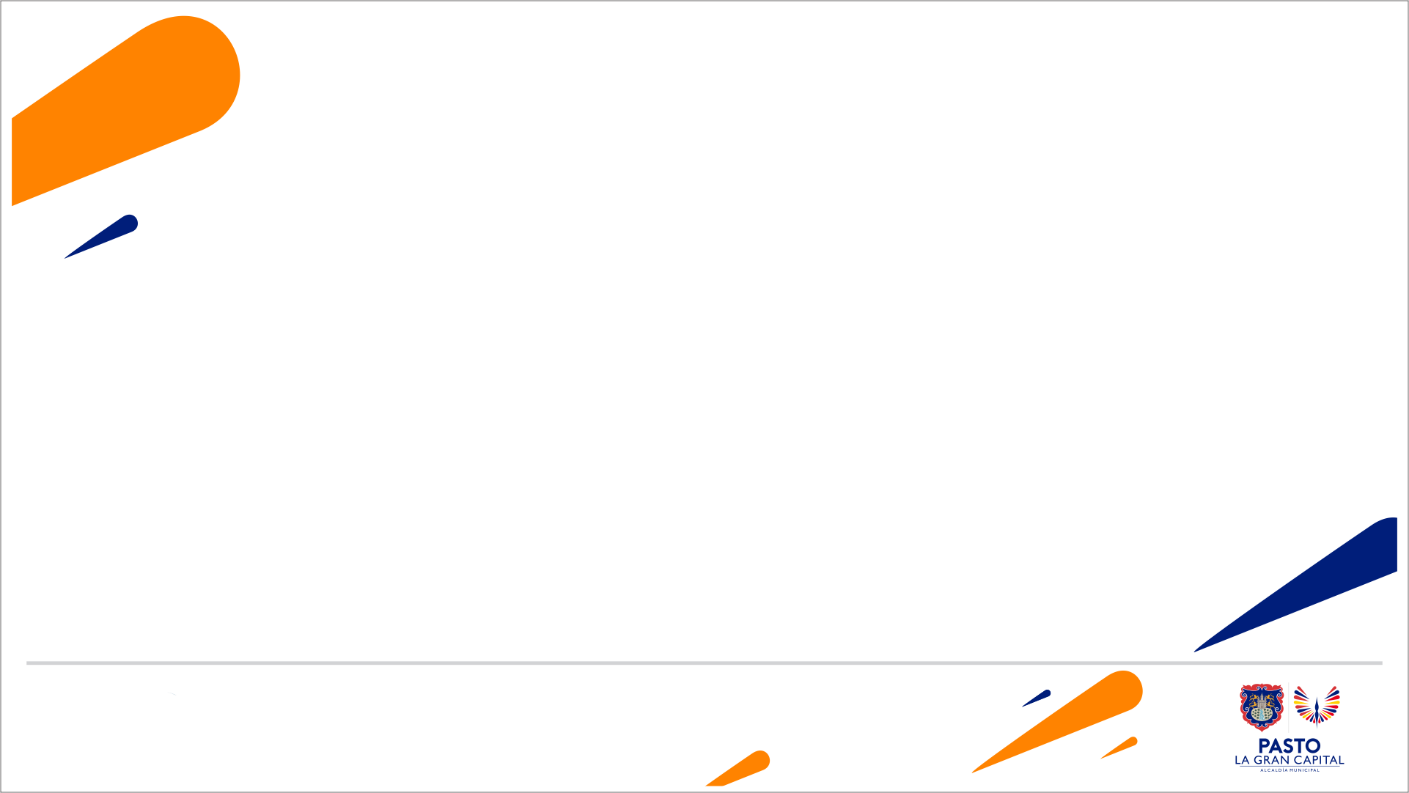 Fuente: Oficina de Presupuesto – Secretaría de Hacienda
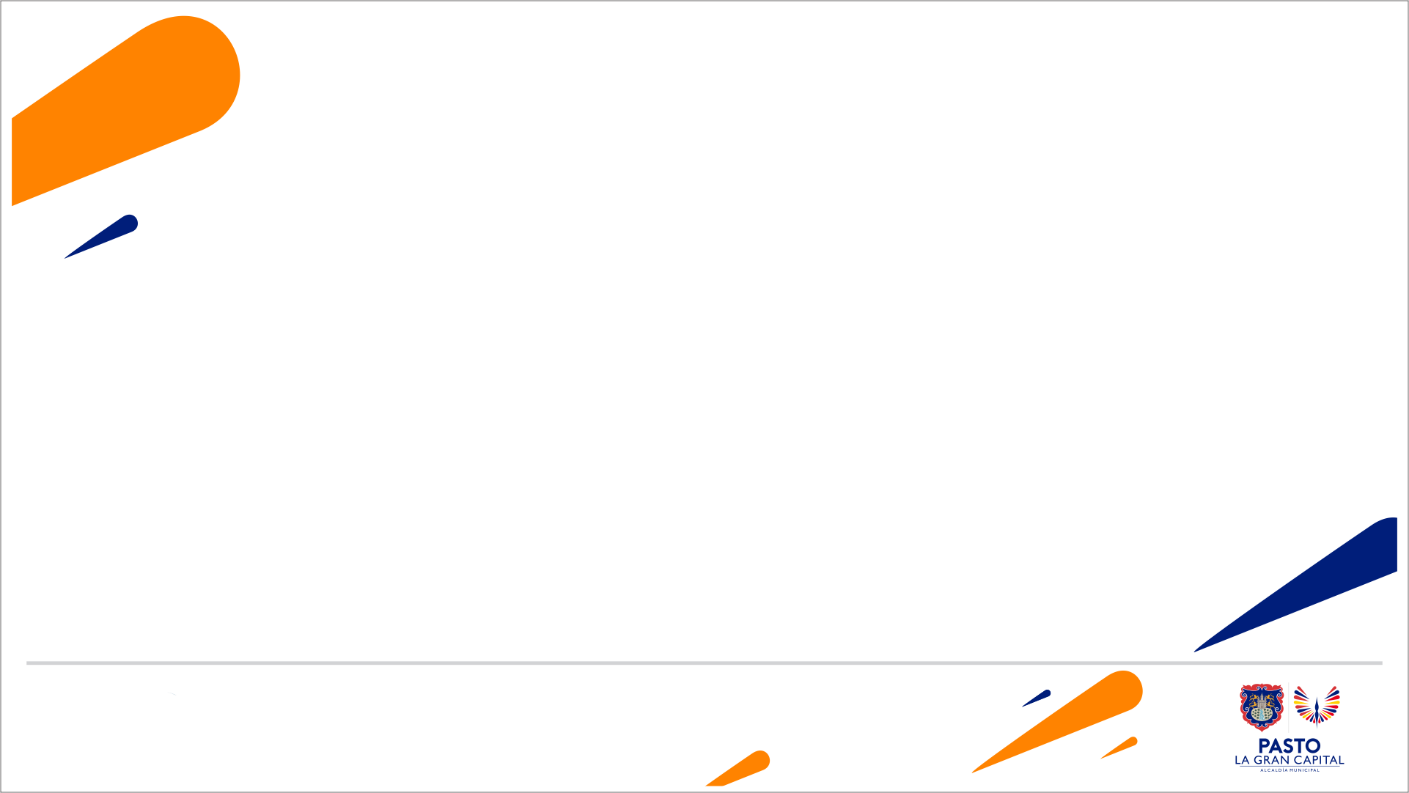 Ingresos Corrientes
Fuente: Oficina de Presupuesto – Secretaría de Hacienda
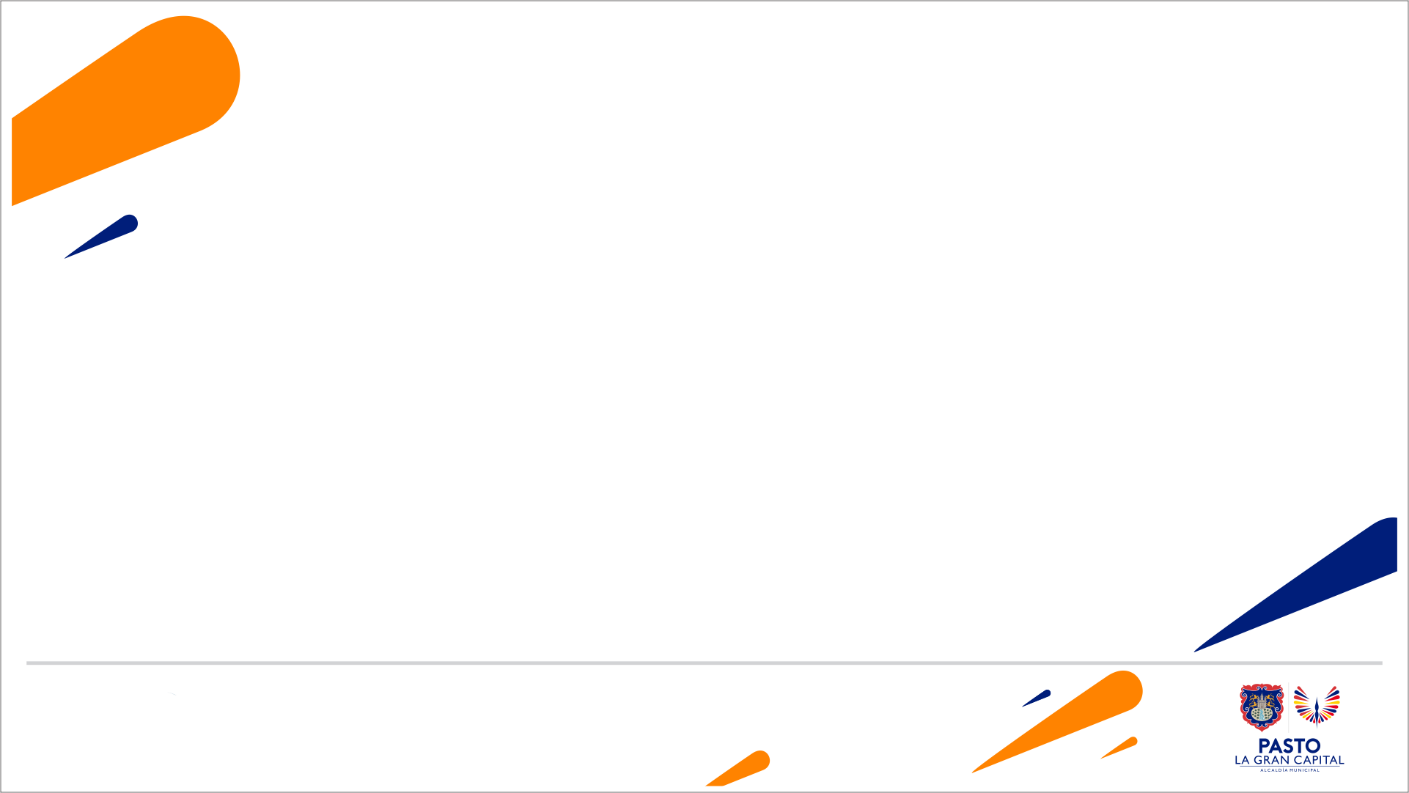 Ingresos Corrientes
Fuente: Oficina de Presupuesto – Secretaría de Hacienda
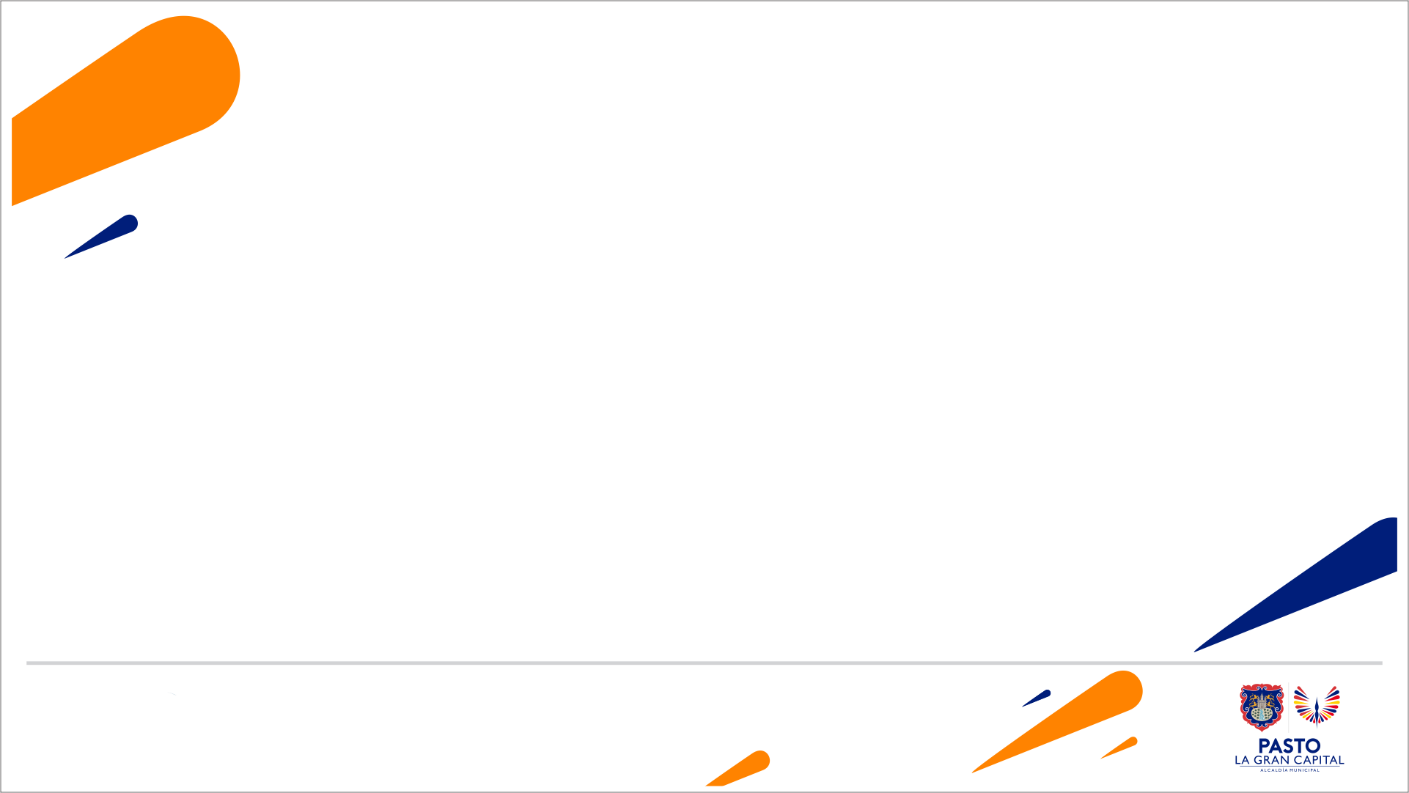 Fuente: Oficina de Presupuesto – Secretaría de Hacienda
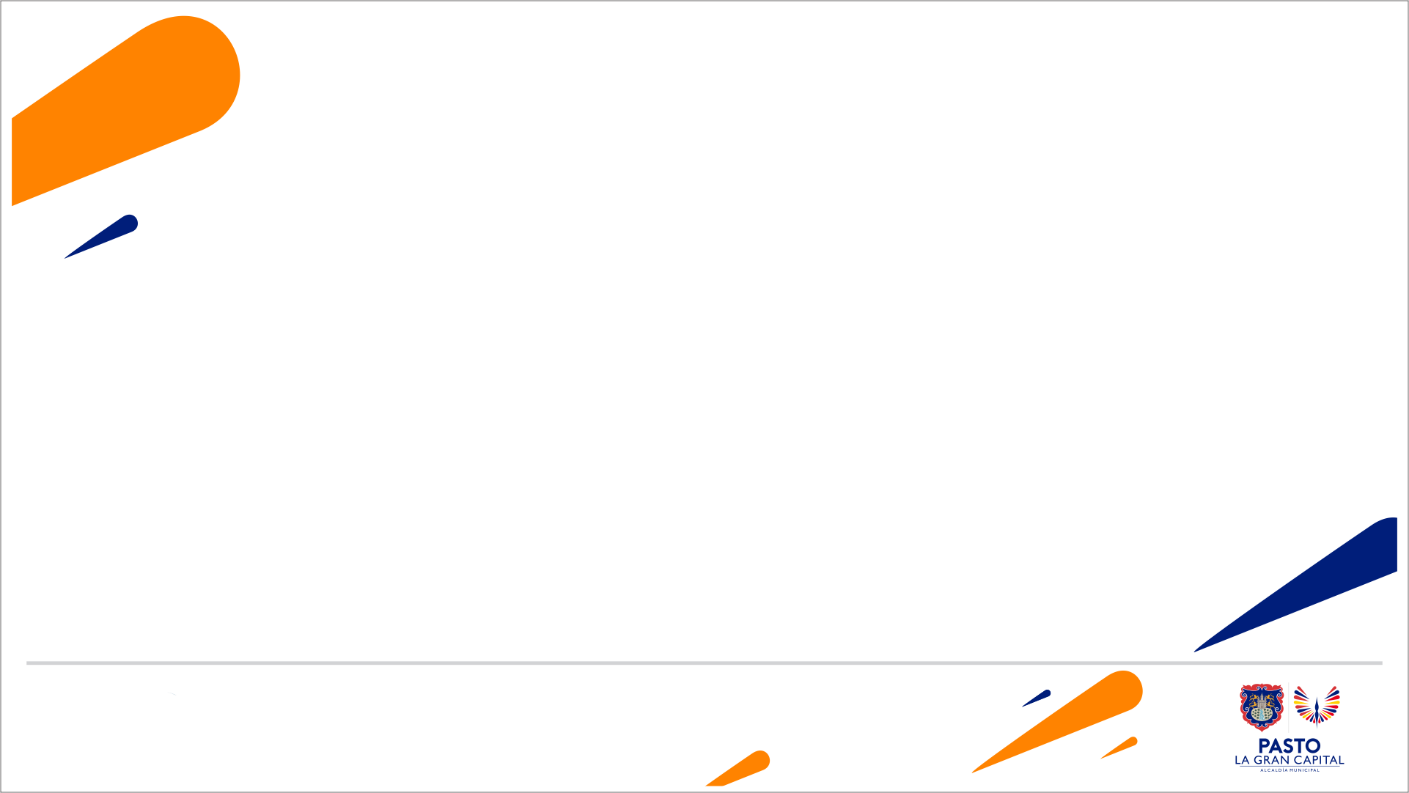 Ejecución Presupuesto de Gastos
Fuente: Oficina de Presupuesto – Secretaría de Hacienda
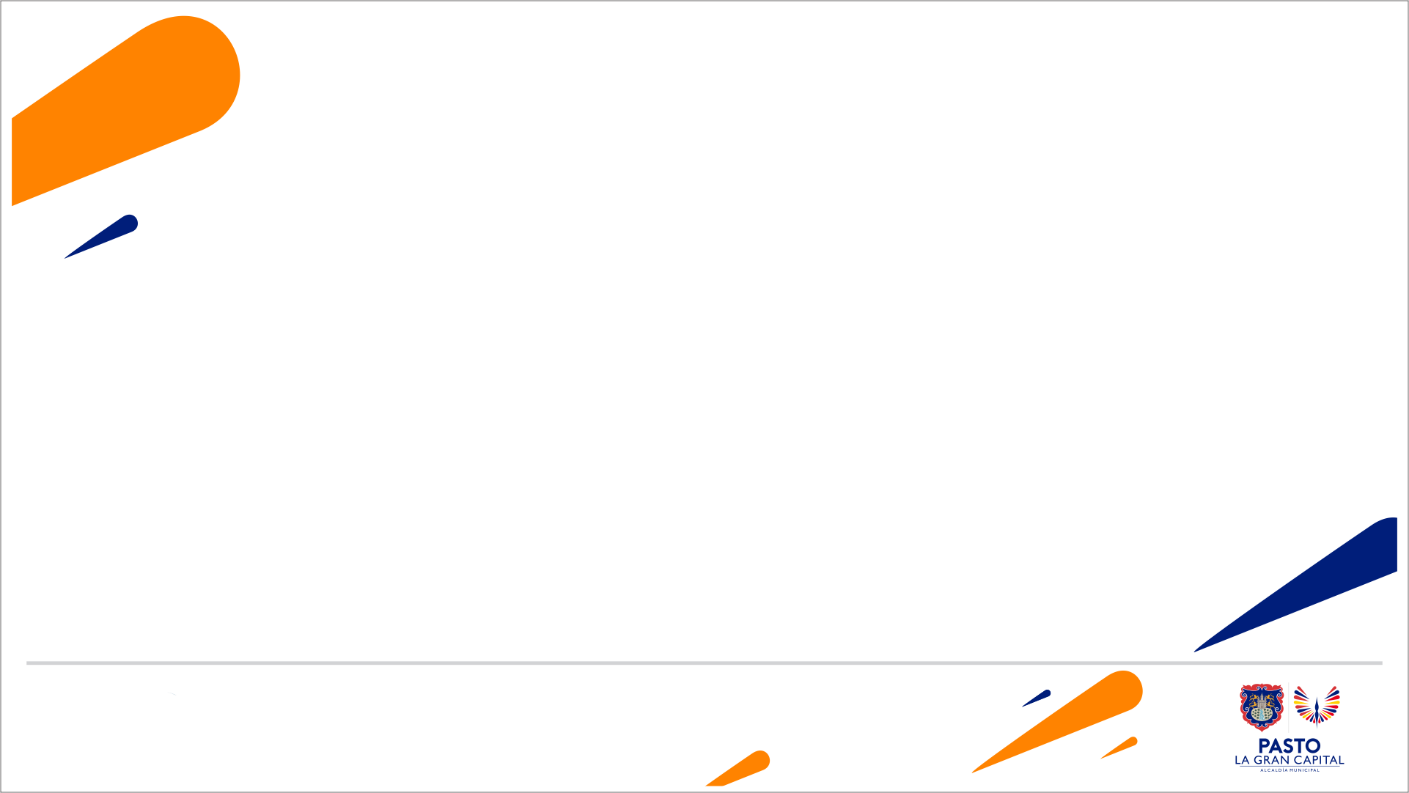 Ejecución Presupuestal de Gastos en $
Fuente: Oficina de Presupuesto – Secretaría de Hacienda
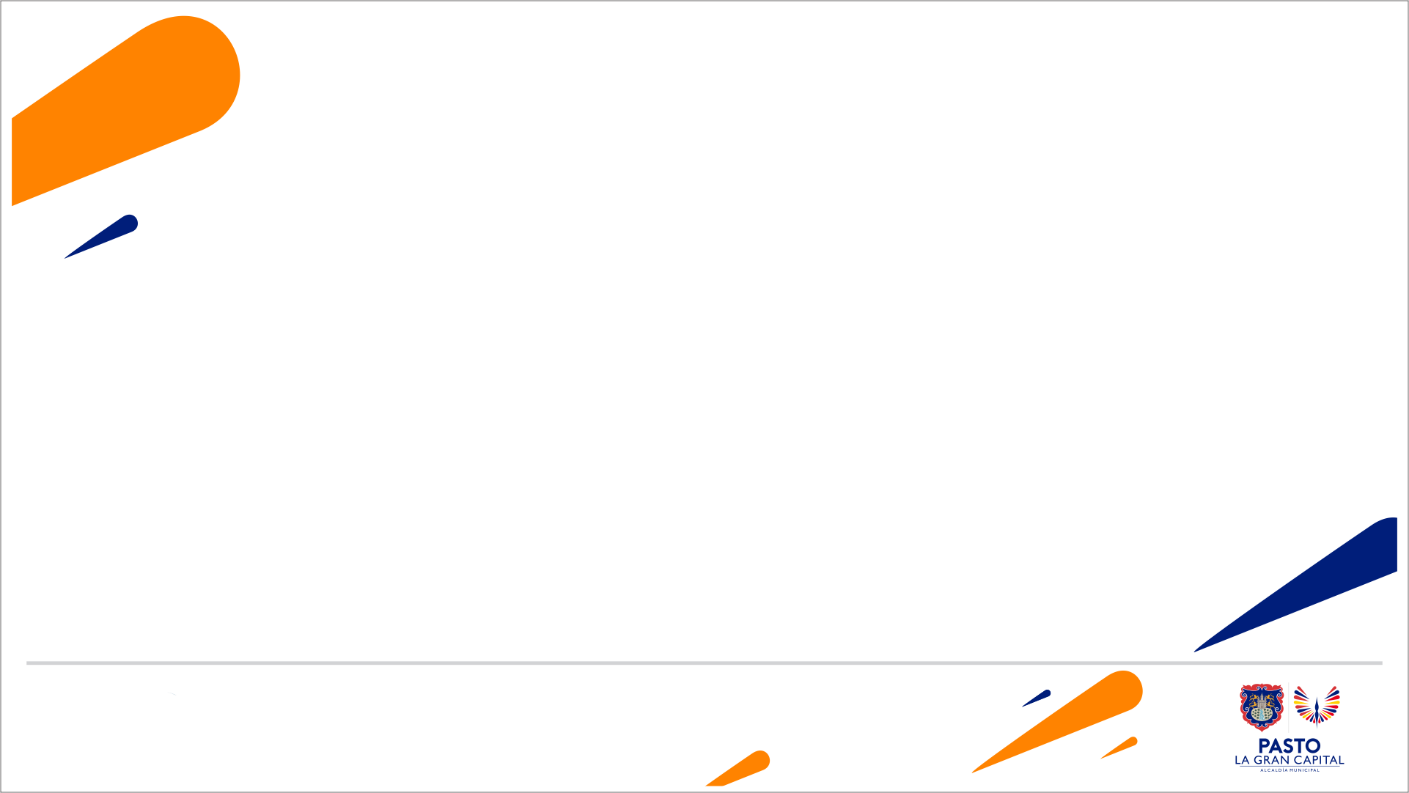 Fuente: Oficina de Presupuesto – Secretaría de Hacienda
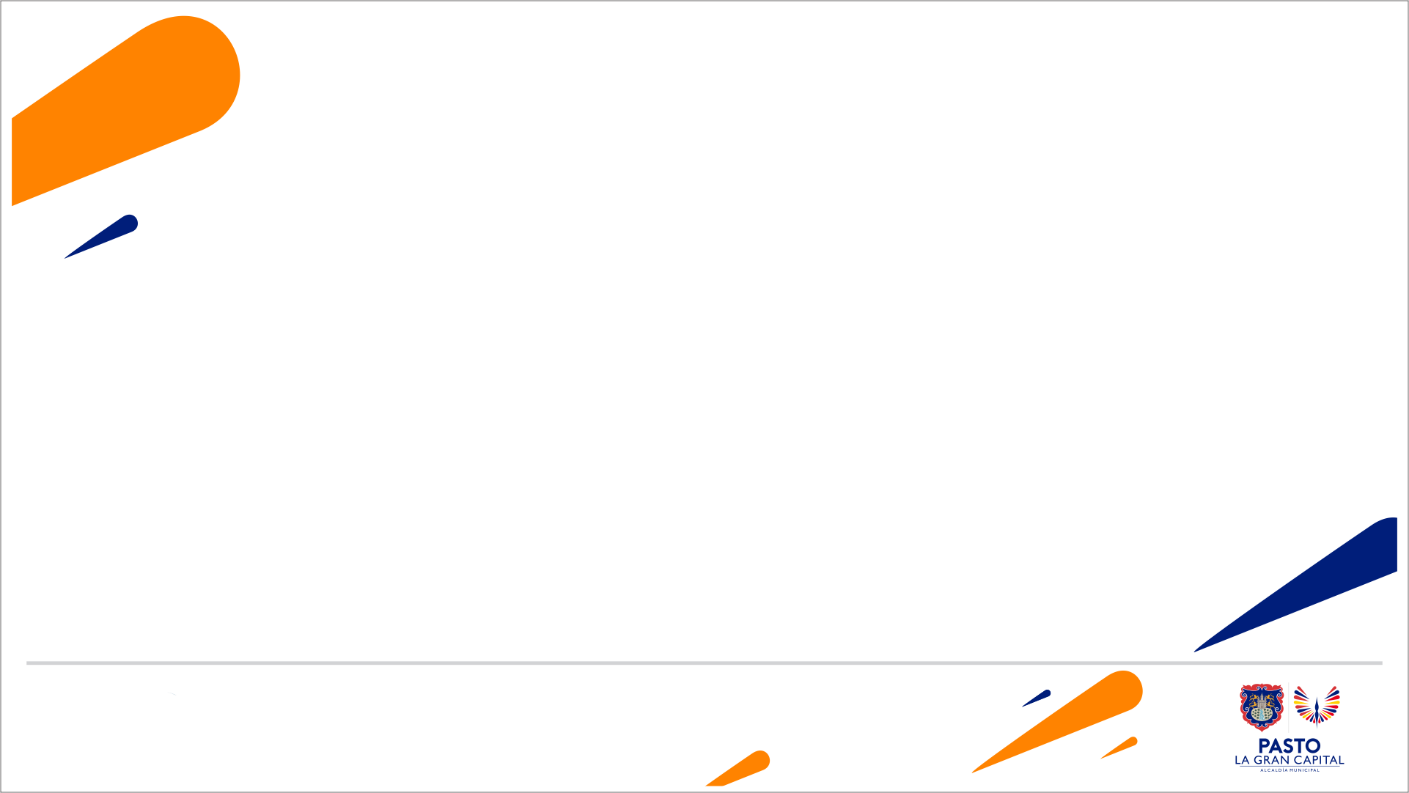 Ejecución Gastos de Inversión
Fuente: Oficina de Presupuesto – Secretaría de Hacienda
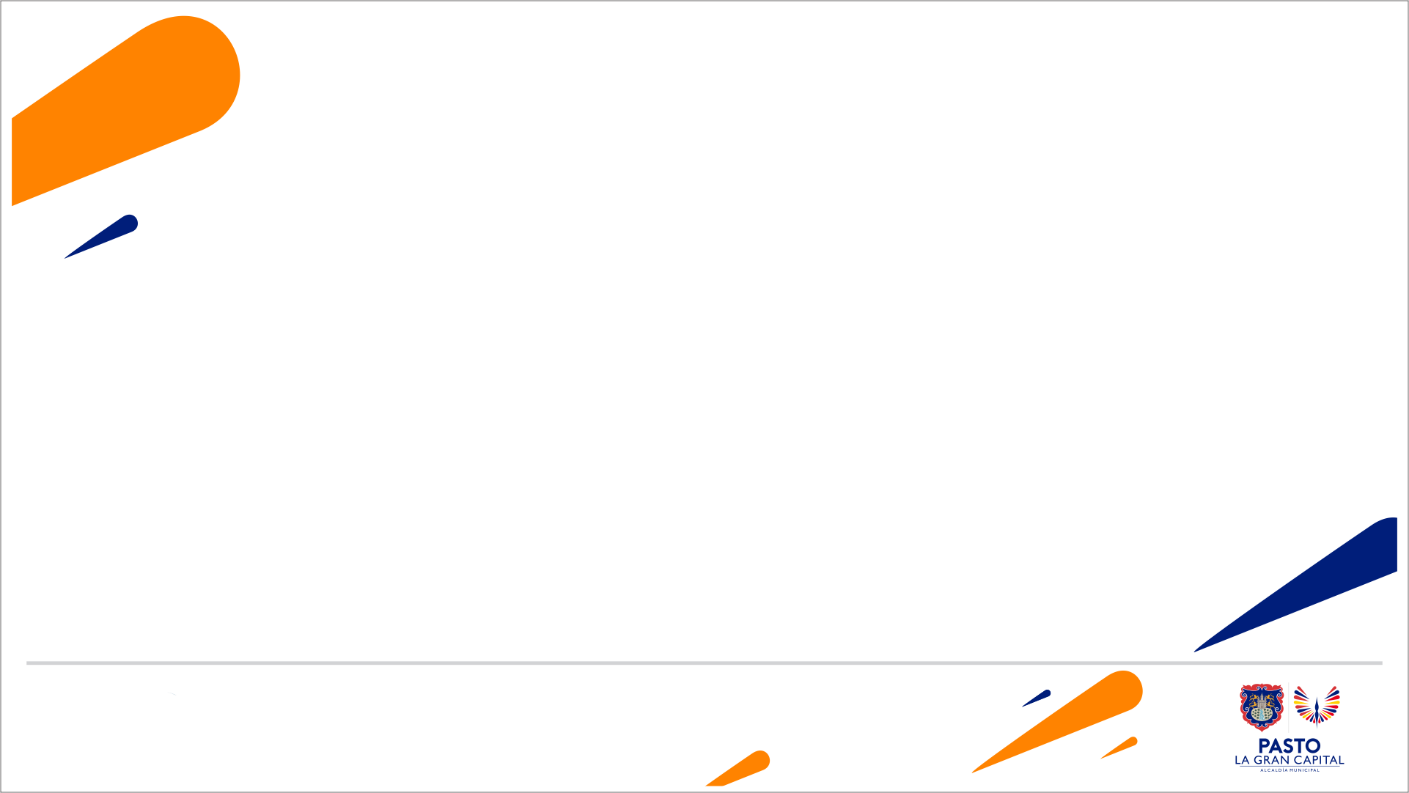 Recursos de Inversión Apropiados sin CDP
Fuente: Oficina de Presupuesto – Secretaría de Hacienda
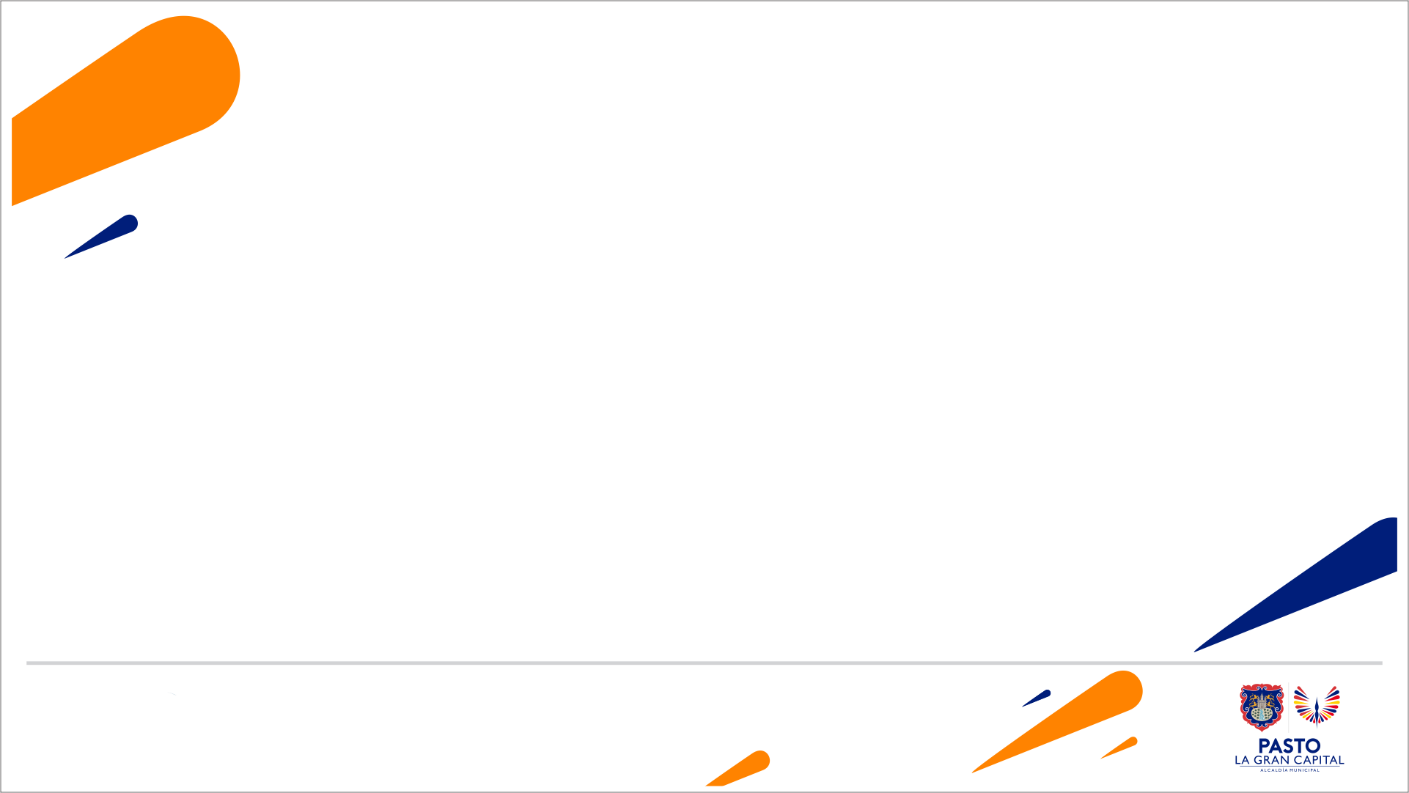 Disponibilidades Vs. Compromisos  y Obligaciones (Inversión)
Fuente: Oficina de Presupuesto – Secretaría de Hacienda
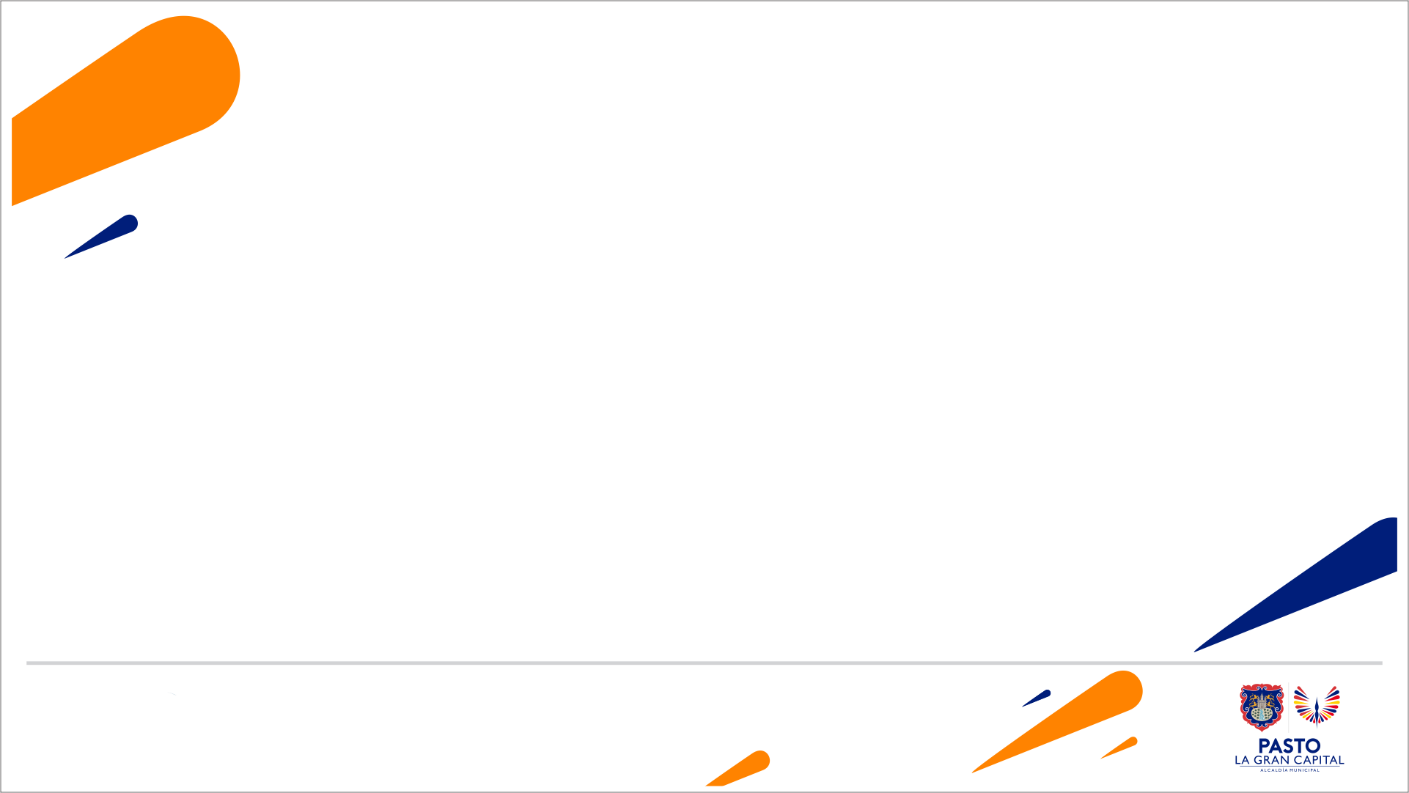 .
10. INFORME DE AUSTERIDAD DEL GASTO, TERCER TRIMESTRE 2023 (JULIO A SEPTIEMBRE)
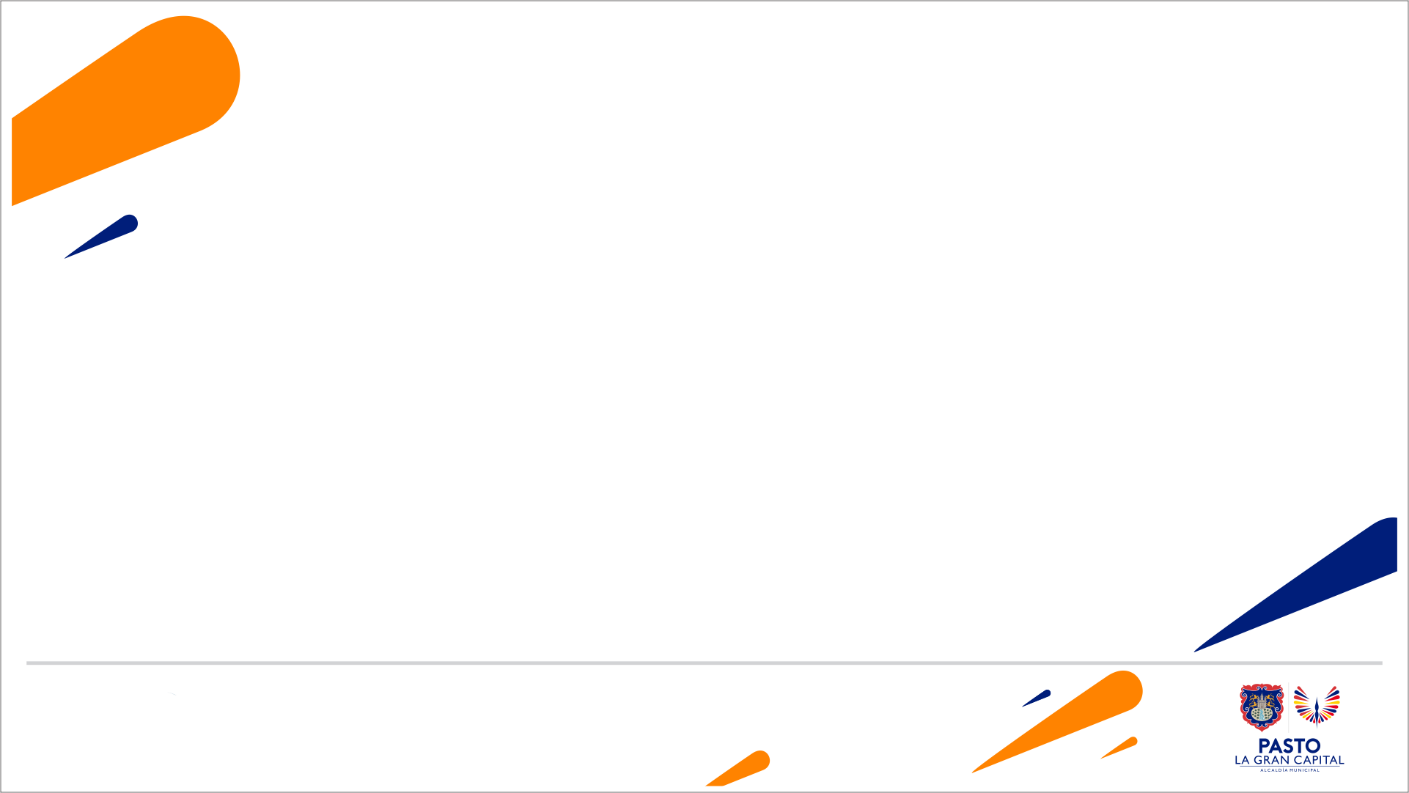 Política de Austeridad y Eficiencia en el Gasto Público 2023
Gastos
Dependencias
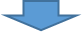 Fuente: Oficina de Control Interno
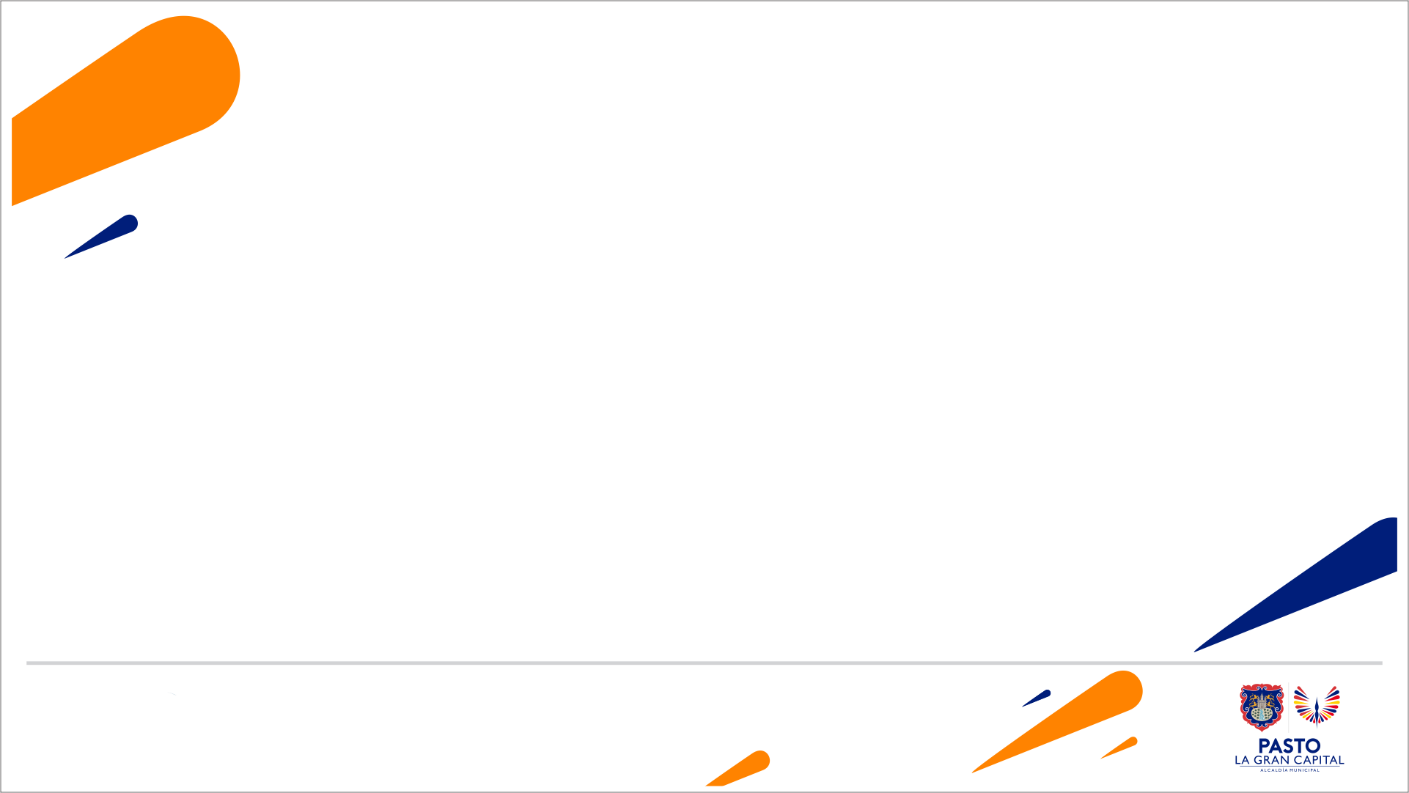 Comparativo Informe Austeridad del Gasto
3er Trimestre 2022 y 2023
Fuente: Dependencias Involucradas
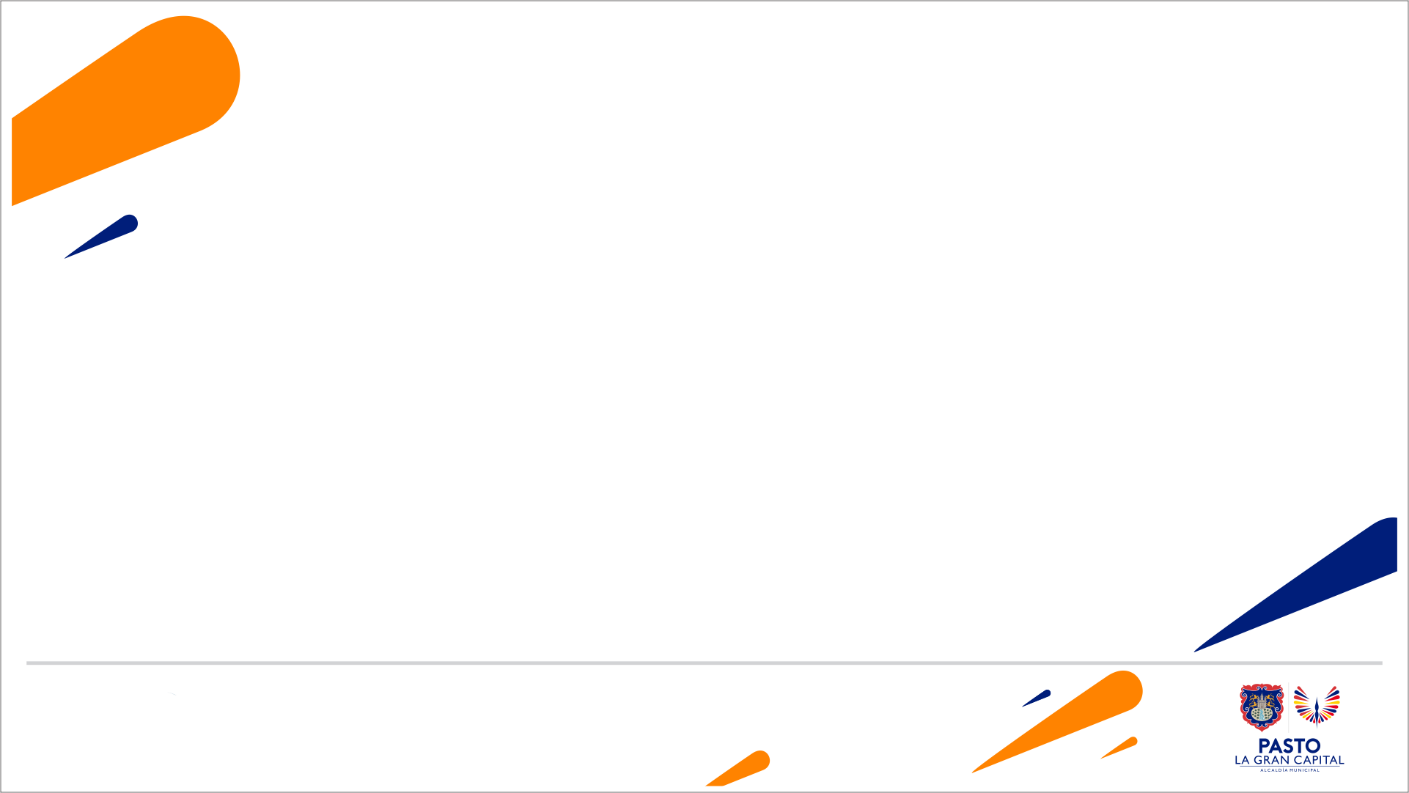 Comparativo Informe Austeridad del Gasto
2º y 3er Trimestre 2023
Fuente: Dependencias Involucradas
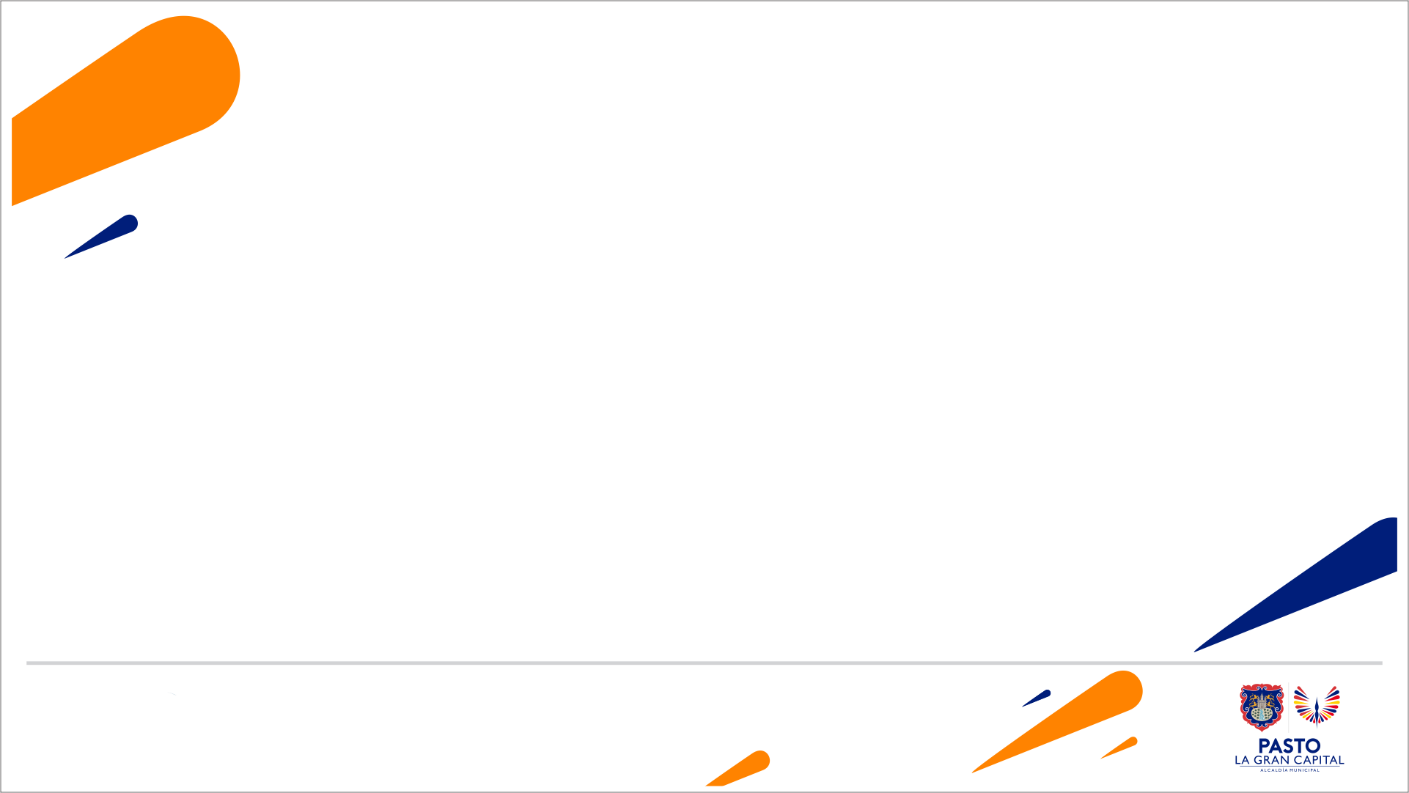 Austeridad del Gasto
Comparativo 1° 2° y 3° Trimestre 2023
Fuente: Dependencias Involucradas
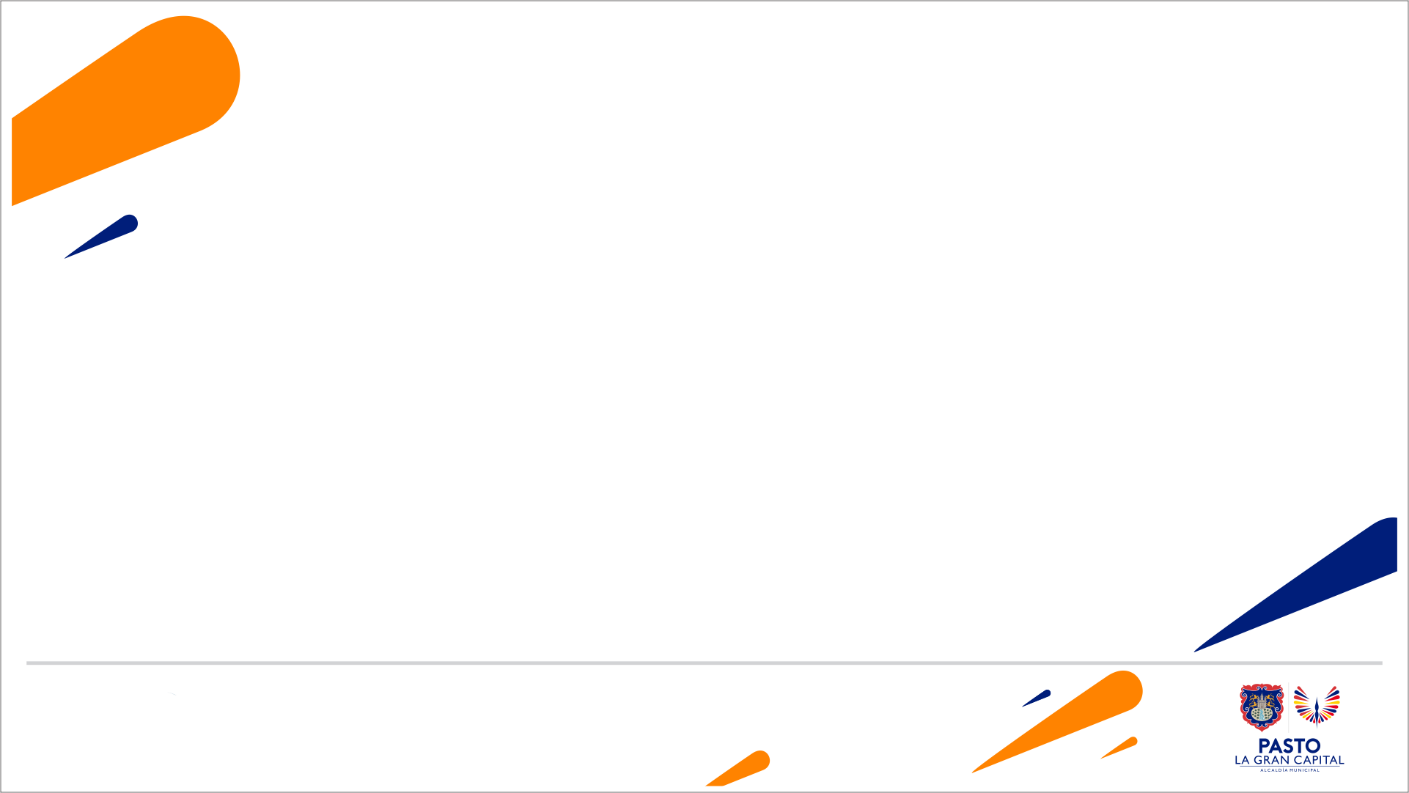 Austeridad del Gasto
Comparativo 1° 2° y 3° Trimestre 2023
Fuente: Dependencias Involucradas
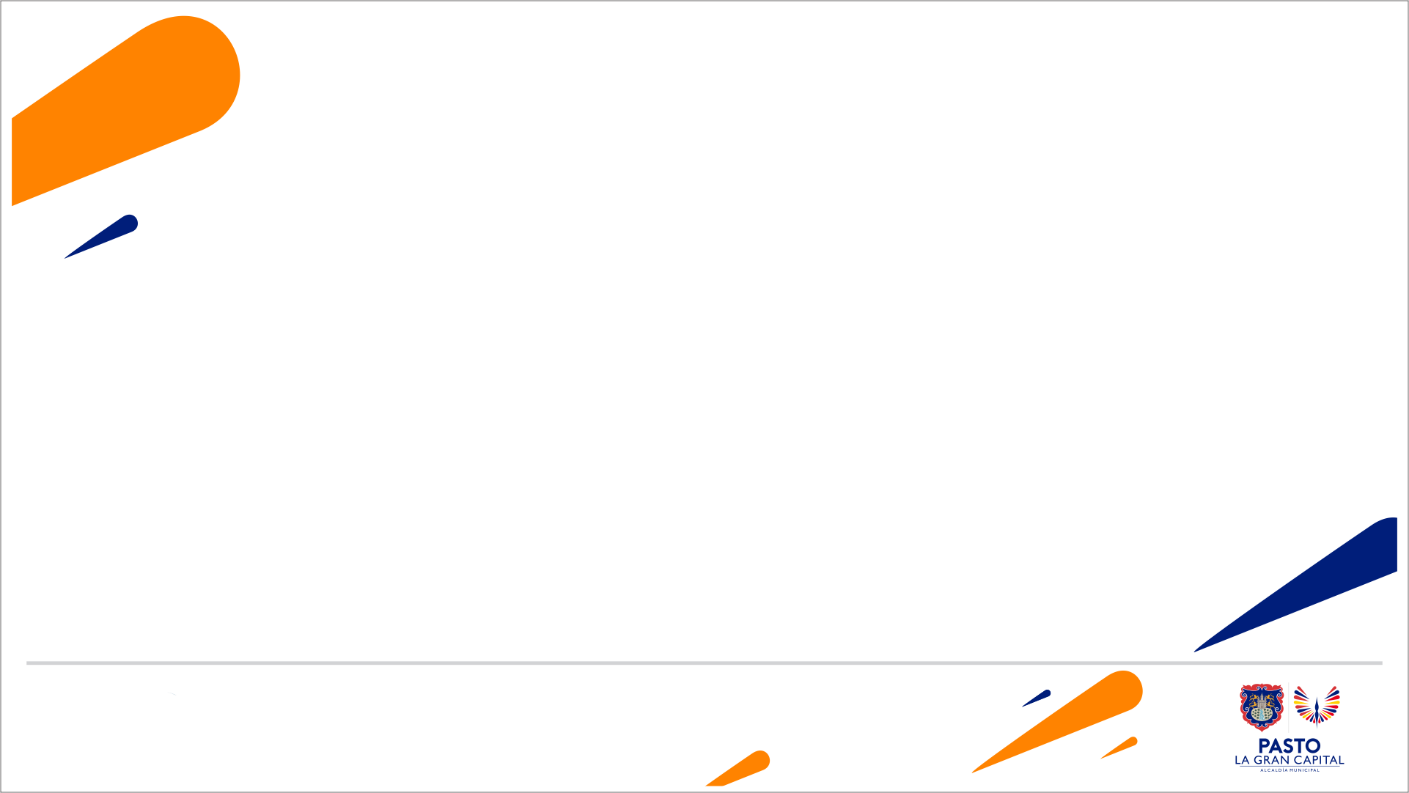 Austeridad del Gasto
Comparativo 1° 2° y 3° Trimestre 2023
Fuente: Dependencias Involucradas
Fuente: Oficina de Control Interno
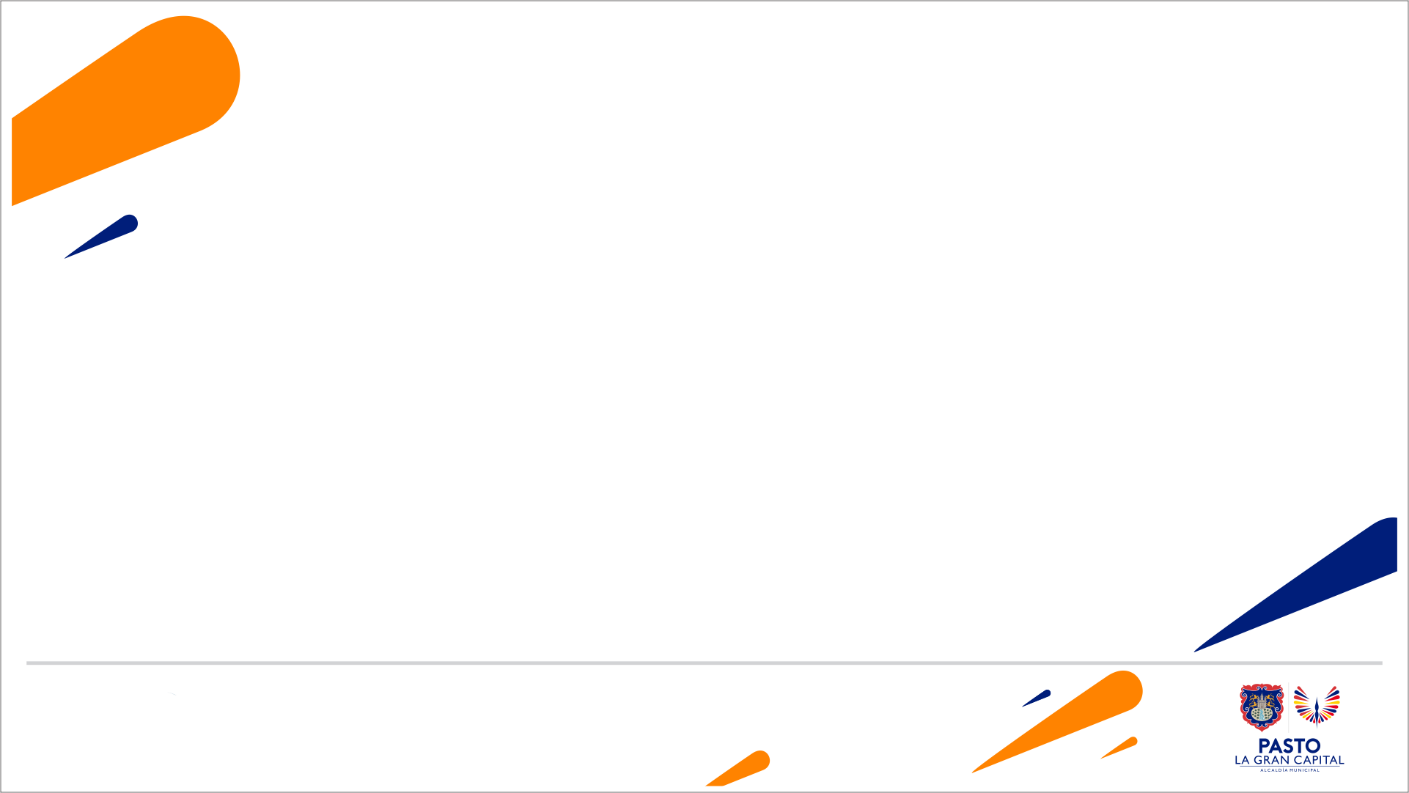 Fuente: Oficina de Control Interno
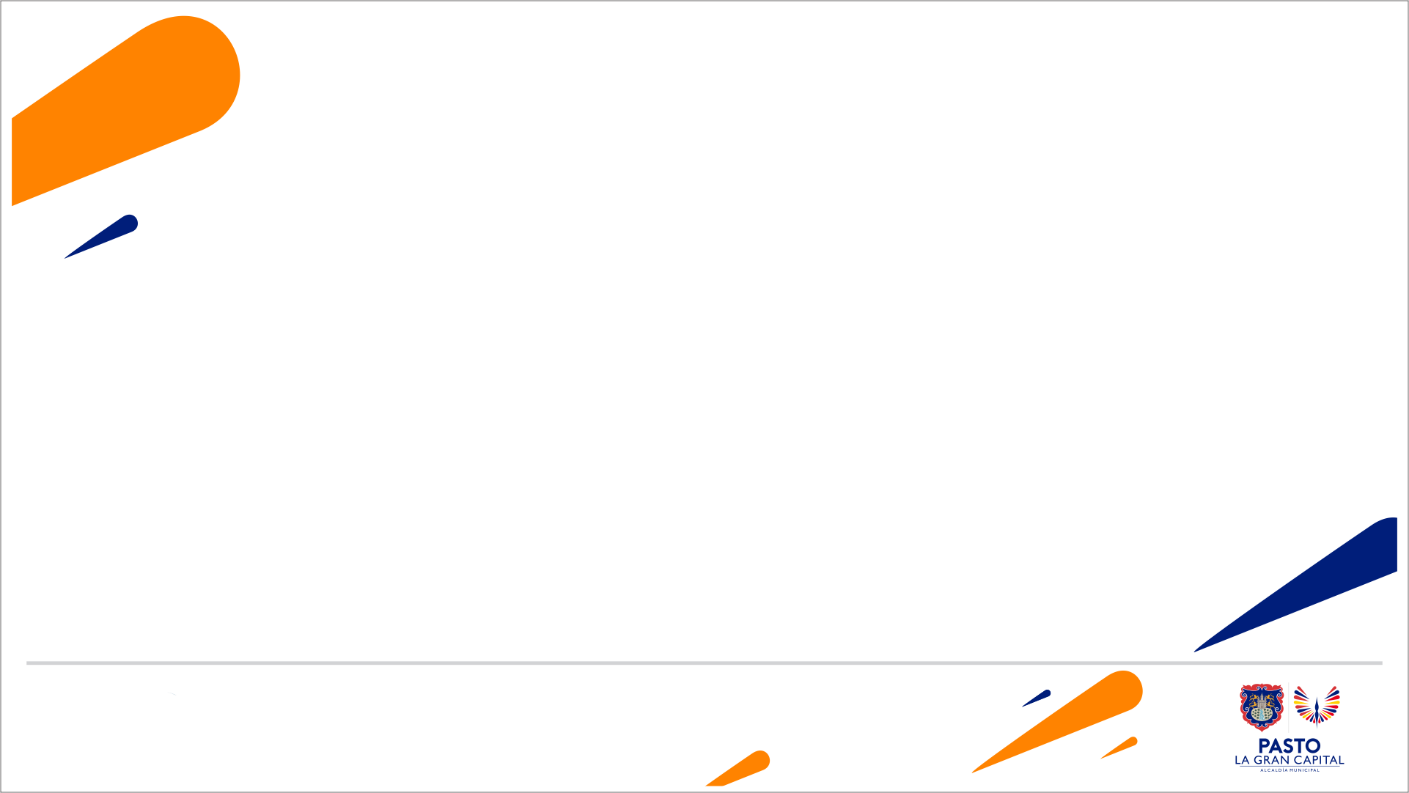 .
11. PRESENTACIÓN AL COMITÉ INSTITUCIONAL COORDINADOR DE CONTROL INTERNO-CICCI, PARA LA REVISIÓN Y TOMA DE DECISIONES, CON RELACIÓN A LA DIRECCIÓN DE GESTIÓN DE RIESGO DE DESASTRES Y LA OFICINA DE PLANEACIÓN Y GESTIÓN INSTITUCIONAL,  considerando que dentro del Decreto 217 del 2018, Artículo 3 Numeral 5, se otorga a este Comité la función de “Servir de instancia para resolver las diferencias que surjan en el desarrollo del ejercicio de Auditoria Interna, aplicado por la Oficina de control Interno (OCI), a las dependencias de la Administración Municipal”, lo anterior por existir diferencias entre el ente auditado y el ente Auditor.
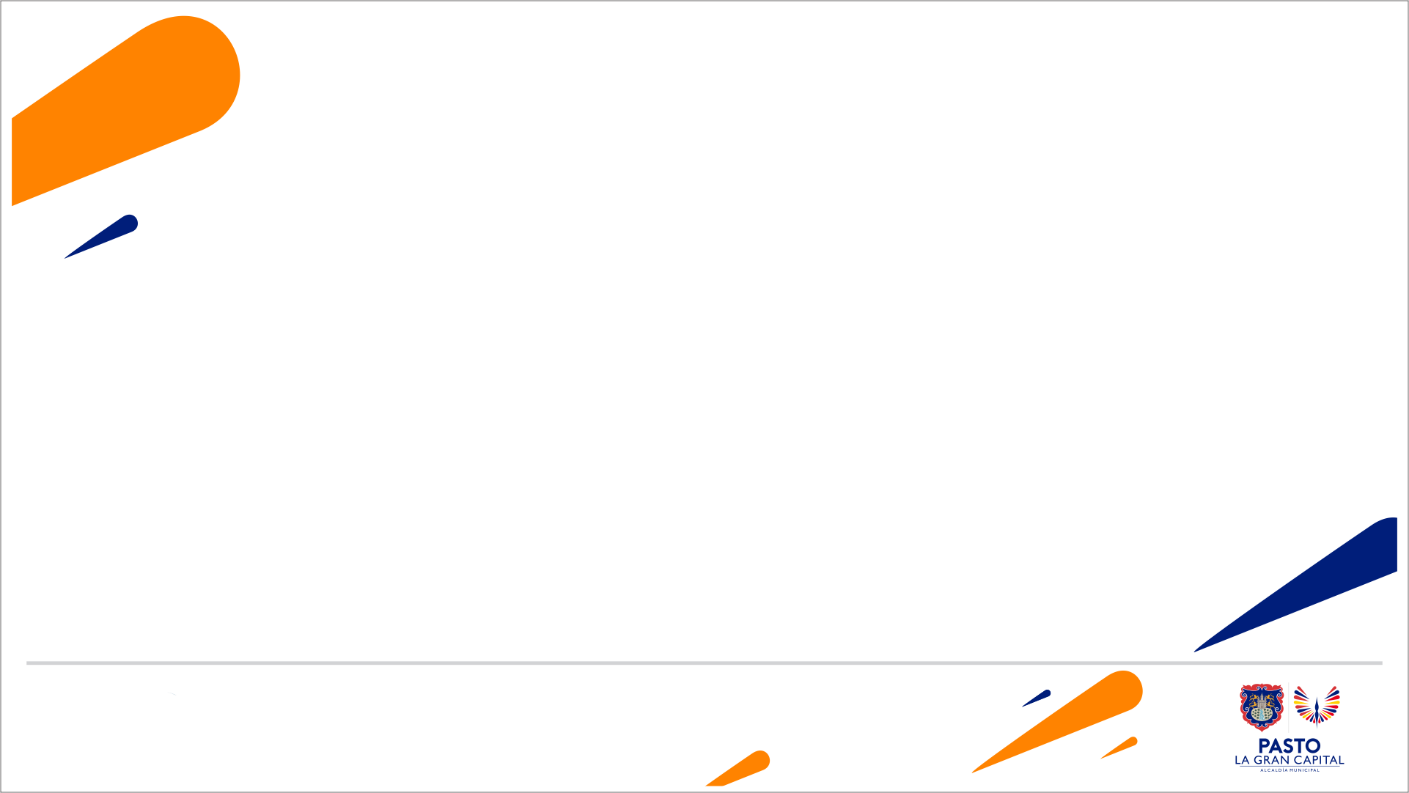 .
Fuente: Oficina de Control Interno
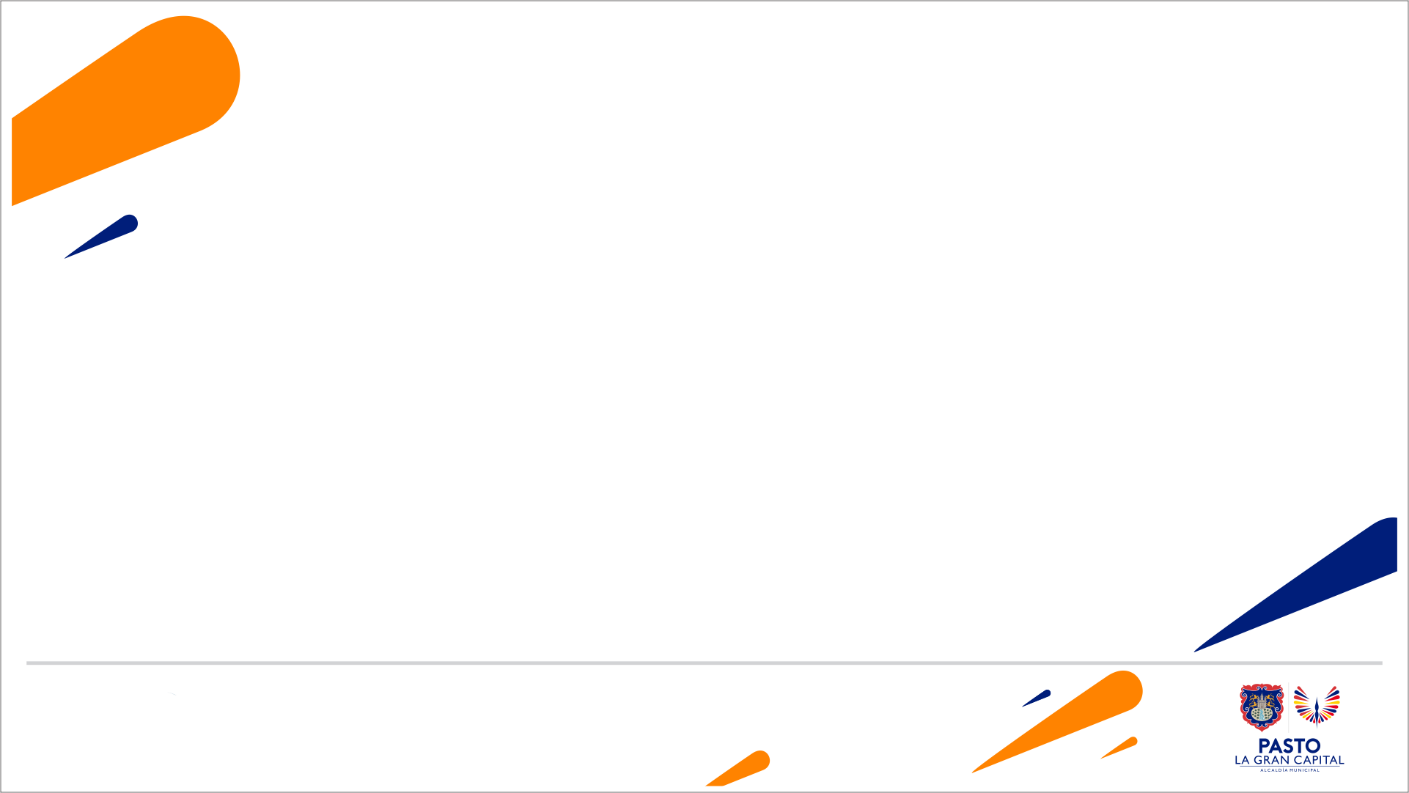 .
12. PROPOSICIONES Y VARIOS.
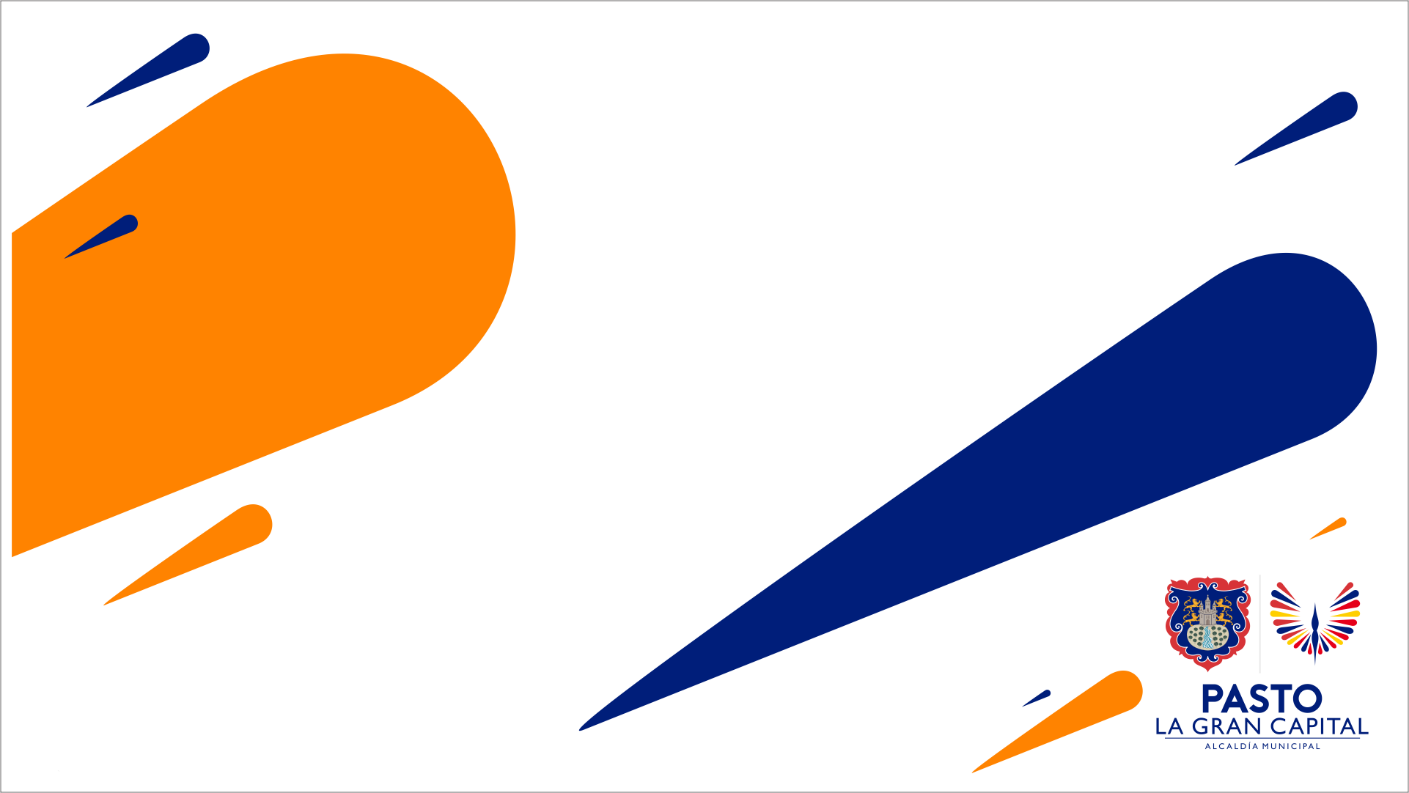 Gracias